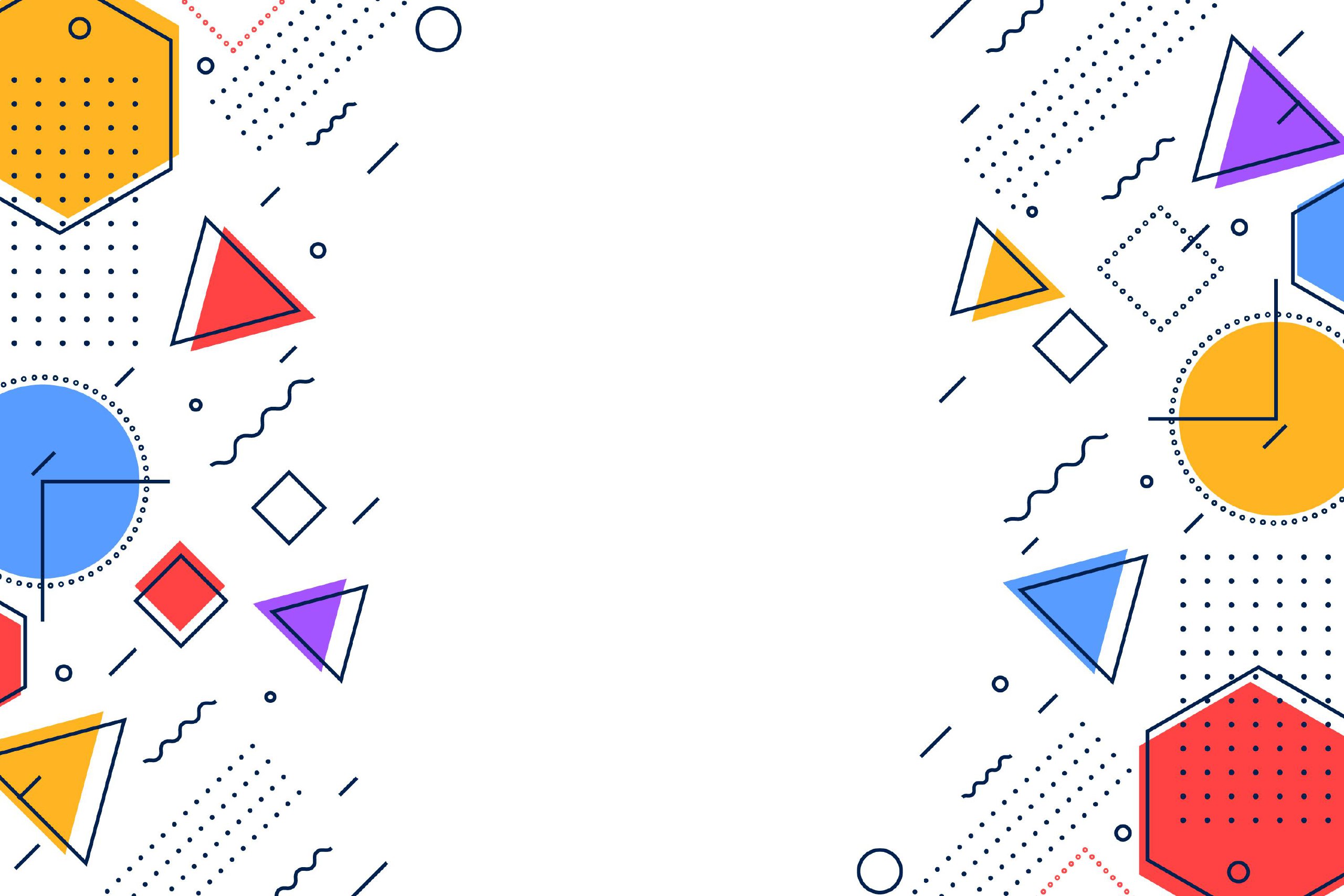 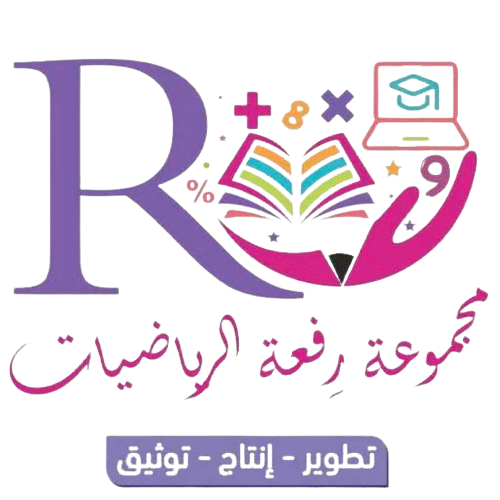 4 – 2

"   المعدَّل   "
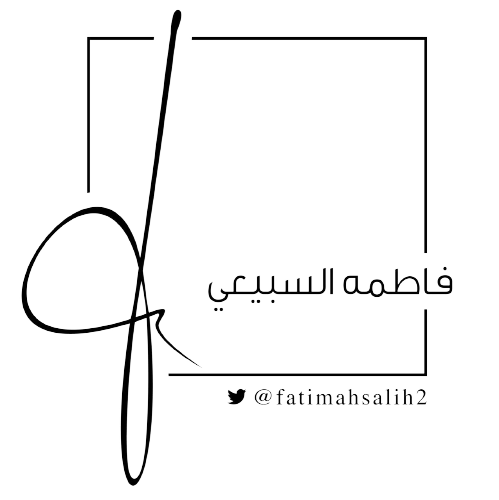 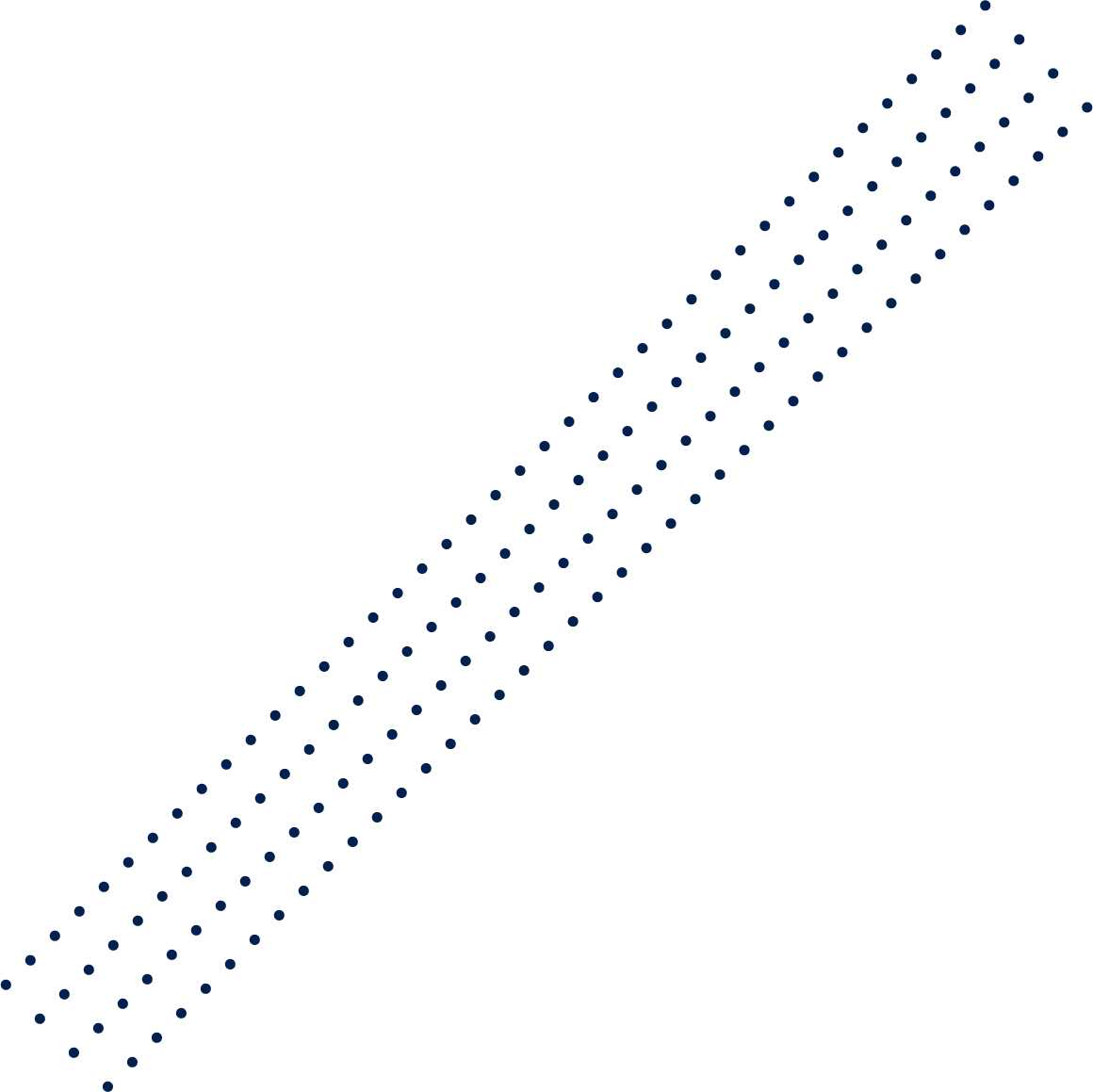 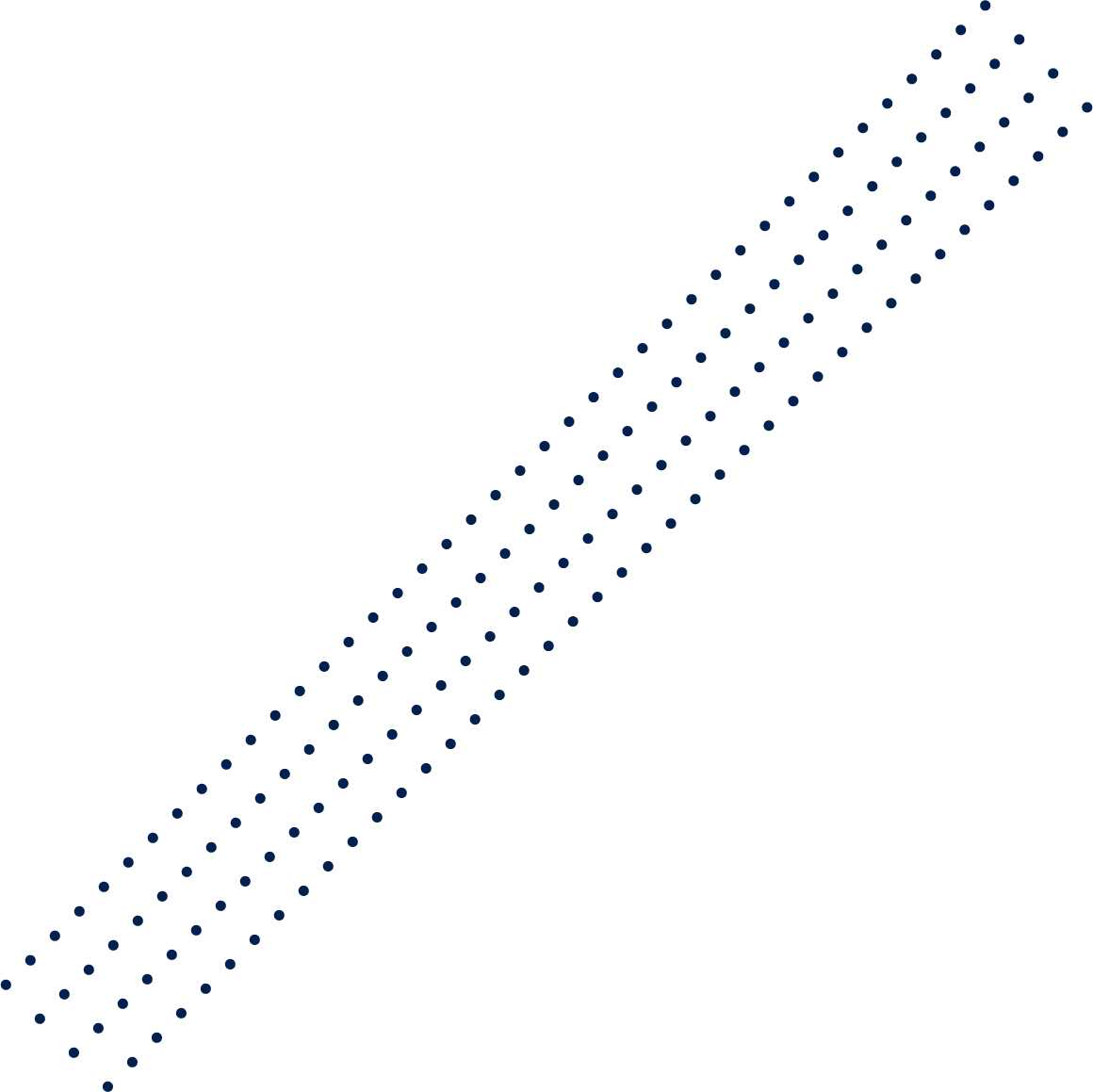 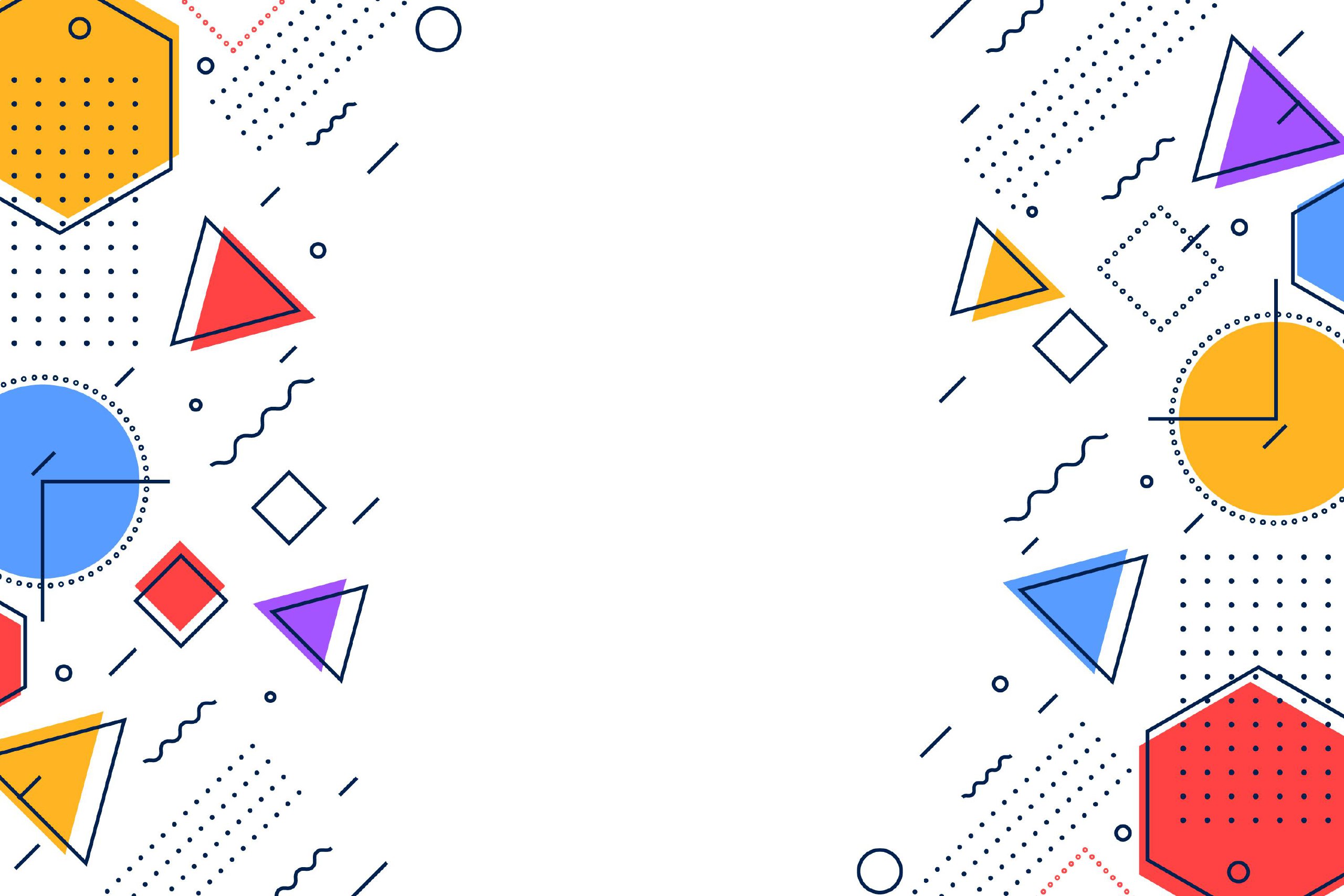 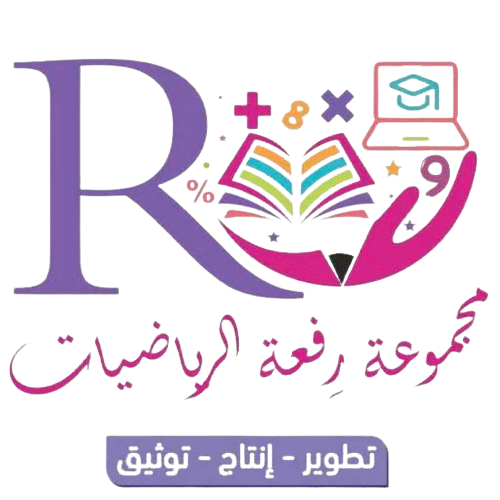 استراتيجية التصفح
الاستراتيجيات المستخدمة
فكرة الدرس
أجِد معدَّلات الوحدة

المفردات
المعدَّل
معدَّل الوحدة
شريط الذكريات
التصفح
 التعاوني - الفردي
جدول التعلم
الدقيقة الواحدة
فكر – شارك - زاوج
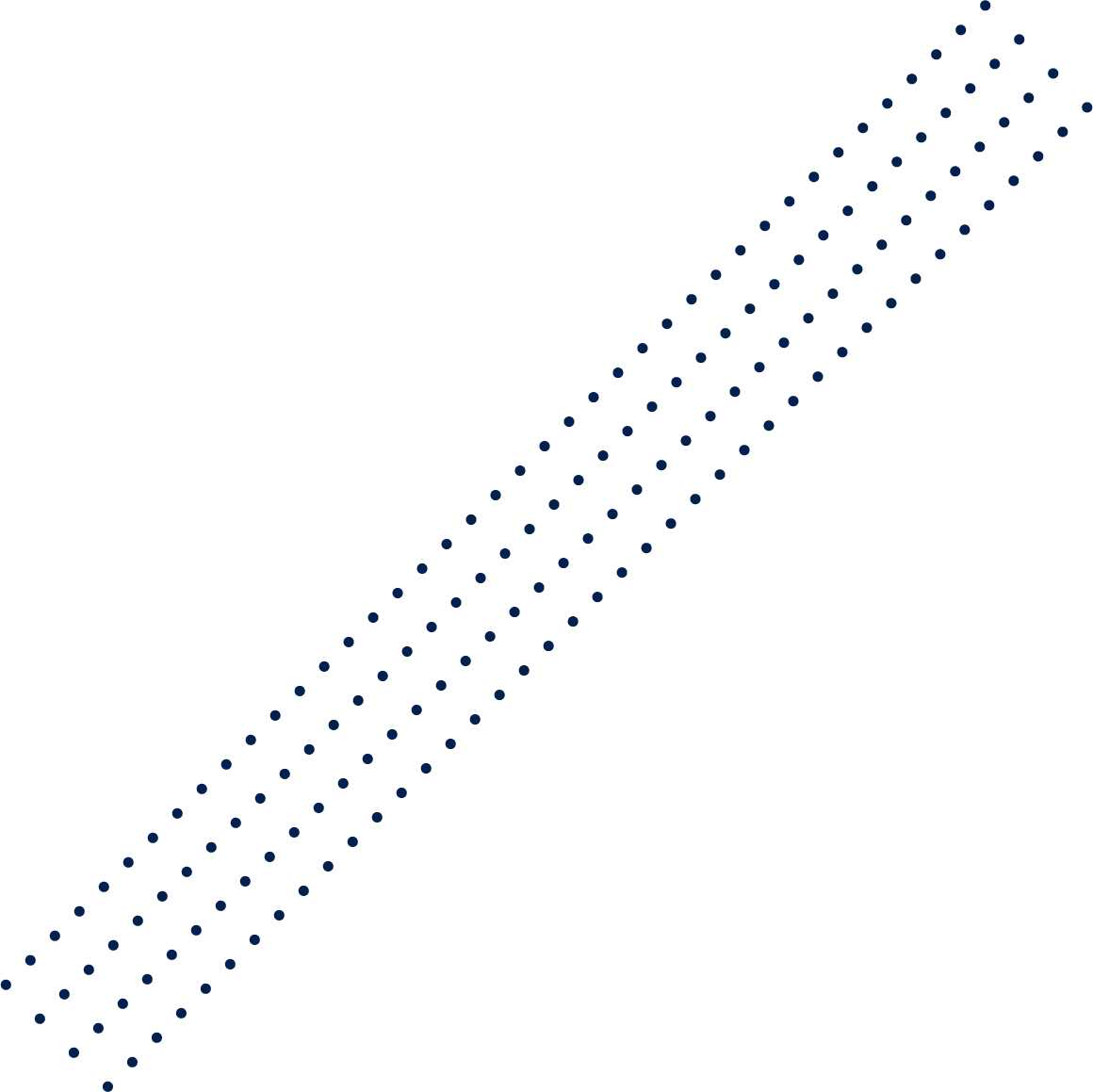 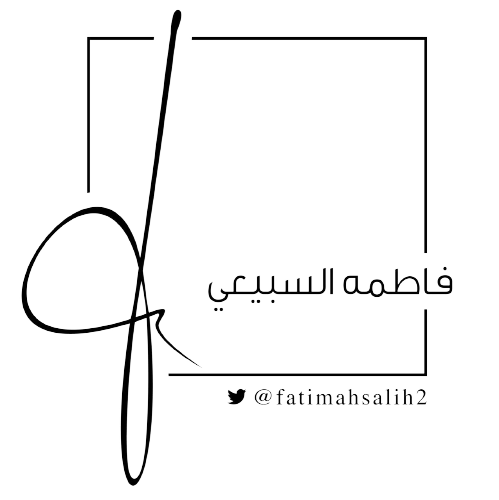 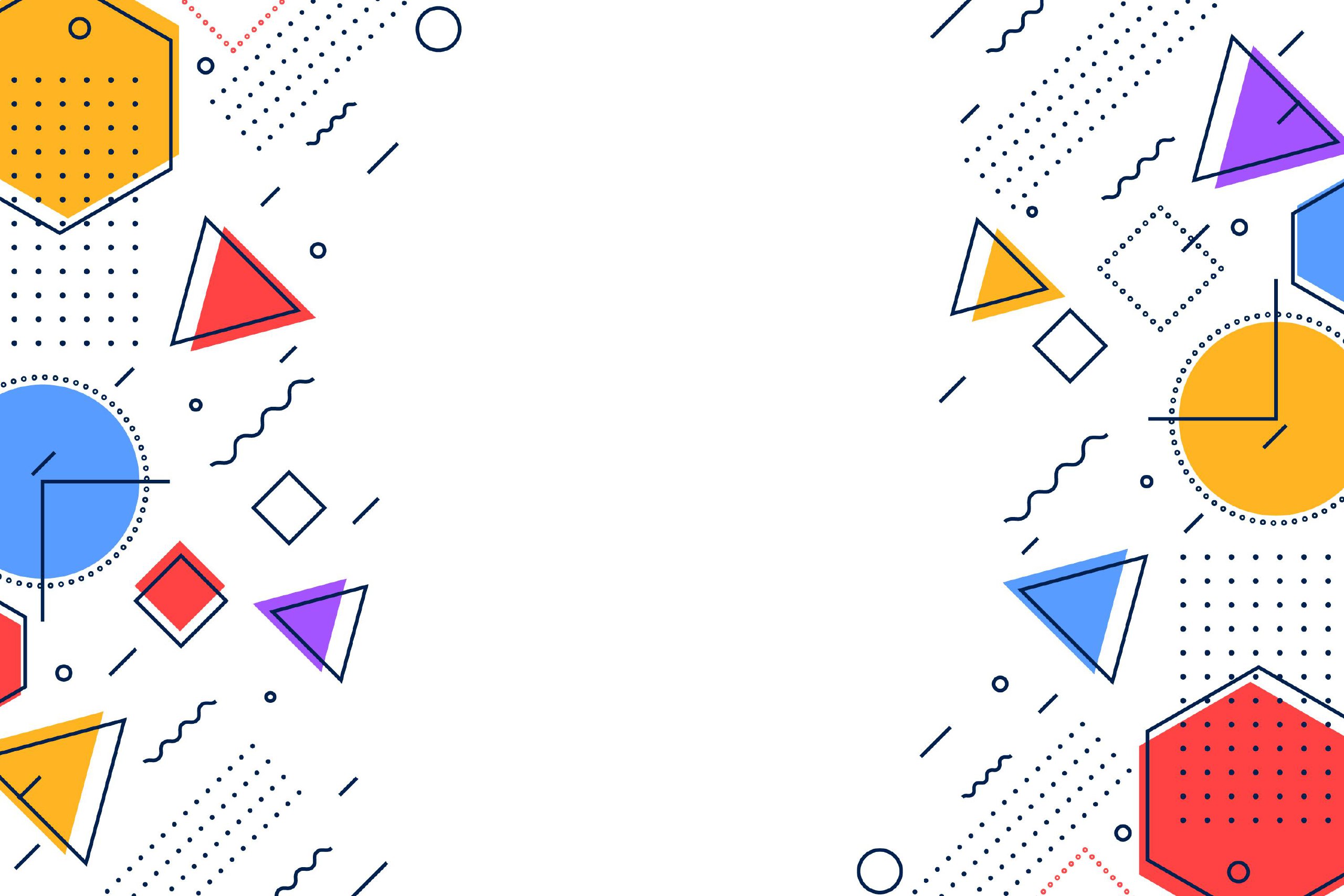 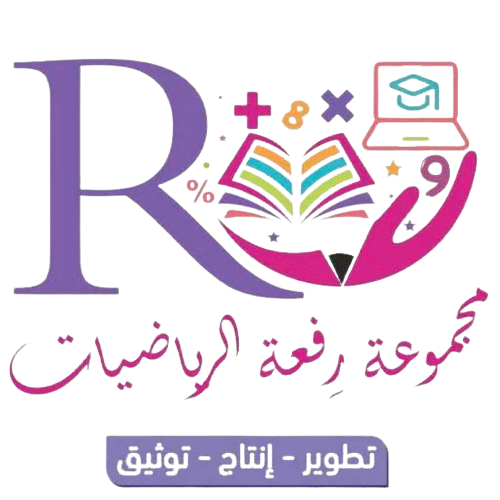 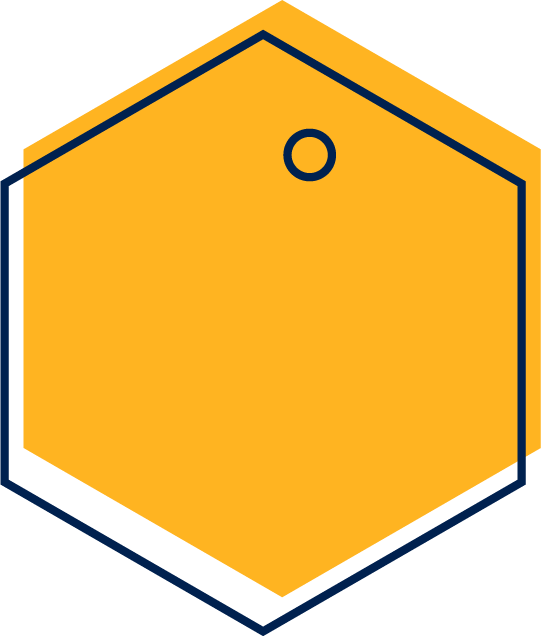 شريط الذكريات
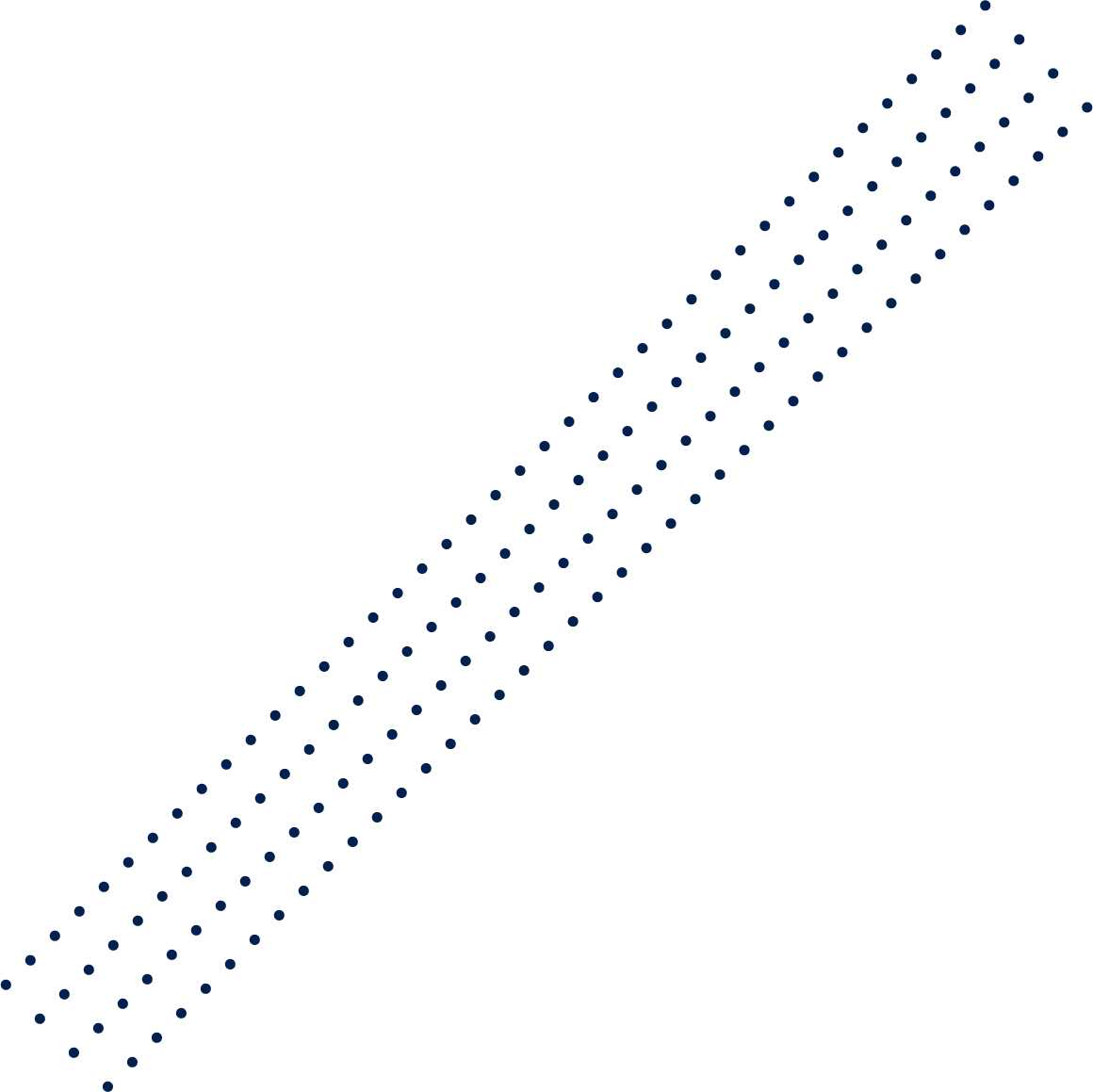 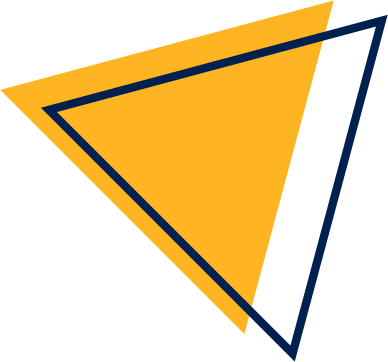 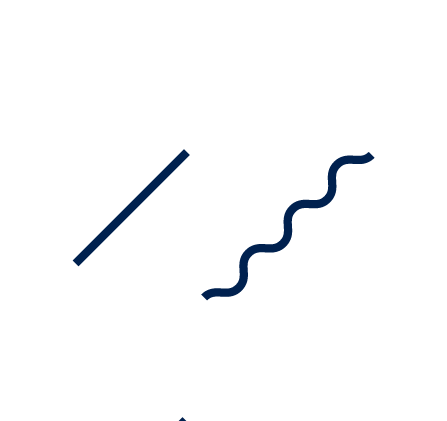 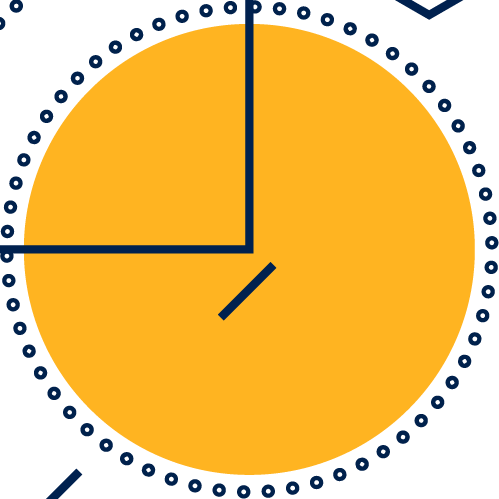 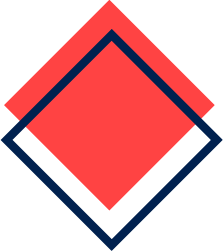 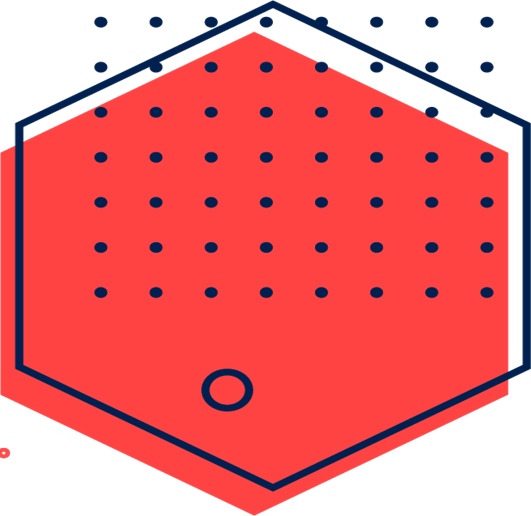 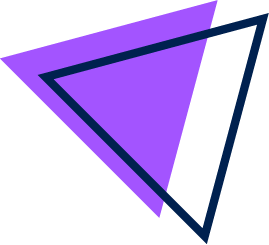 حدد ما اذا كانت النسبتين متكافئتان أم لا
3 أقلام بـ 5 ريالات
12 قلم بـ 20 ريال
ربحتِ نقطة
في نجمة الفصل
ما هي النسبة
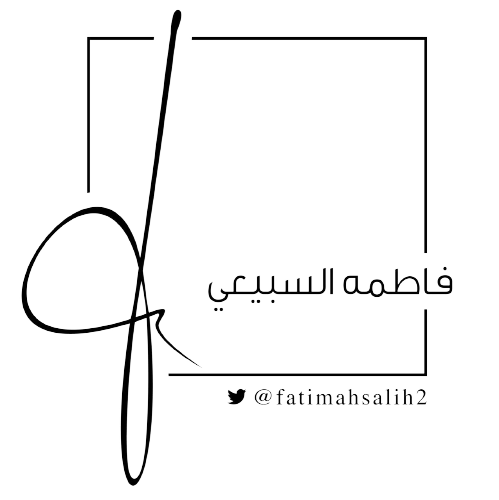 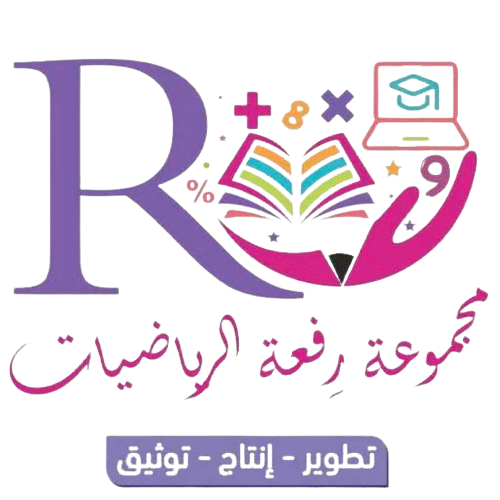 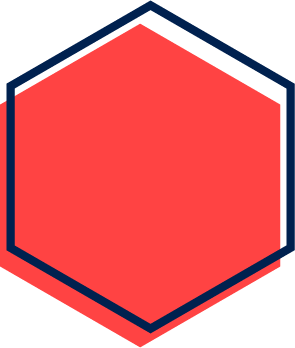 جدول التعلم
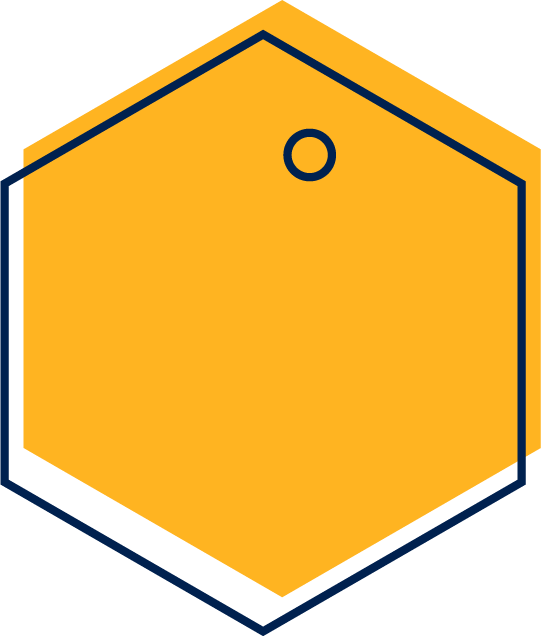 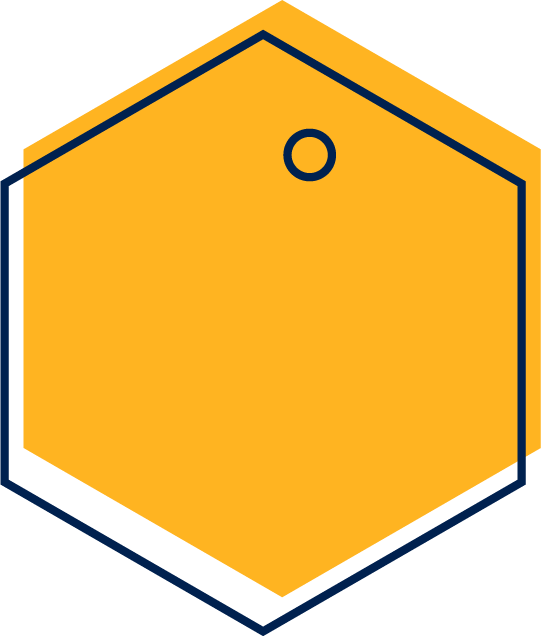 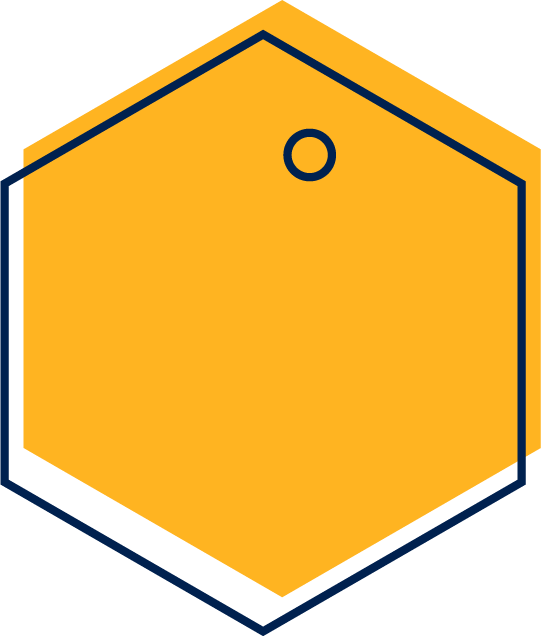 ماذا أريد أن أعرف
ماذا أعرف
ماذا تعلمت
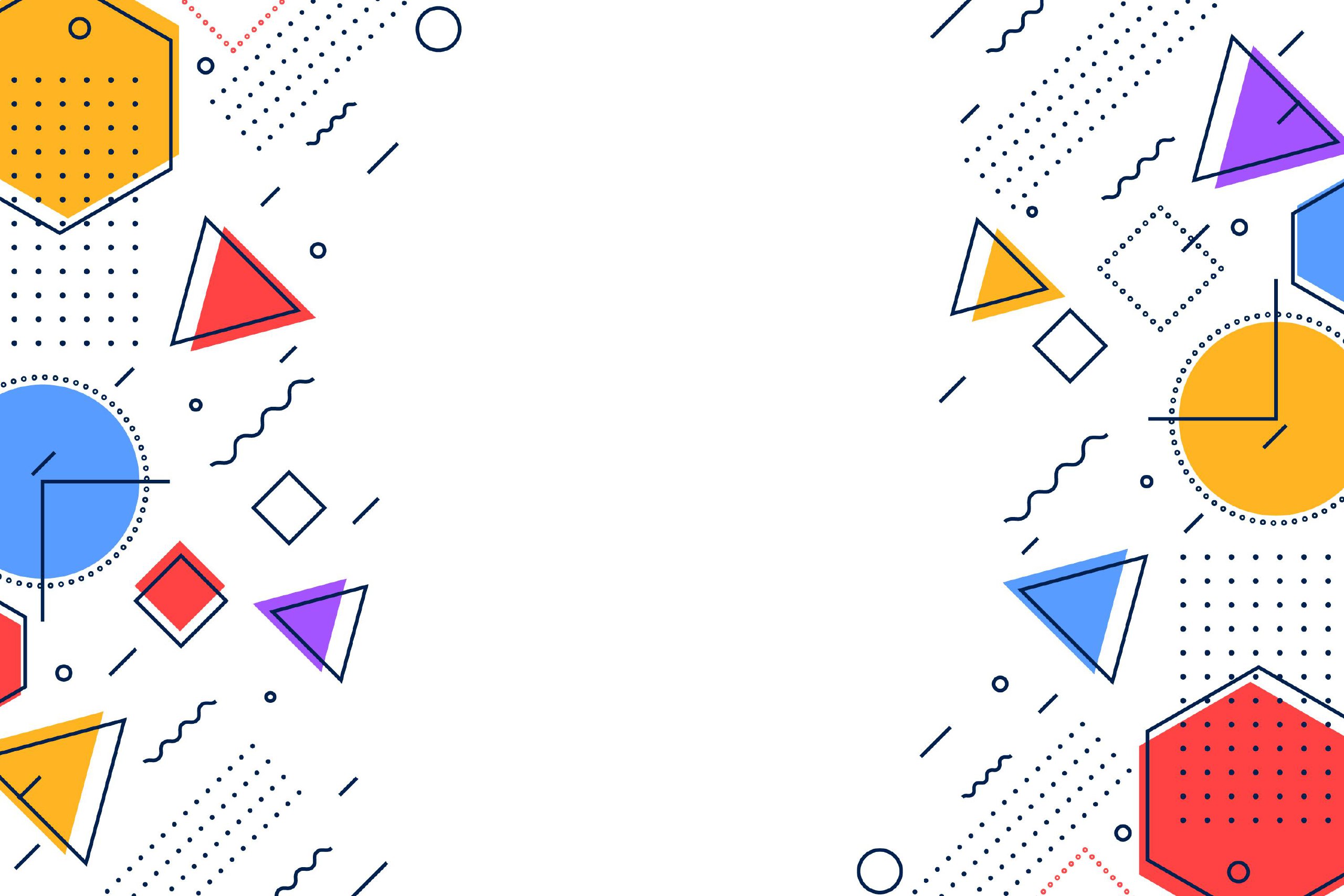 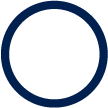 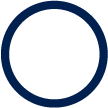 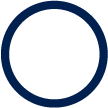 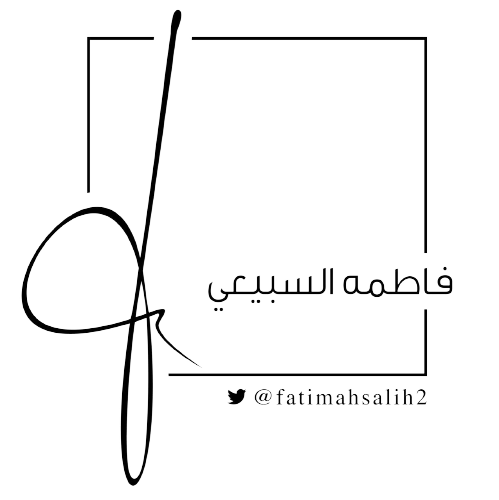 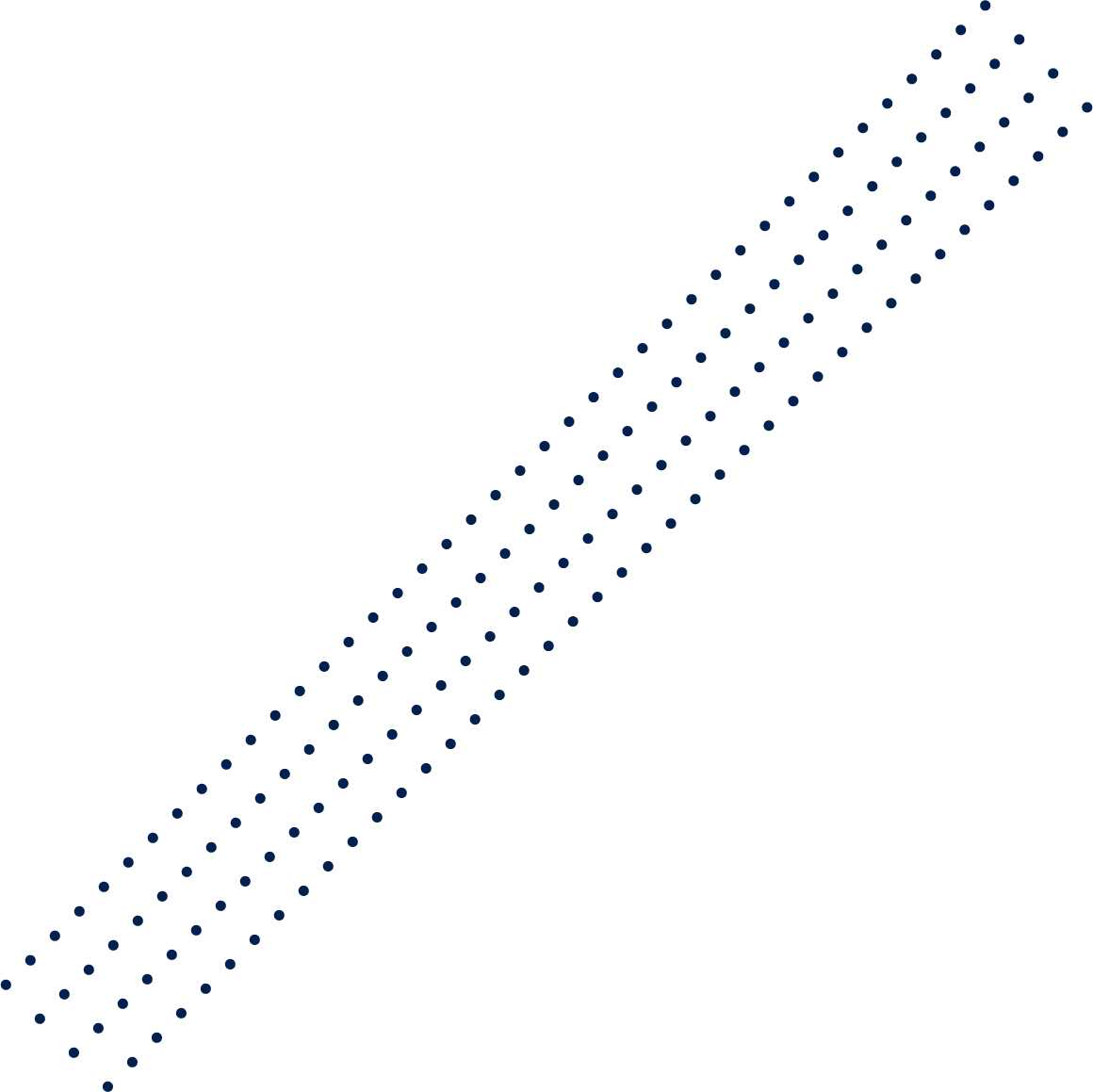 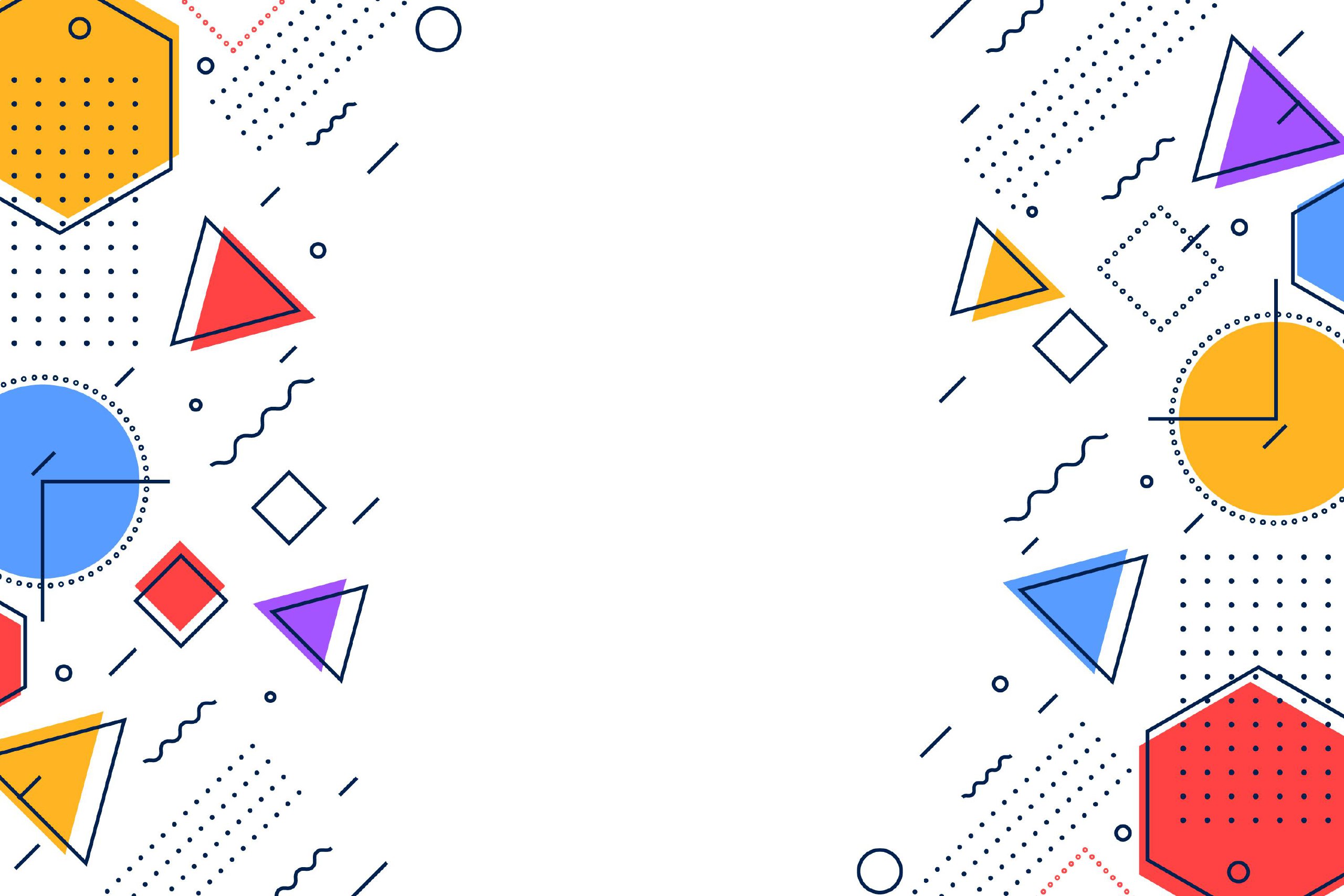 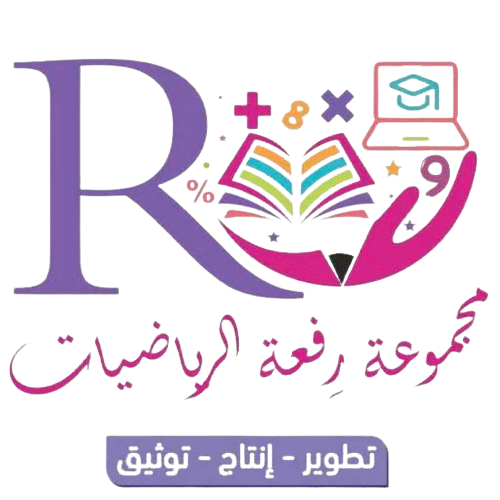 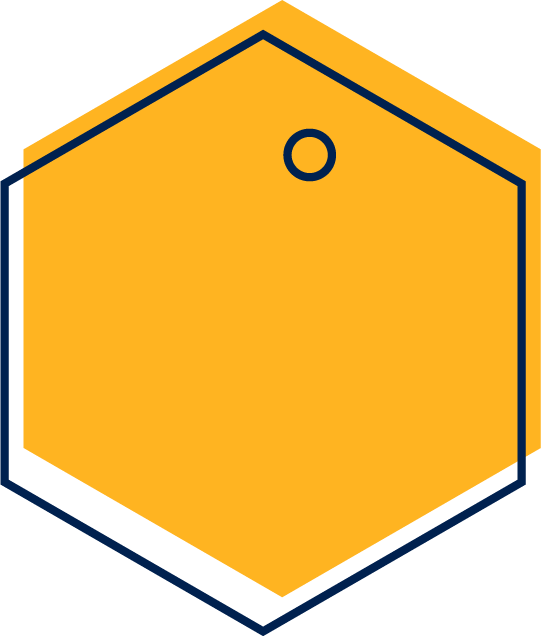 عصف ذهني
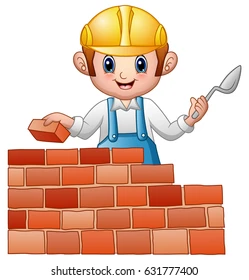 إذا حصل سلمان على 100 ريال لقاء عمله ساعتين ، 
فما المبلغ الذي يحصل عليه في ساعة واحدة؟
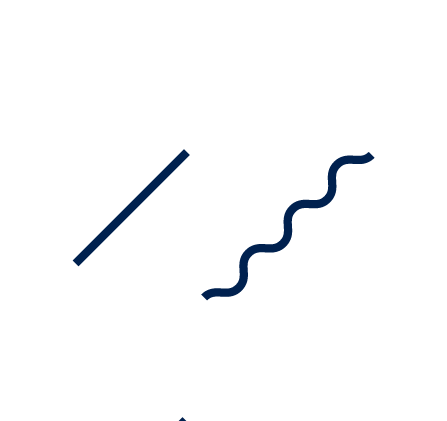 وحدتان مختلفتان
معدَّل
معدَّل الوحدة
يتم تبسيط المعدل ليصبح مقامه واحد
هي النسبة التي تقارن بين كميتين لهما وحدتان مختلفتان
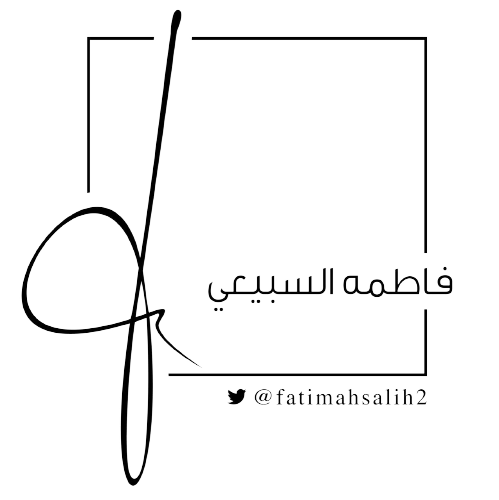 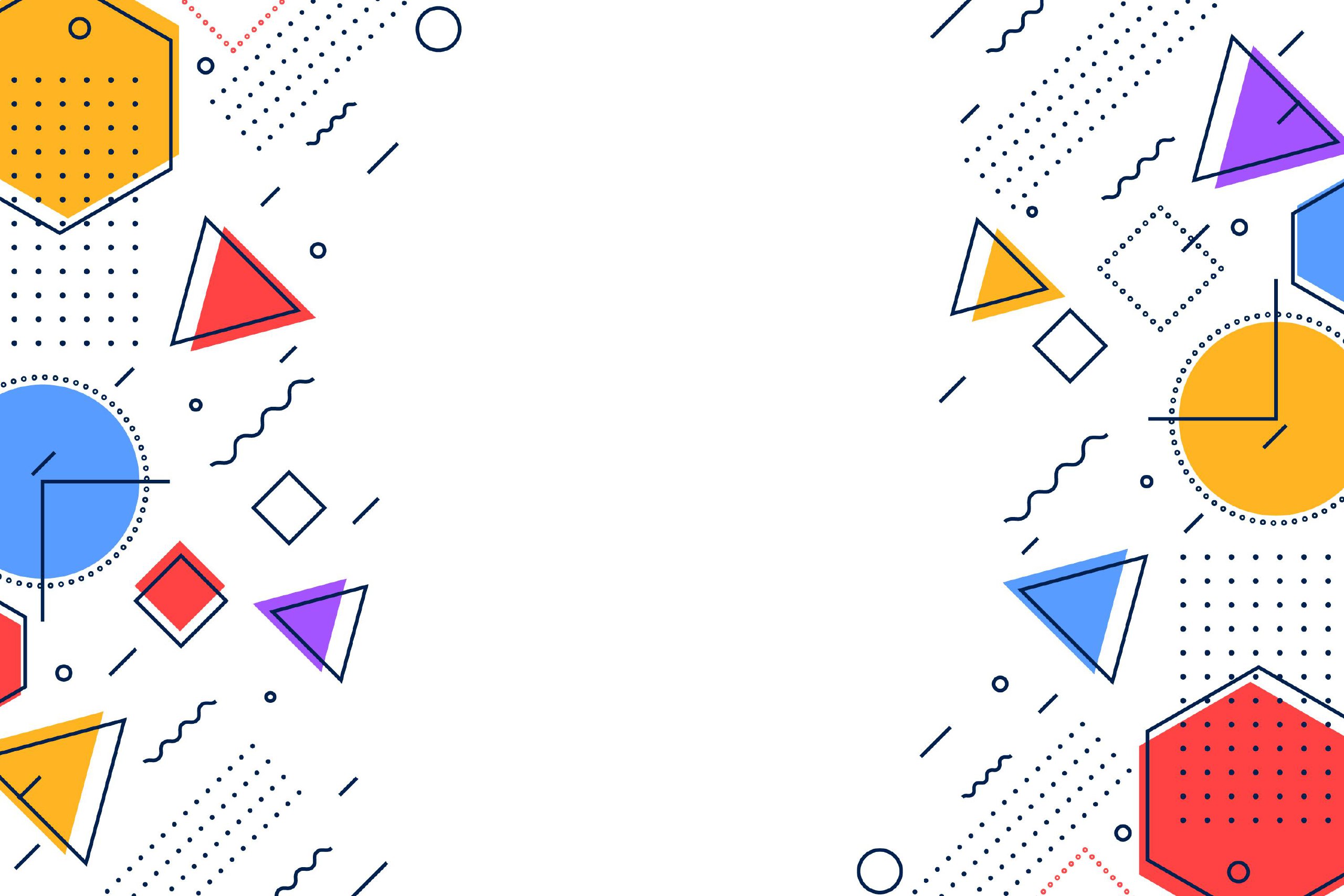 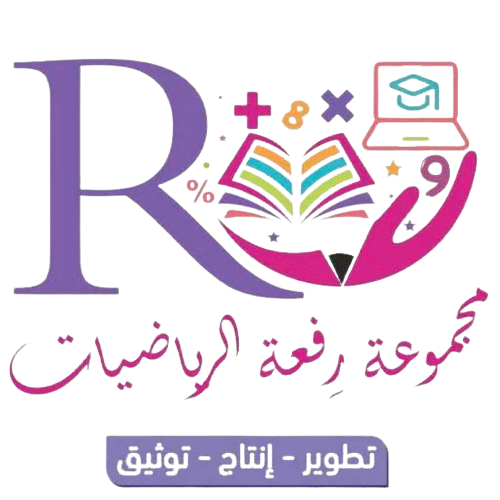 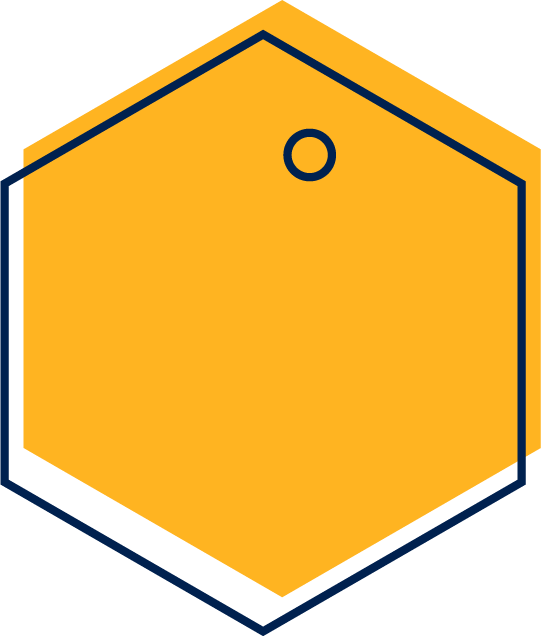 عصف ذهني
إذا كان ثمن ثلاثة كيلو جرامات من العنب 15 ريال ،
فما ثمن الكيلو جرام الواحد ؟
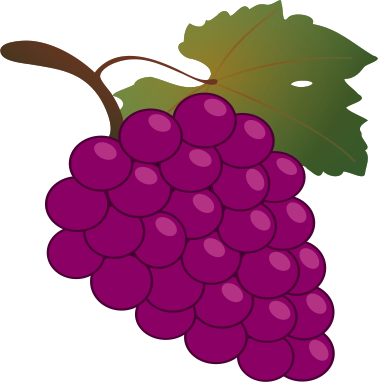 وحدتان مختلفتان
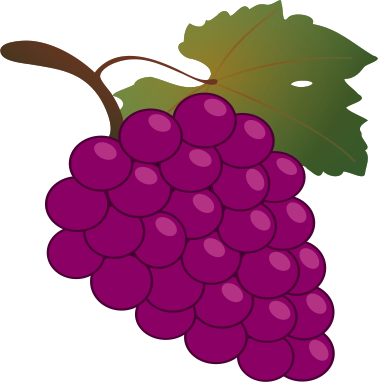 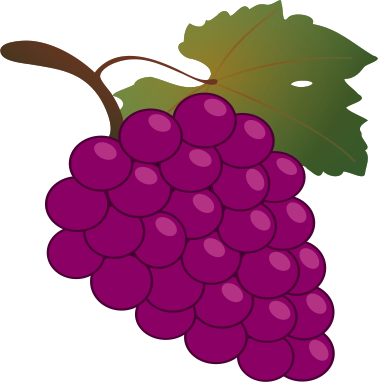 معدَّل
معدَّل الوحدة
هي النسبة التي تقارن بين كميتين لهما وحدتان مختلفتان
يتم تبسيط المعدل ليصبح مقامه واحد
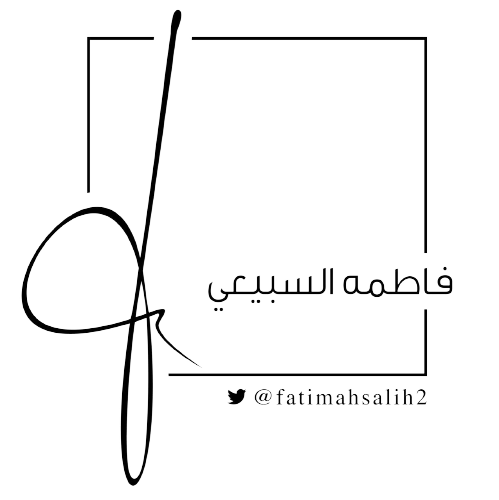 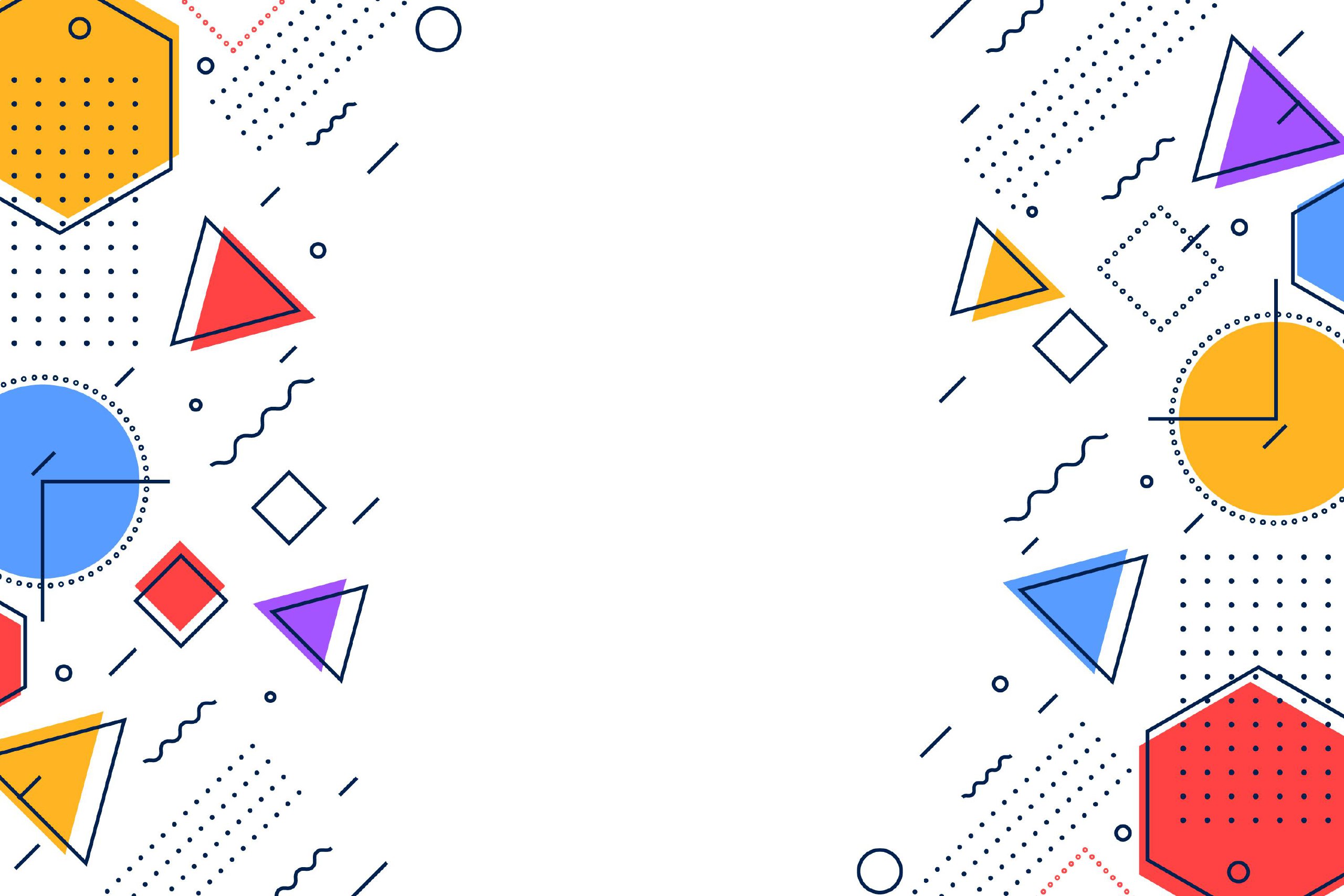 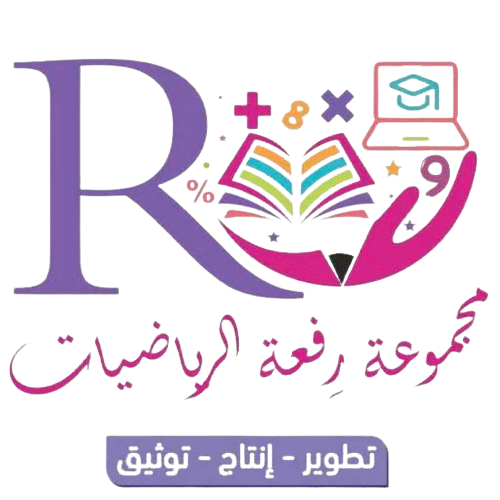 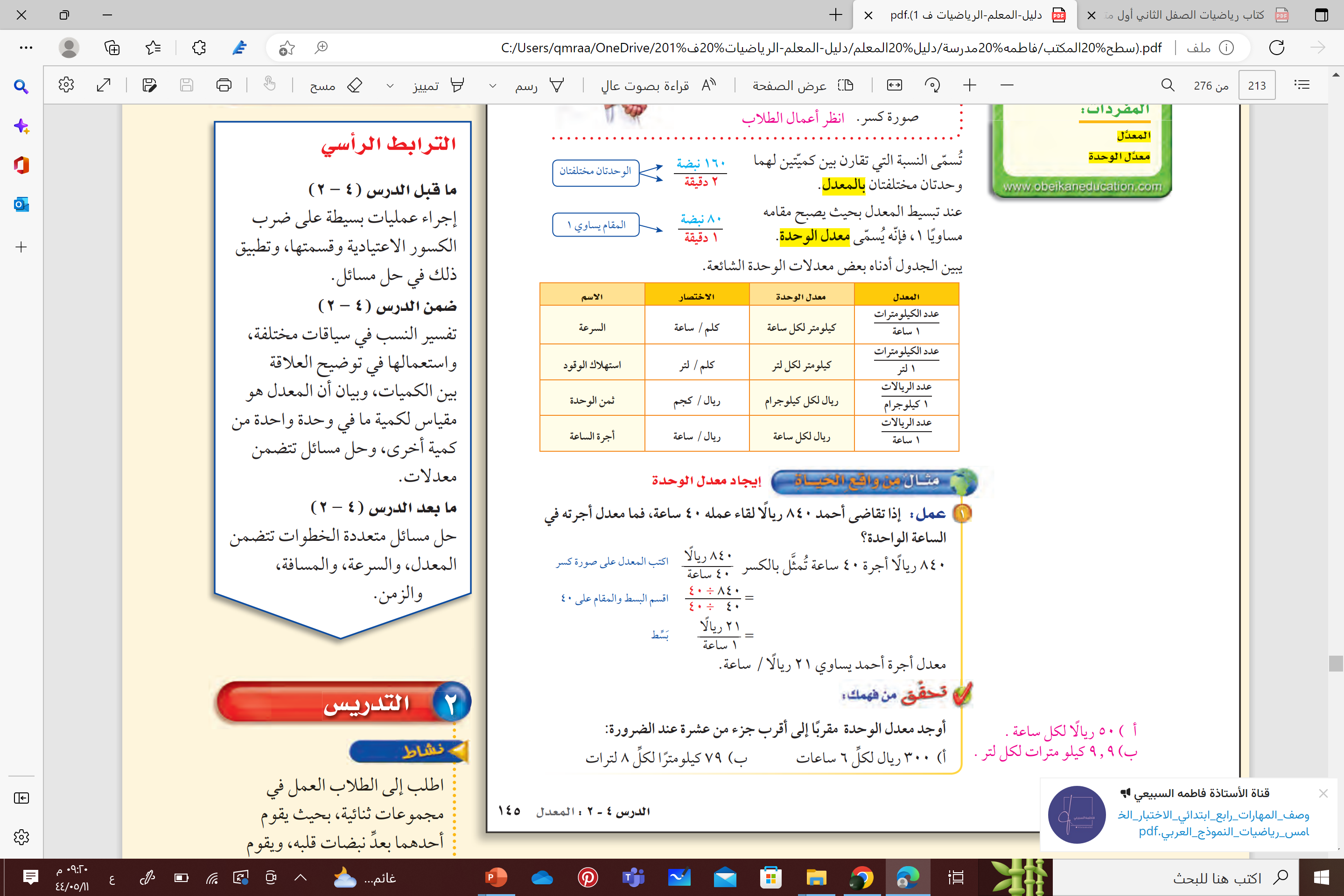 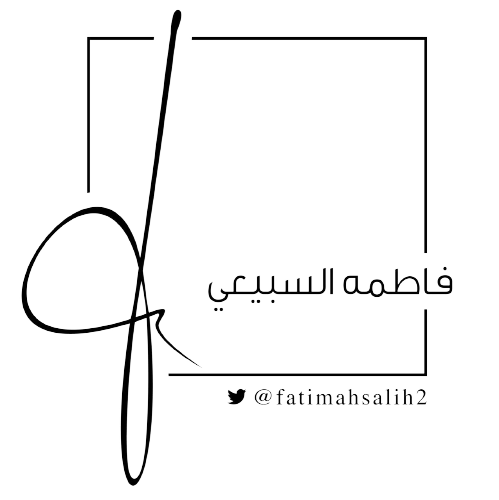 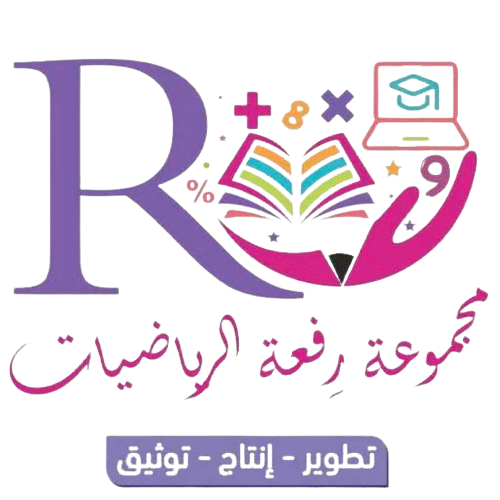 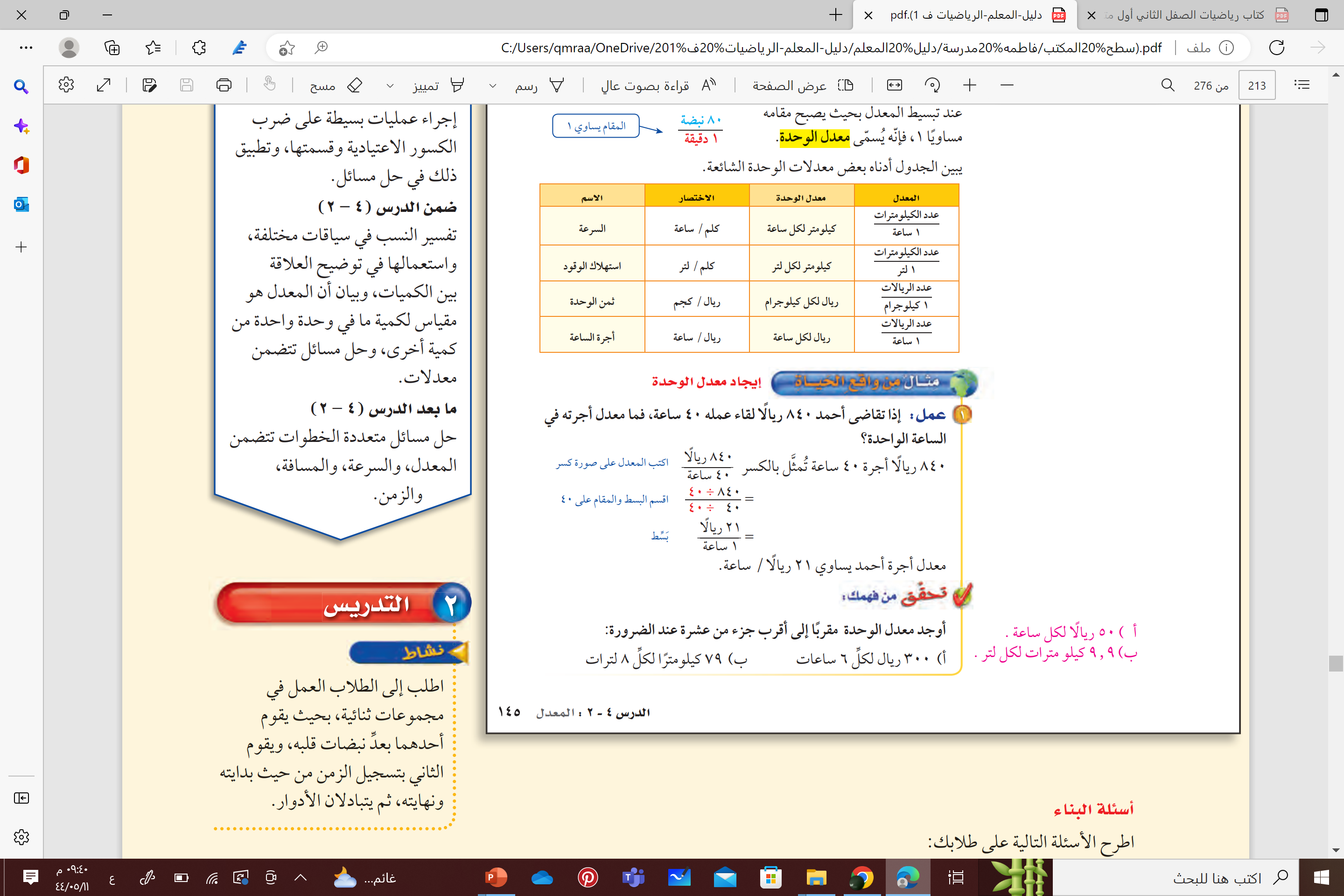 القراءة المبصرة
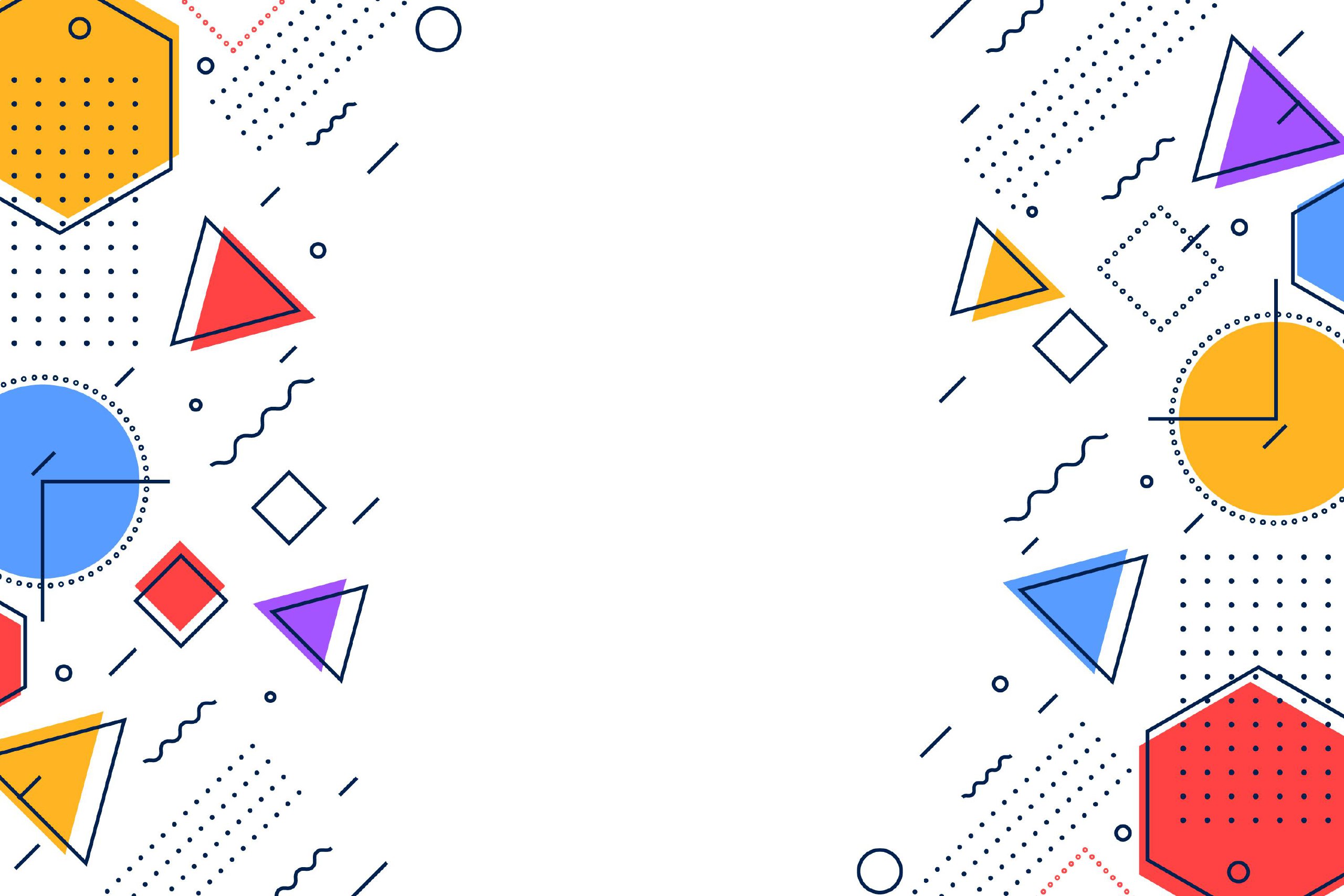 تحقق من فهمك
الدقيقة الواحدة
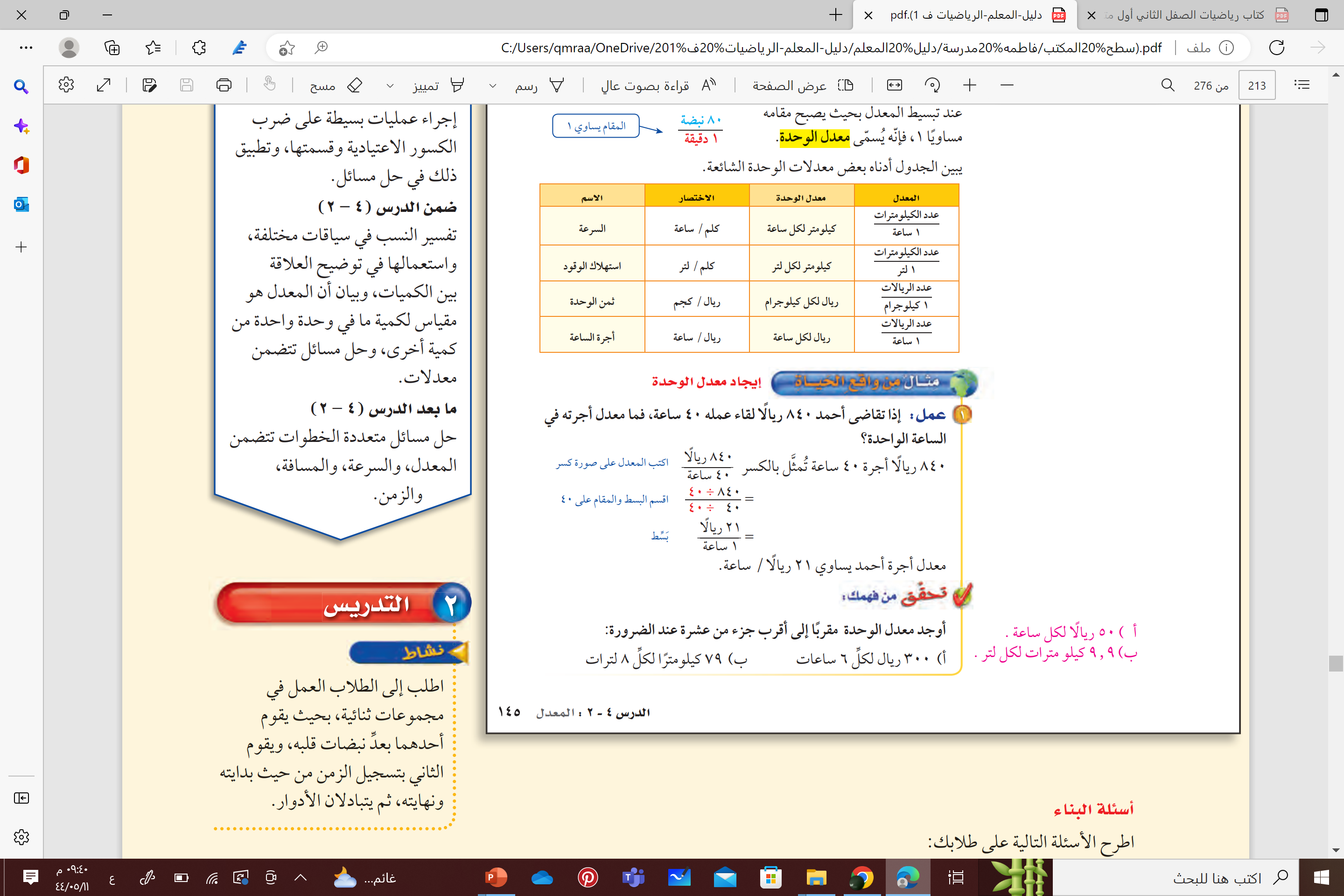 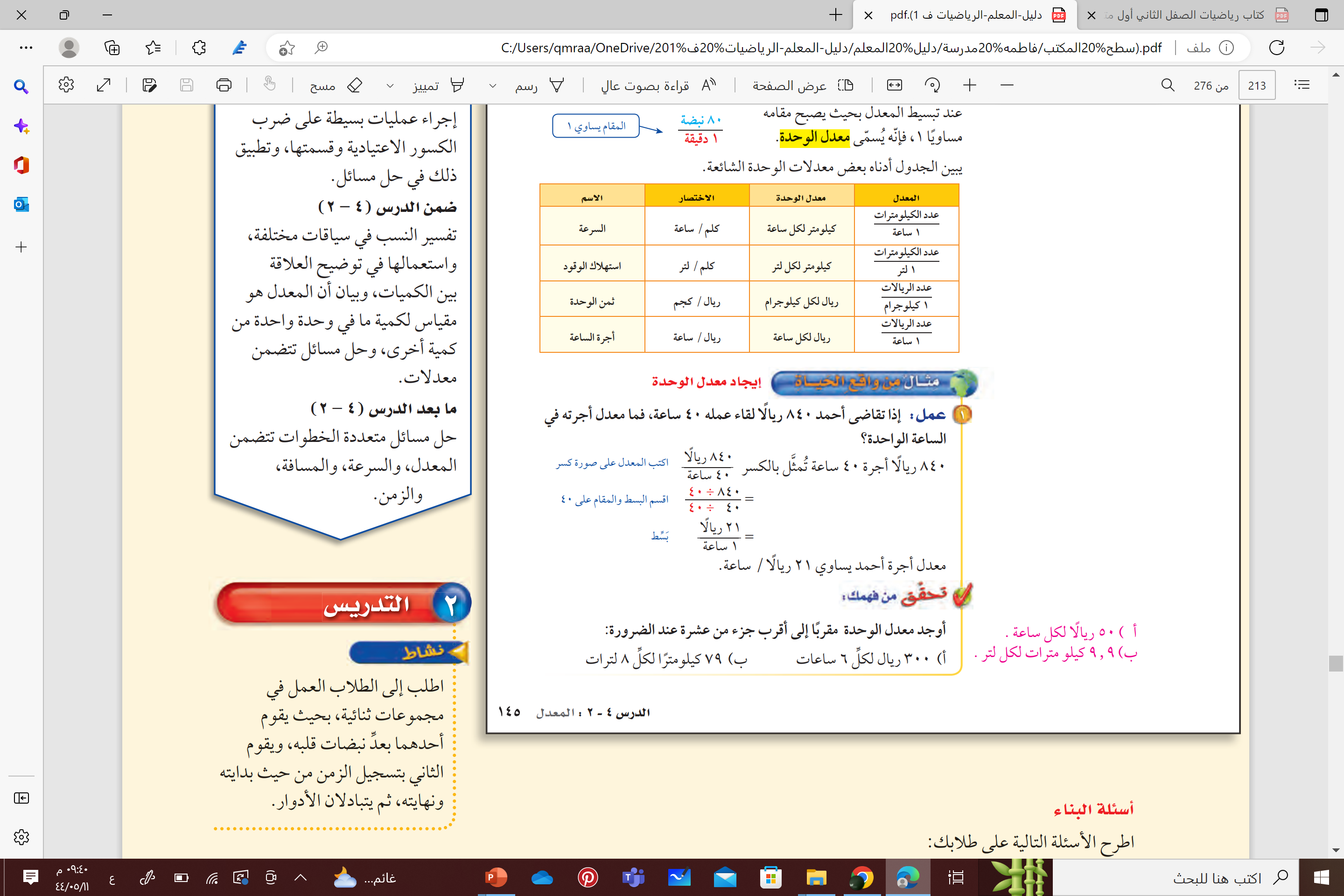 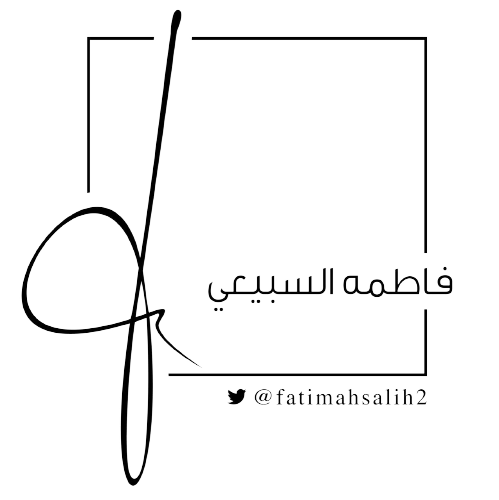 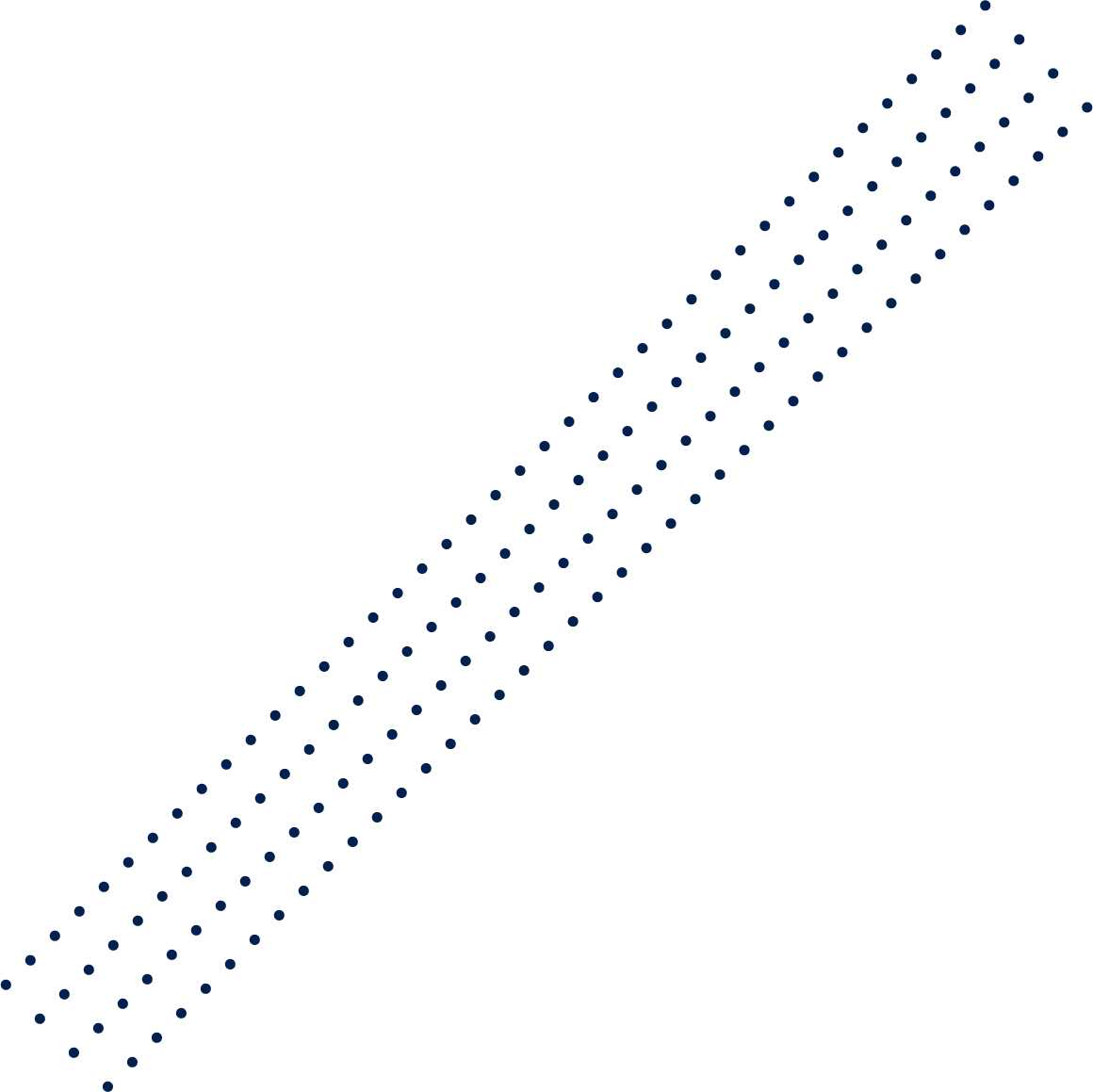 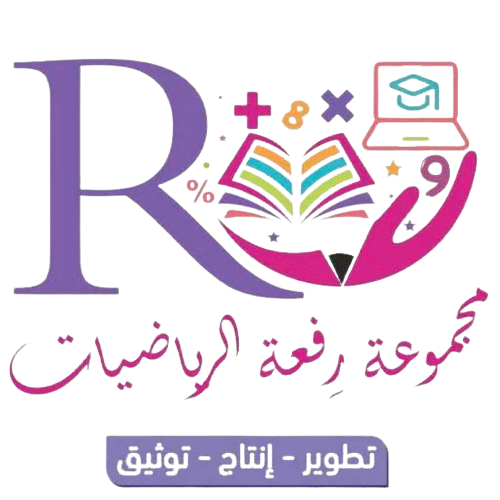 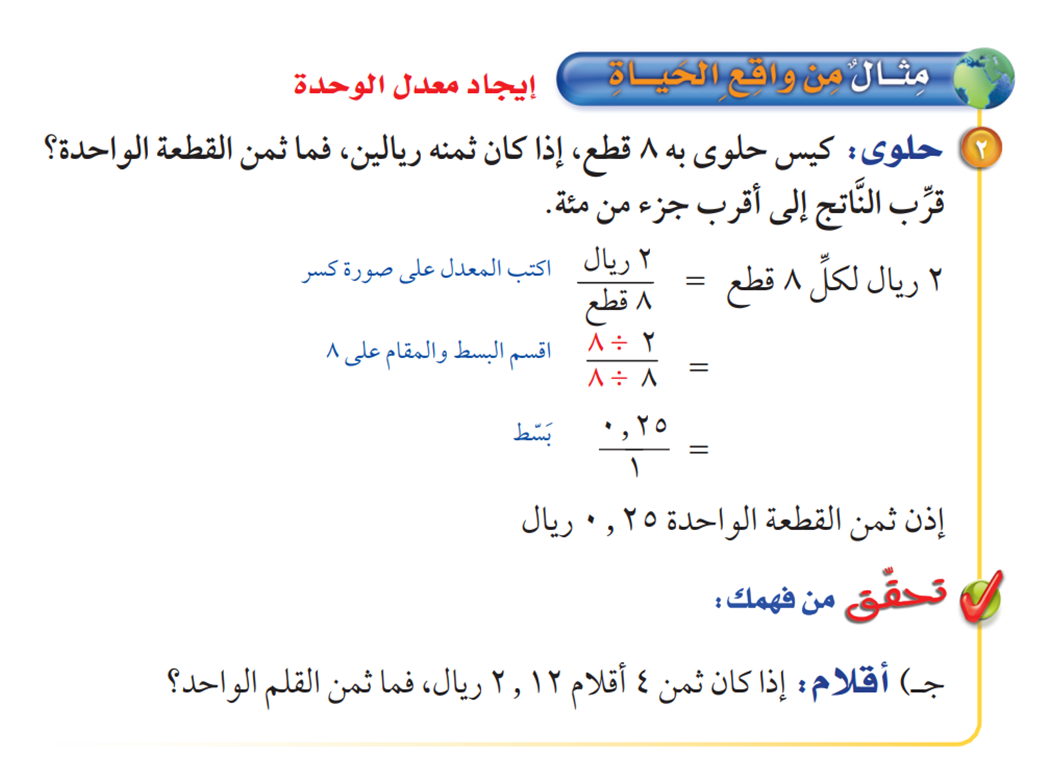 القراءة المبصرة
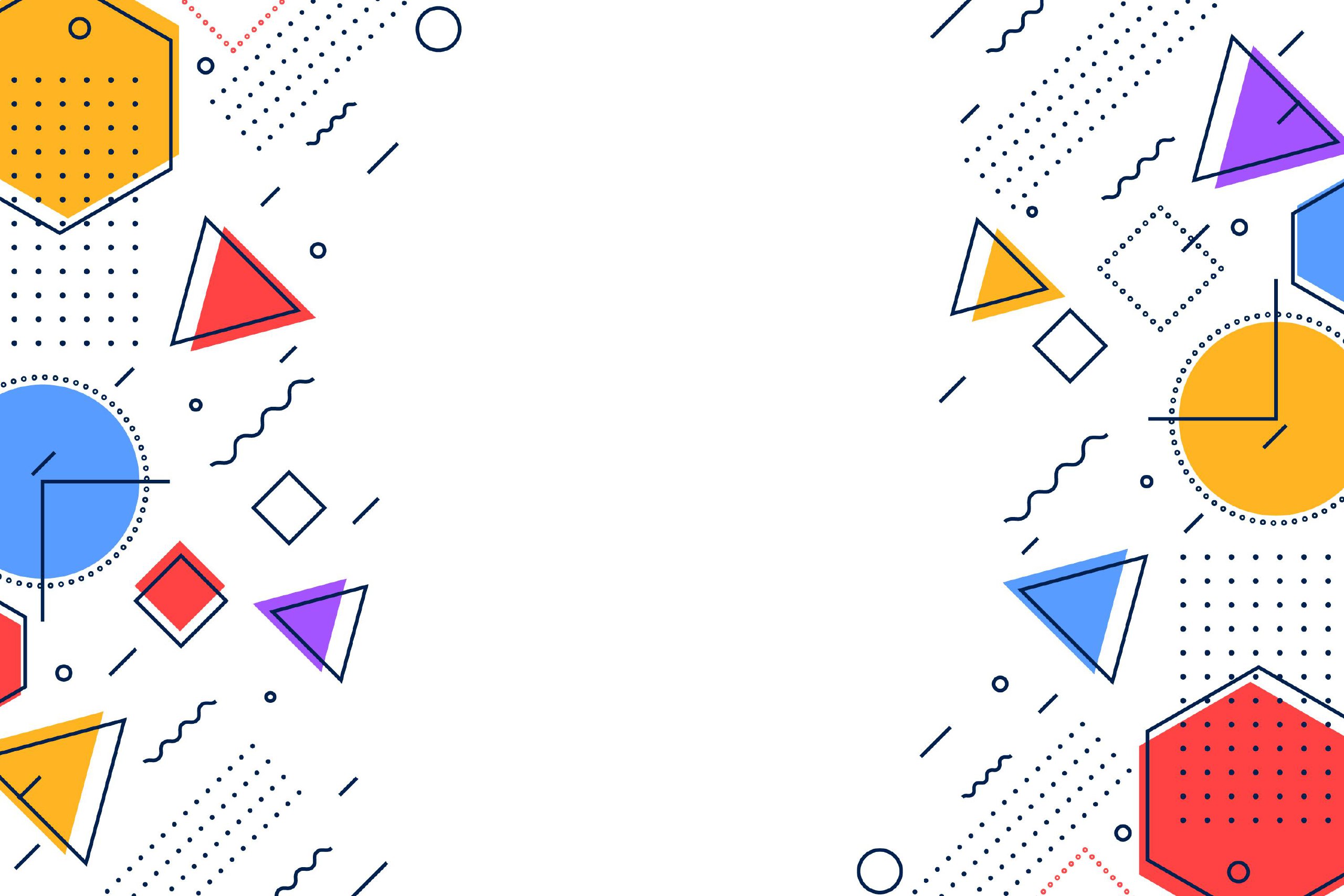 تحقق من فهمك
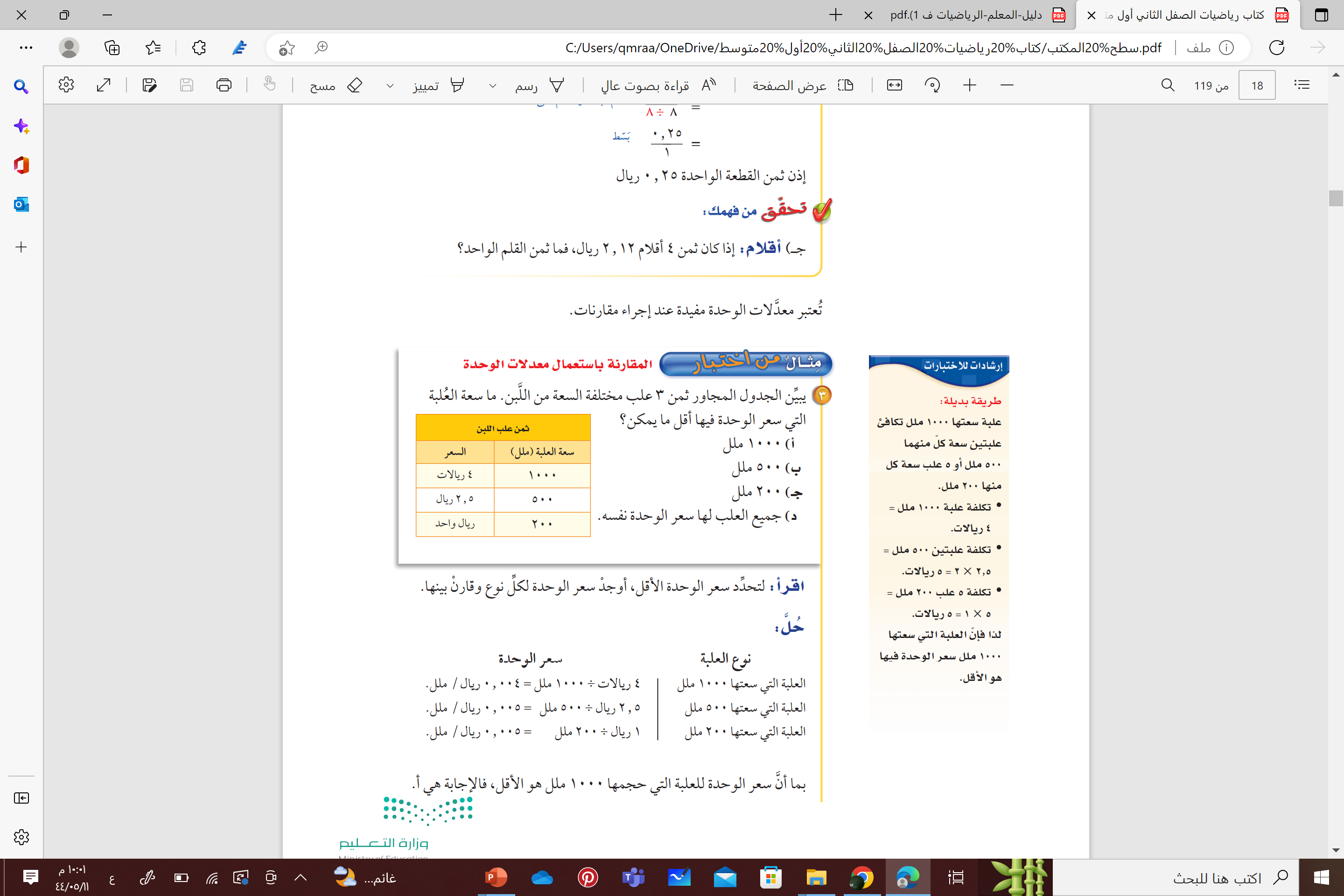 التعلم التعاوني
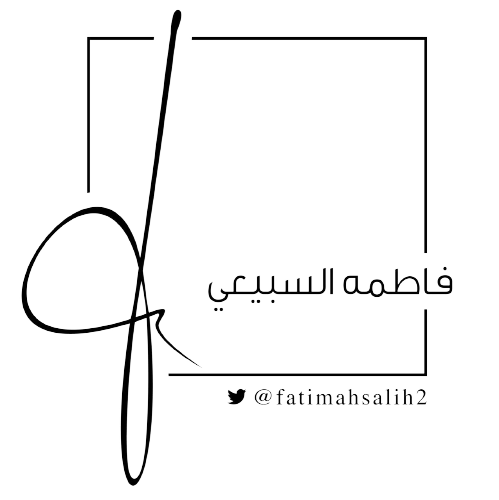 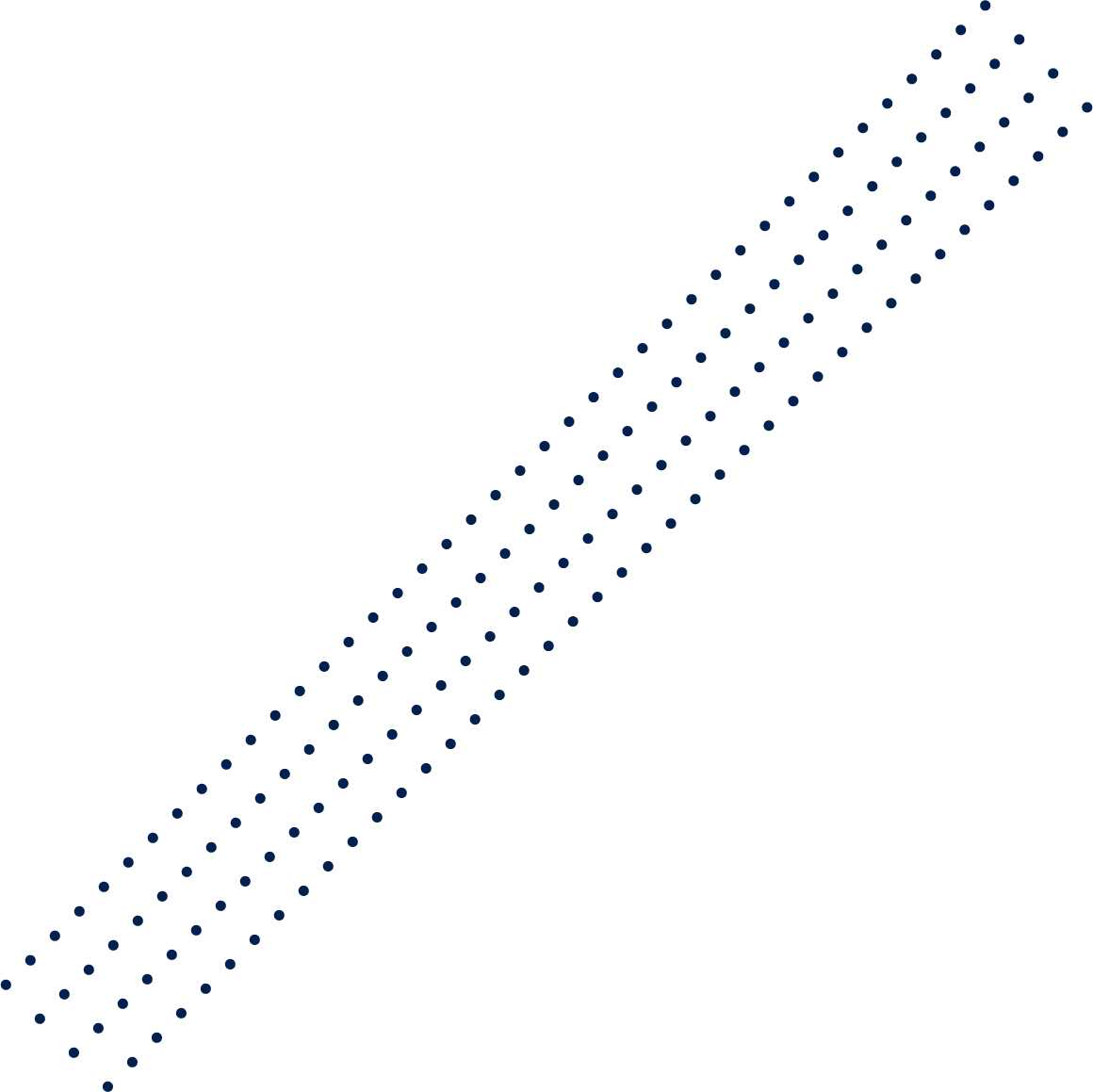 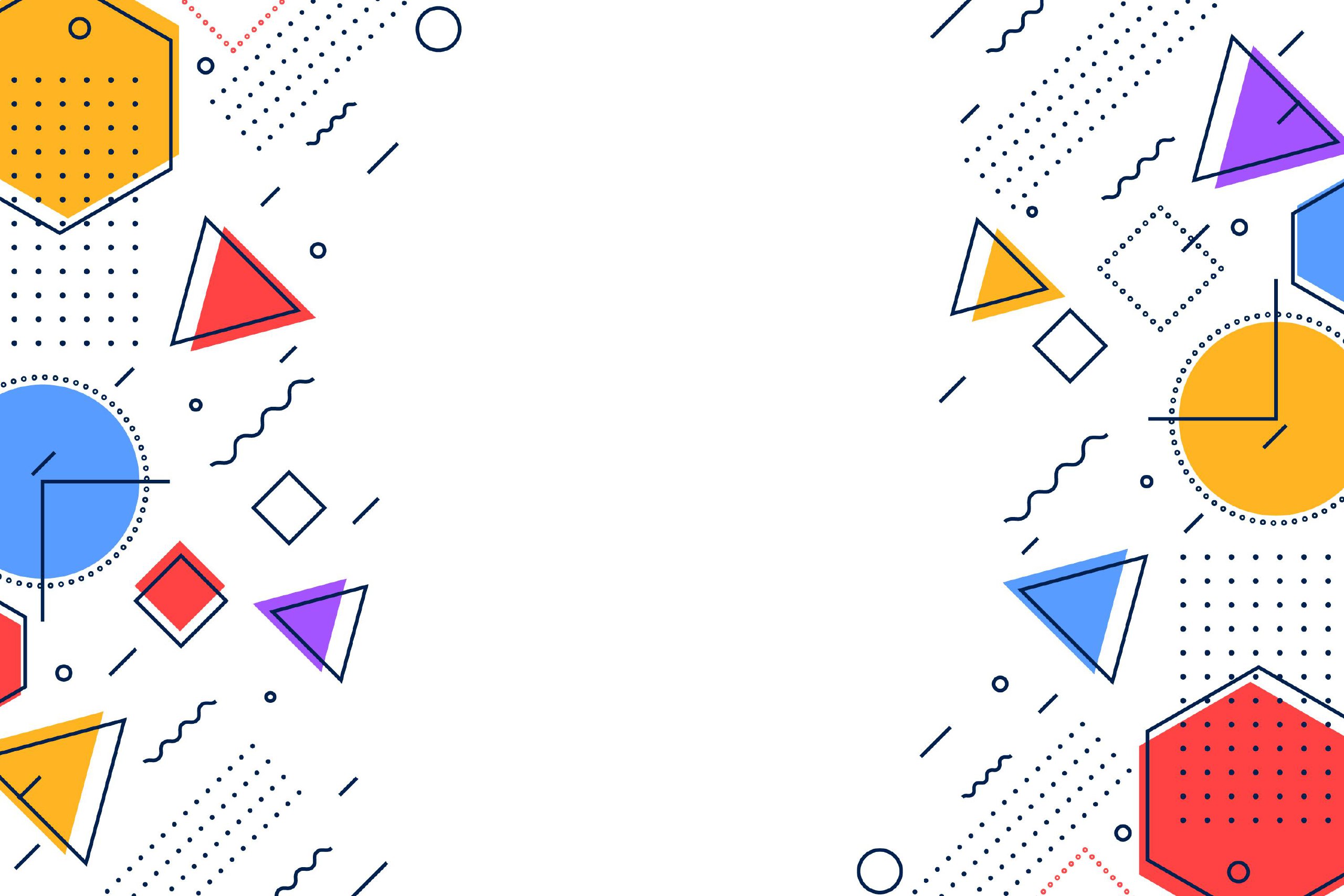 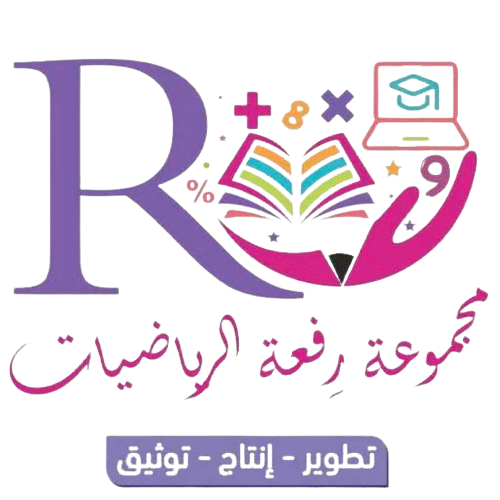 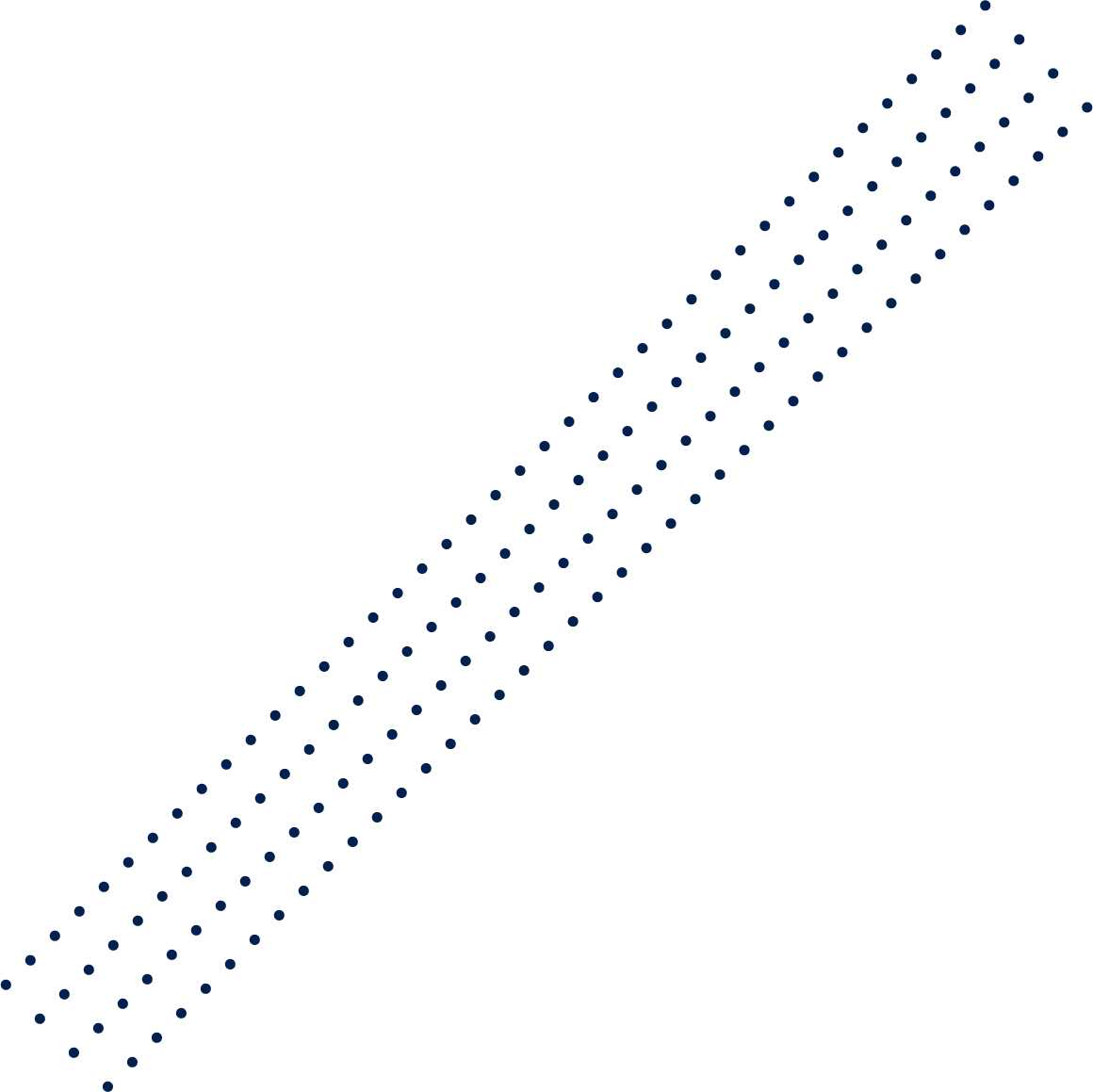 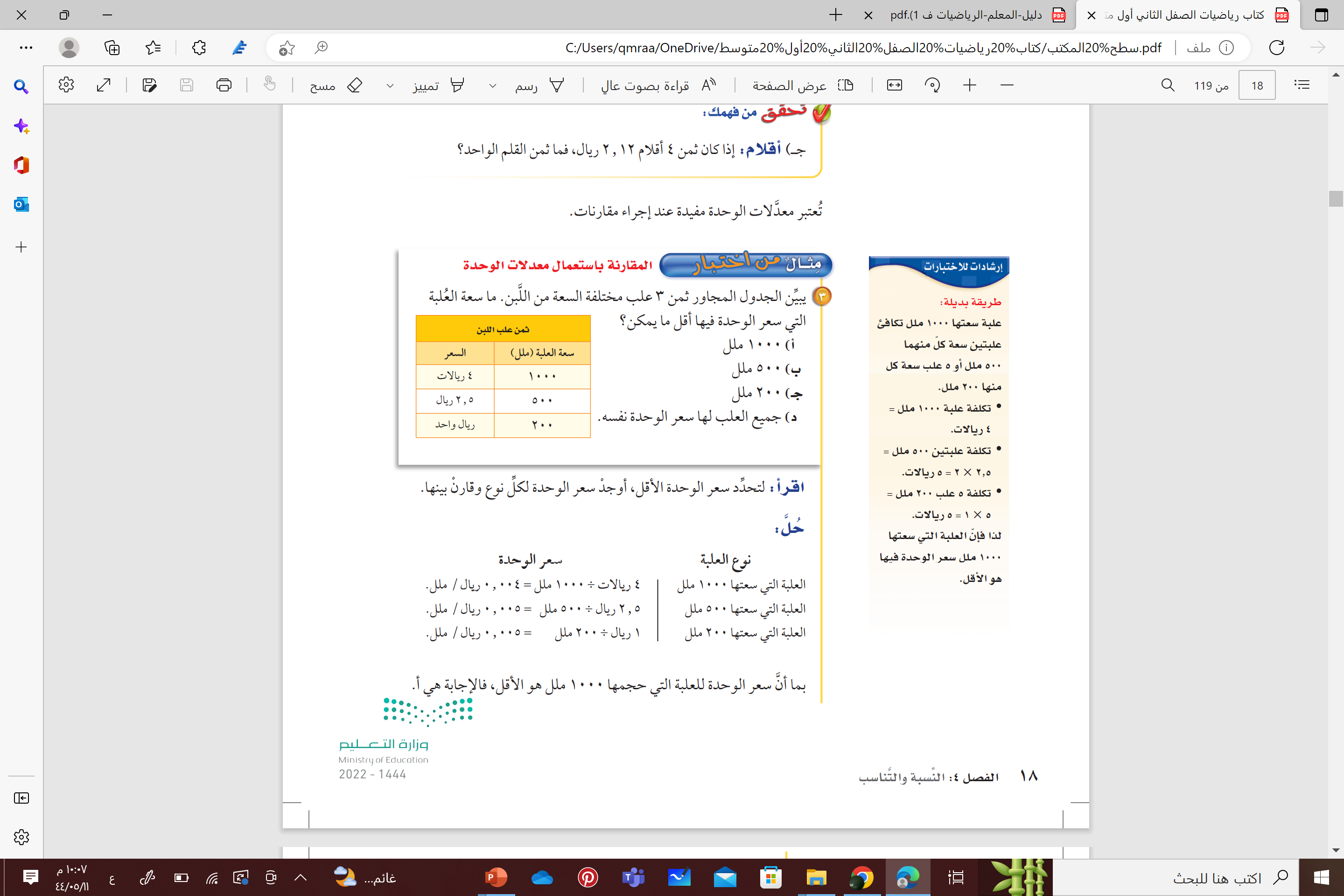 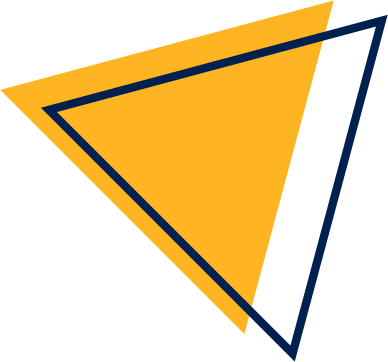 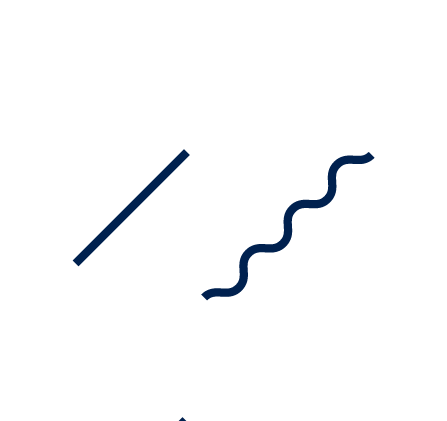 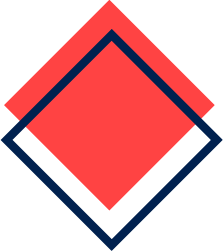 القراءة المبصرة
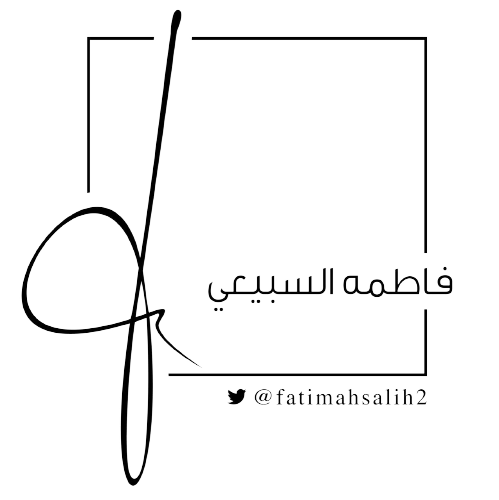 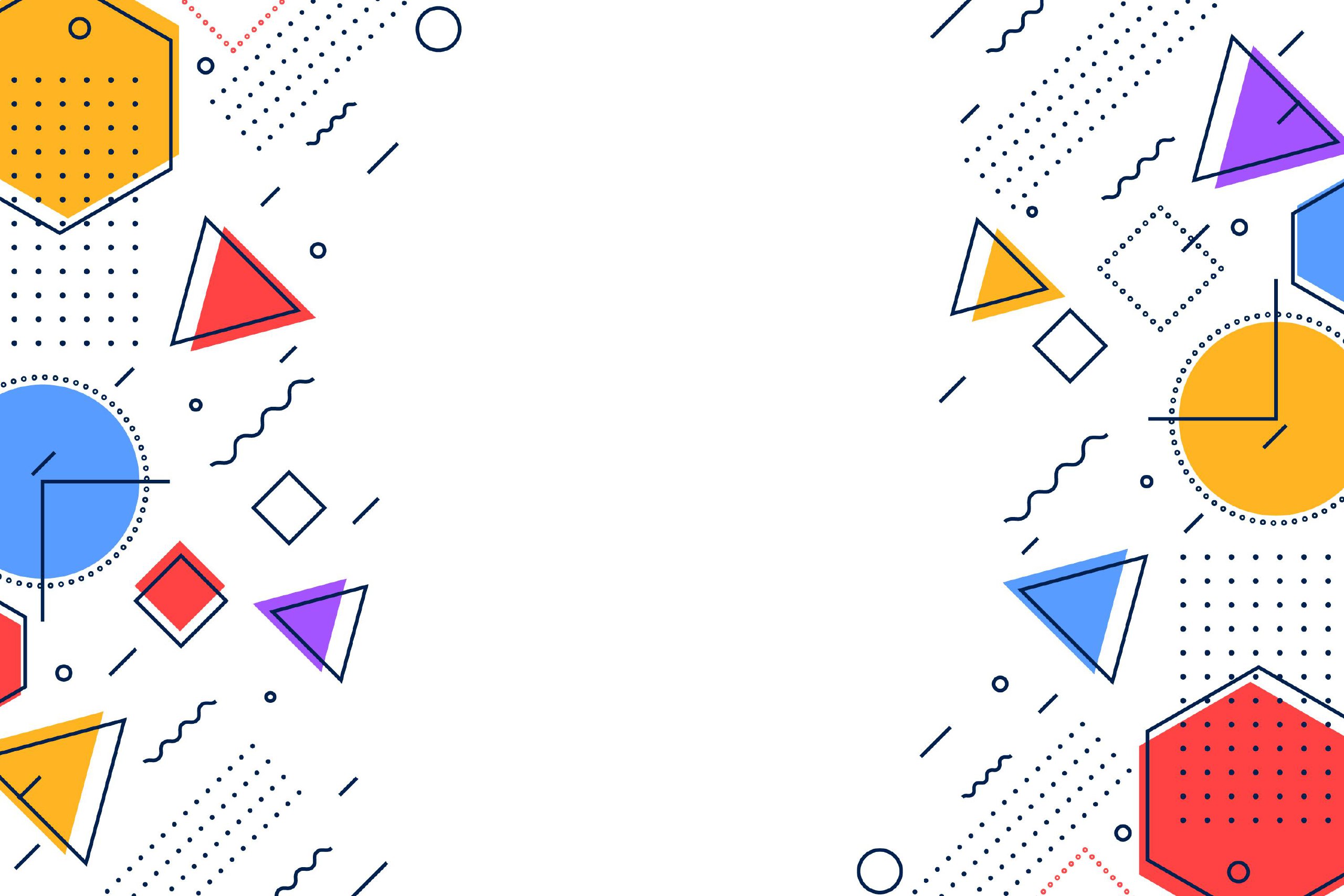 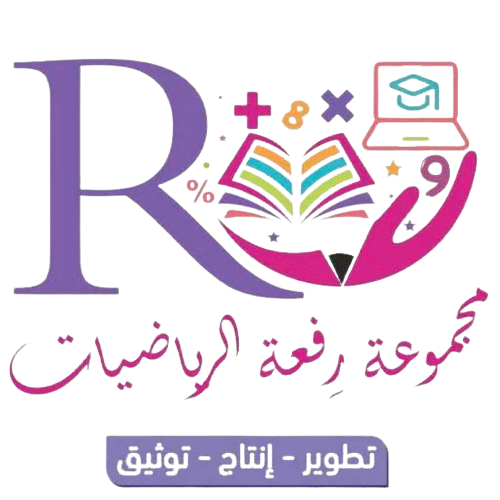 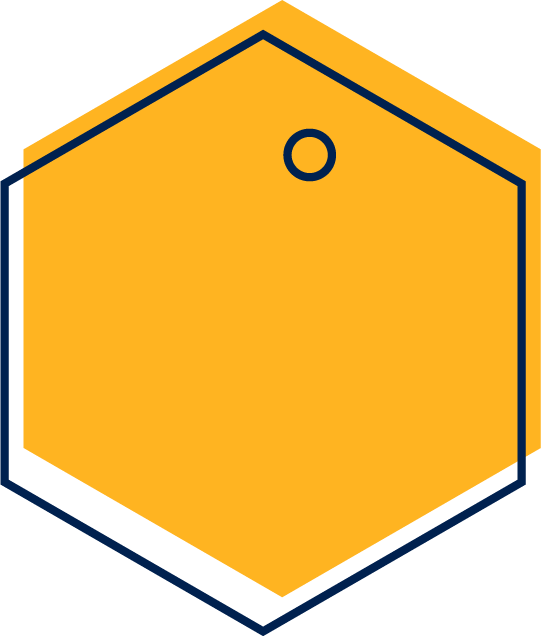 تأكد :
التعلم التعاوني
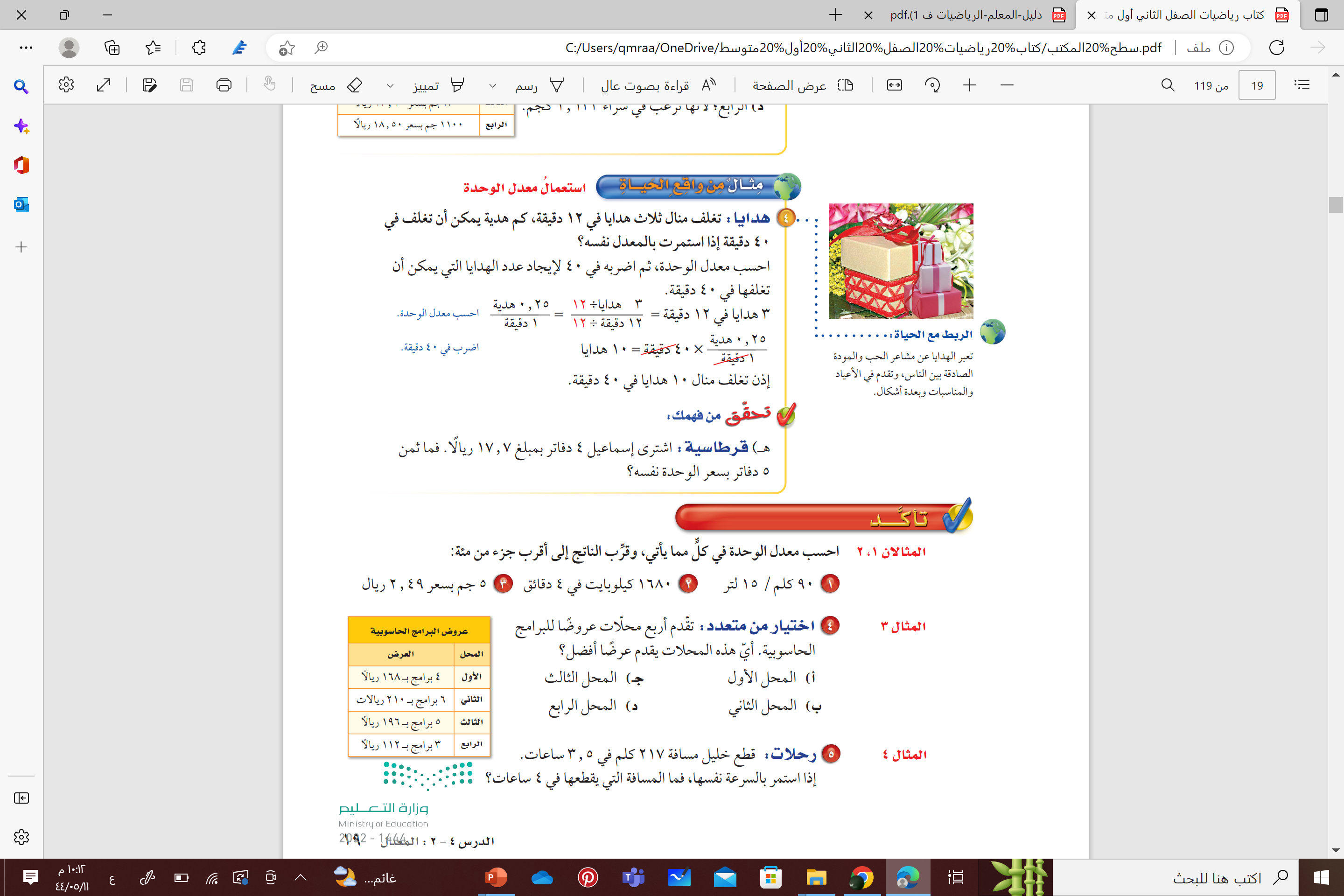 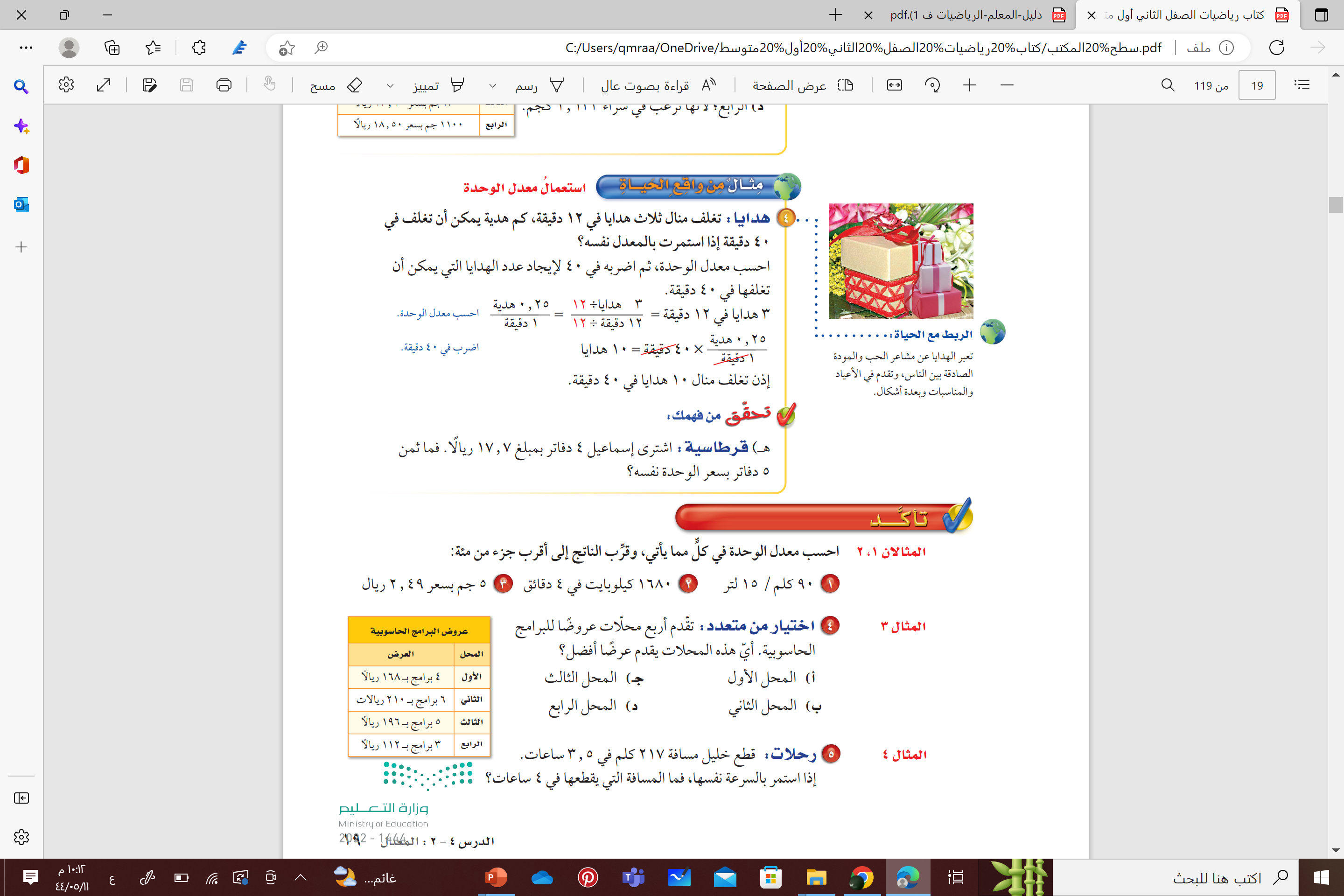 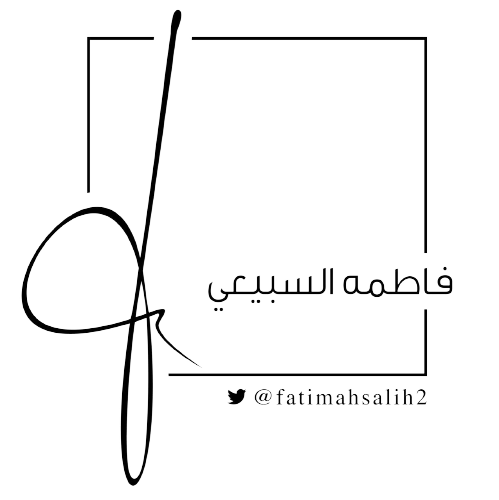 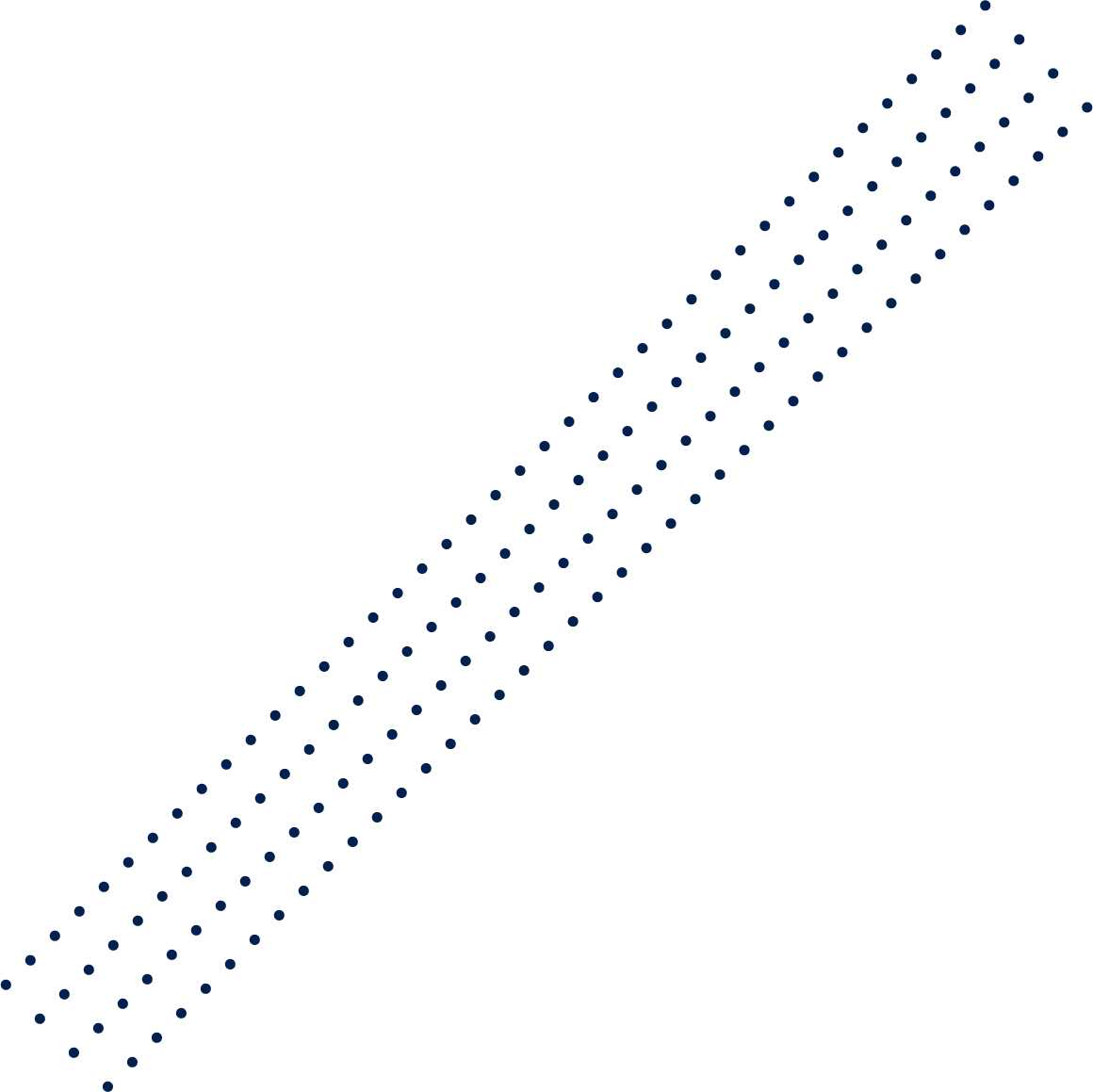 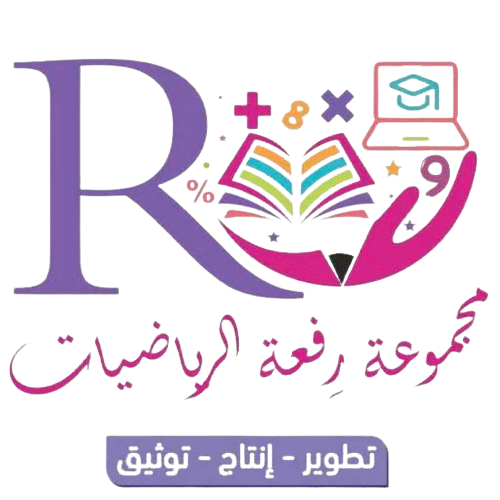 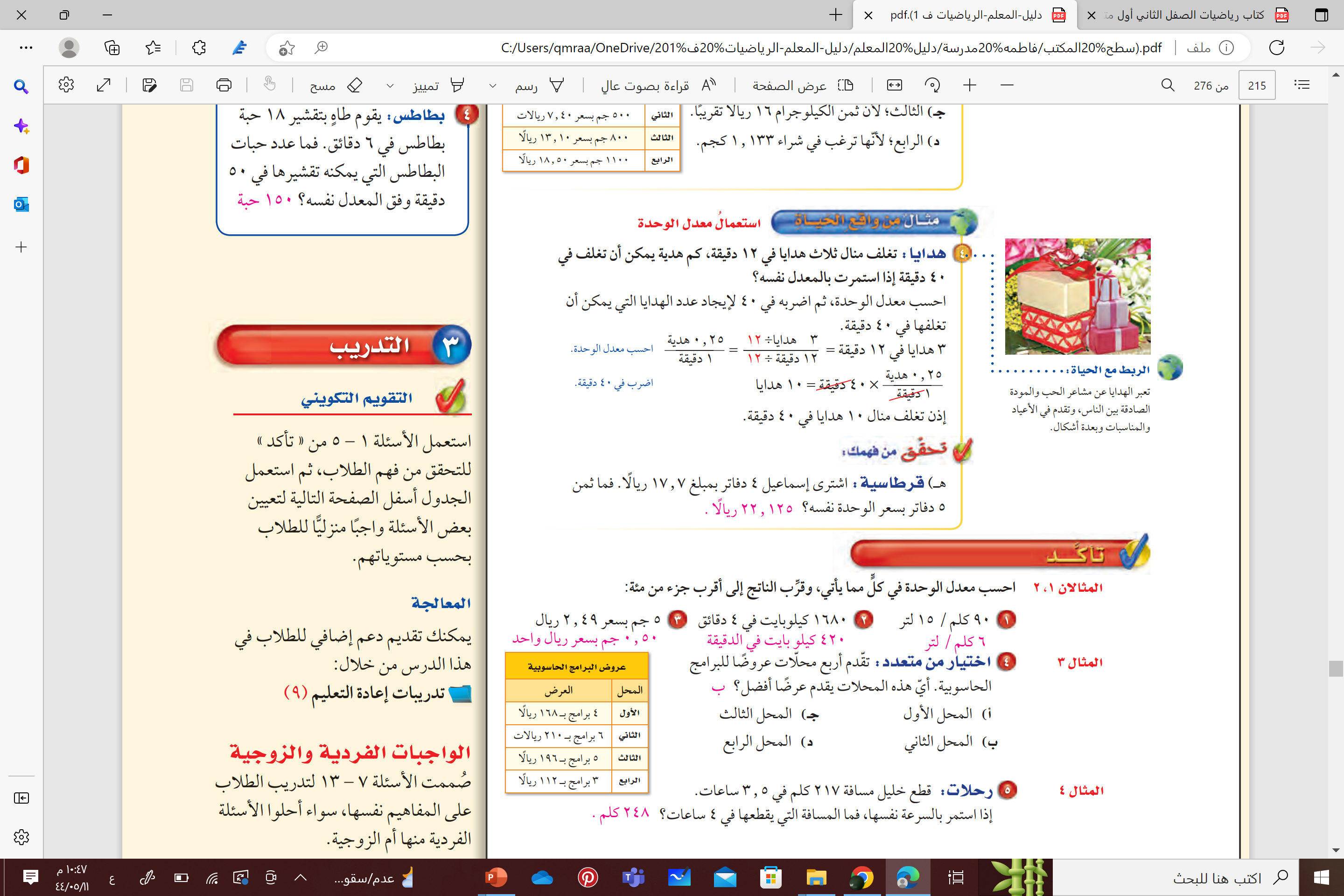 القراءة المبصرة
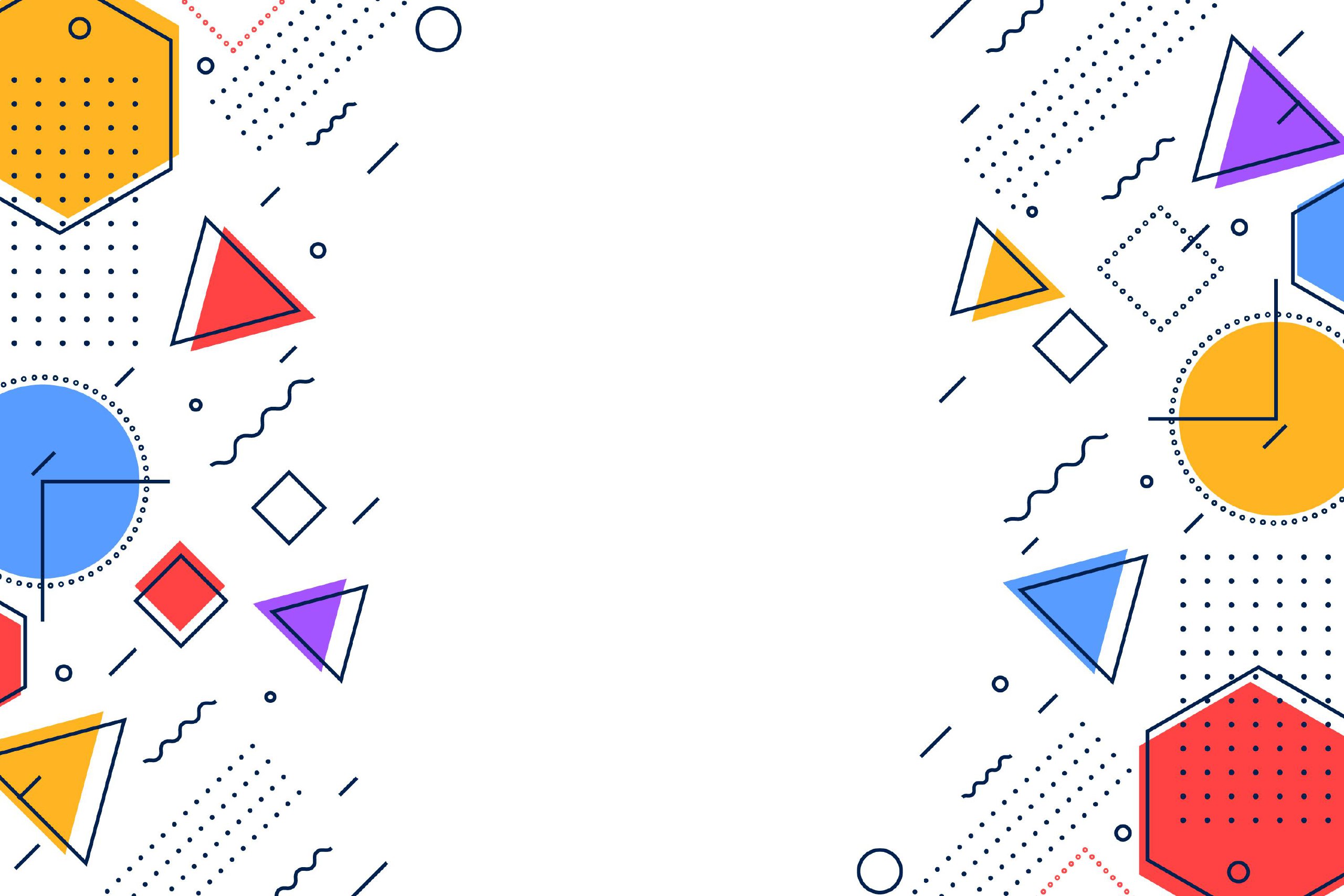 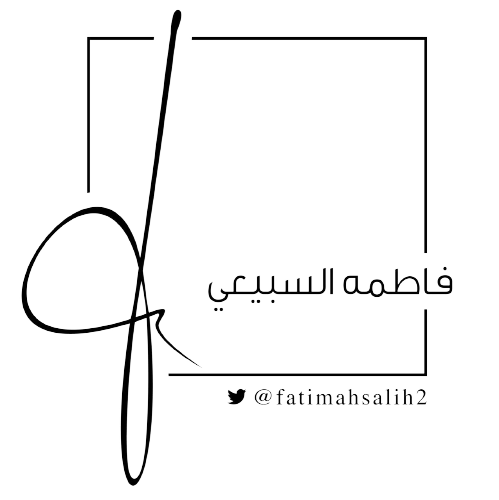 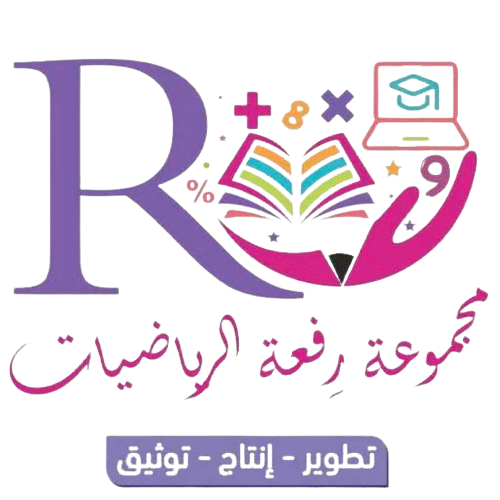 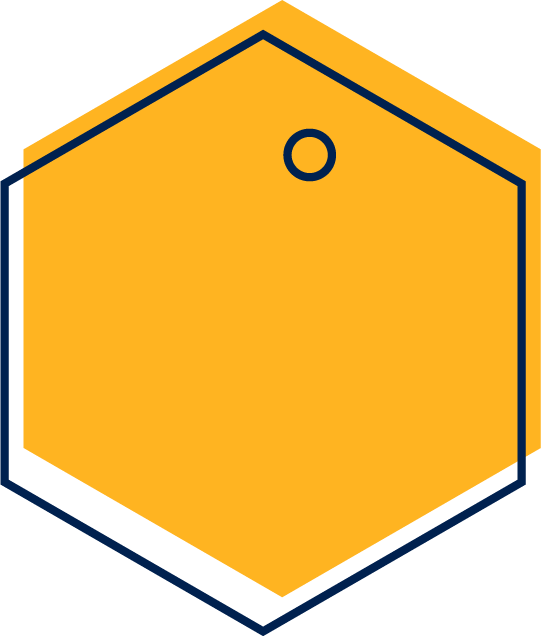 تدرب وحل المسائل
فكر – زاوج - شارك
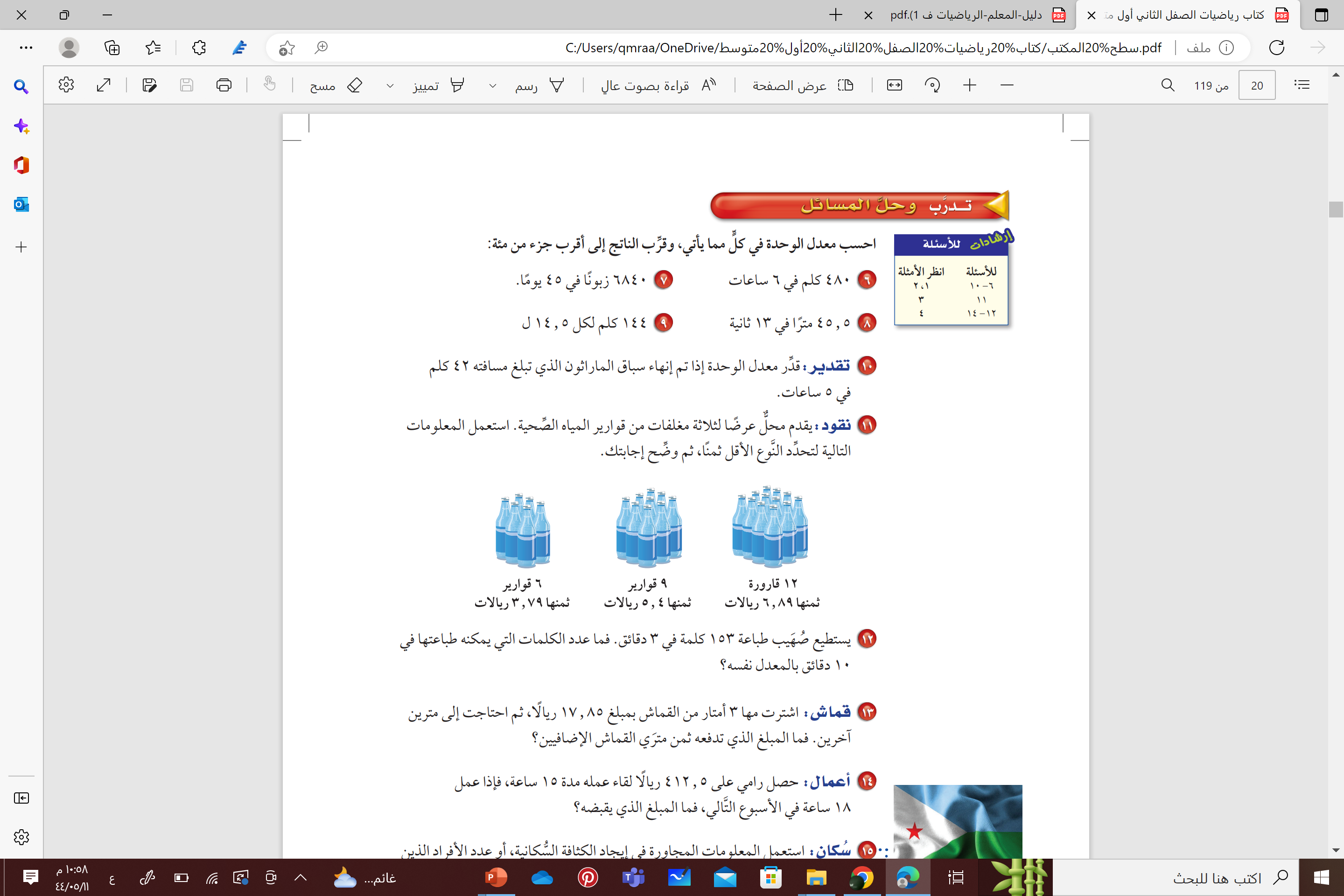 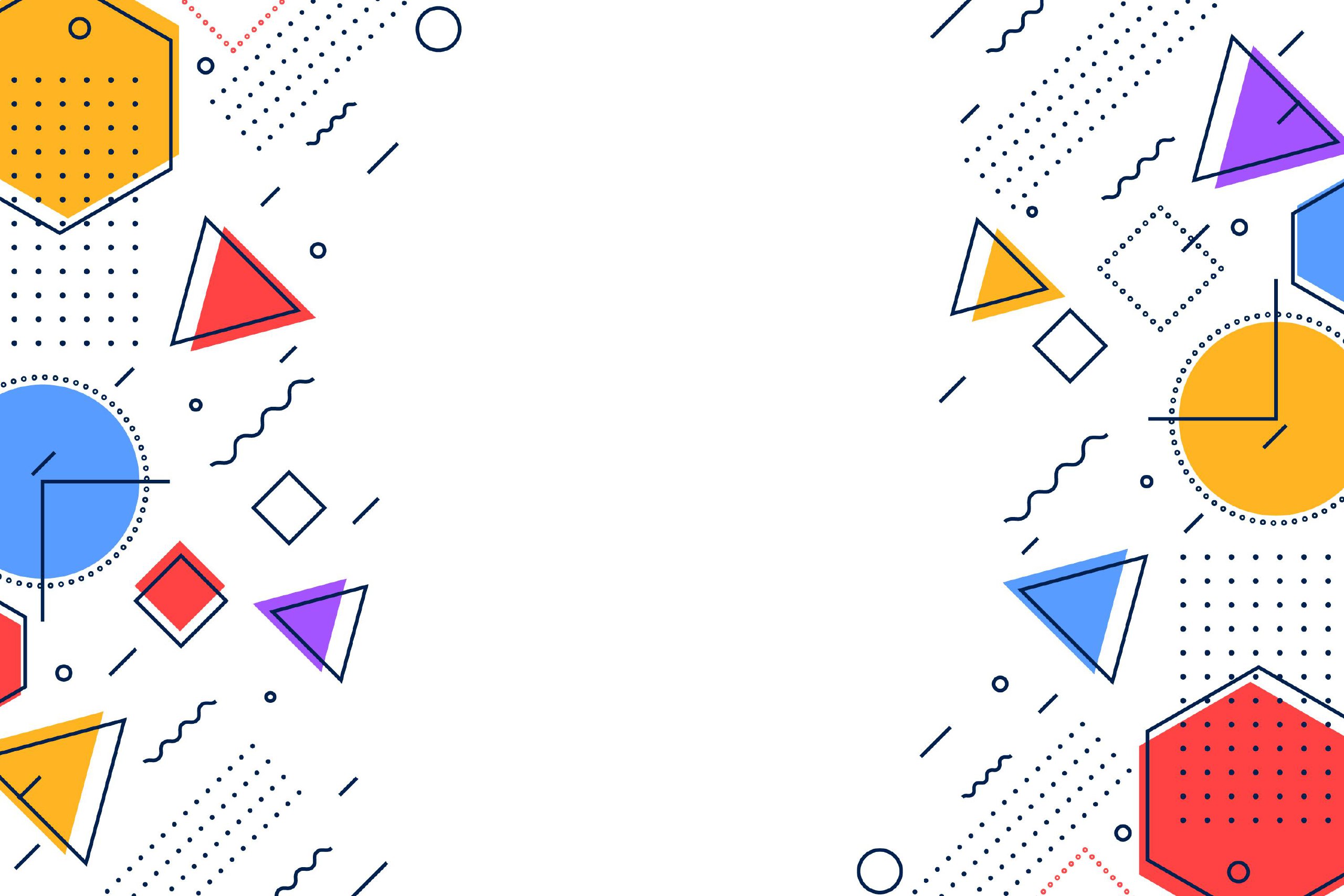 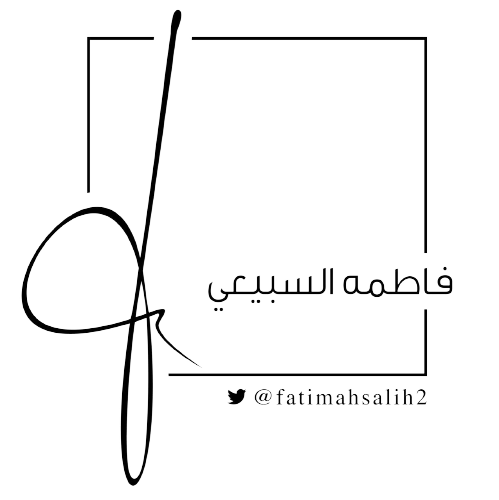 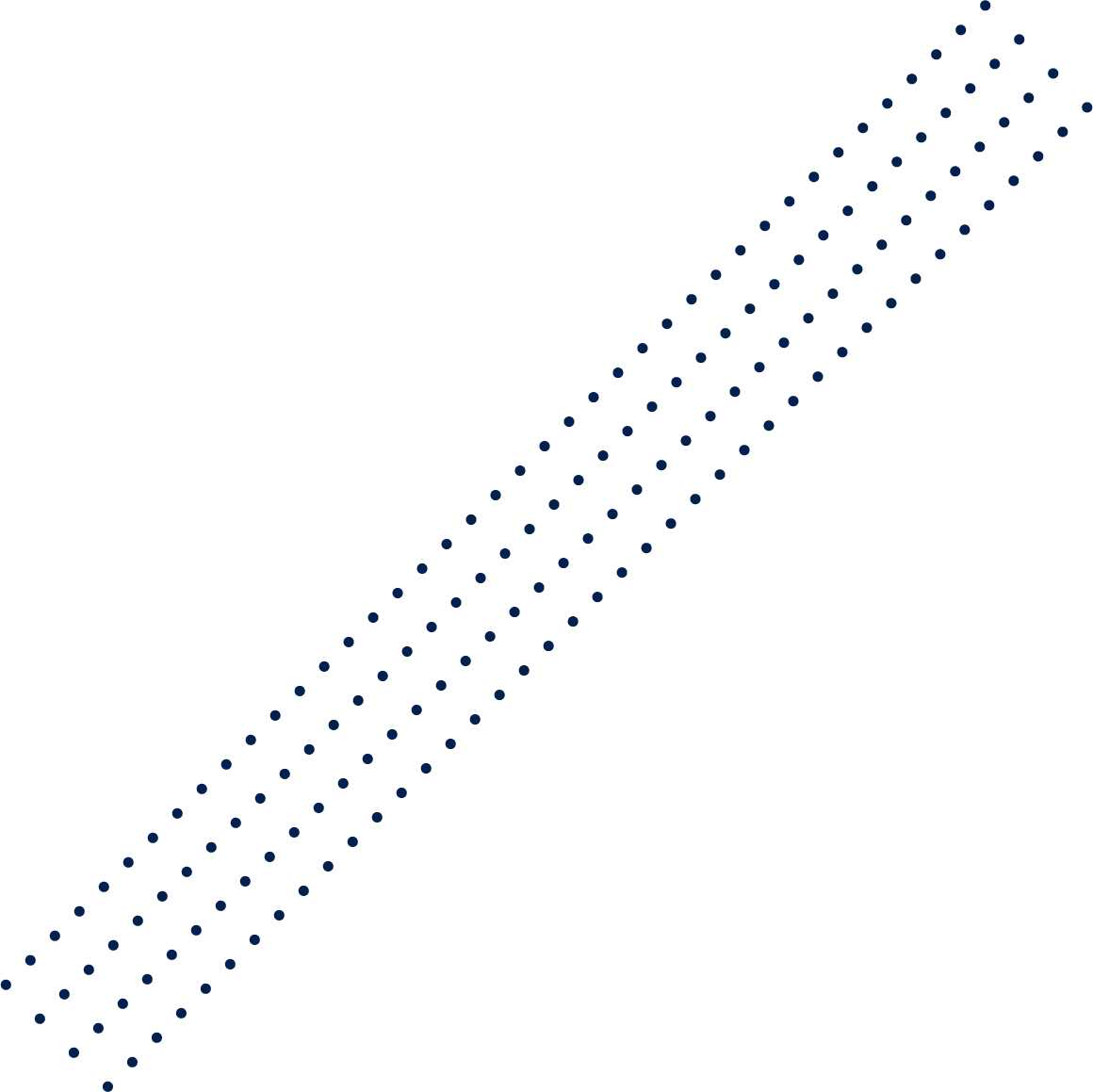 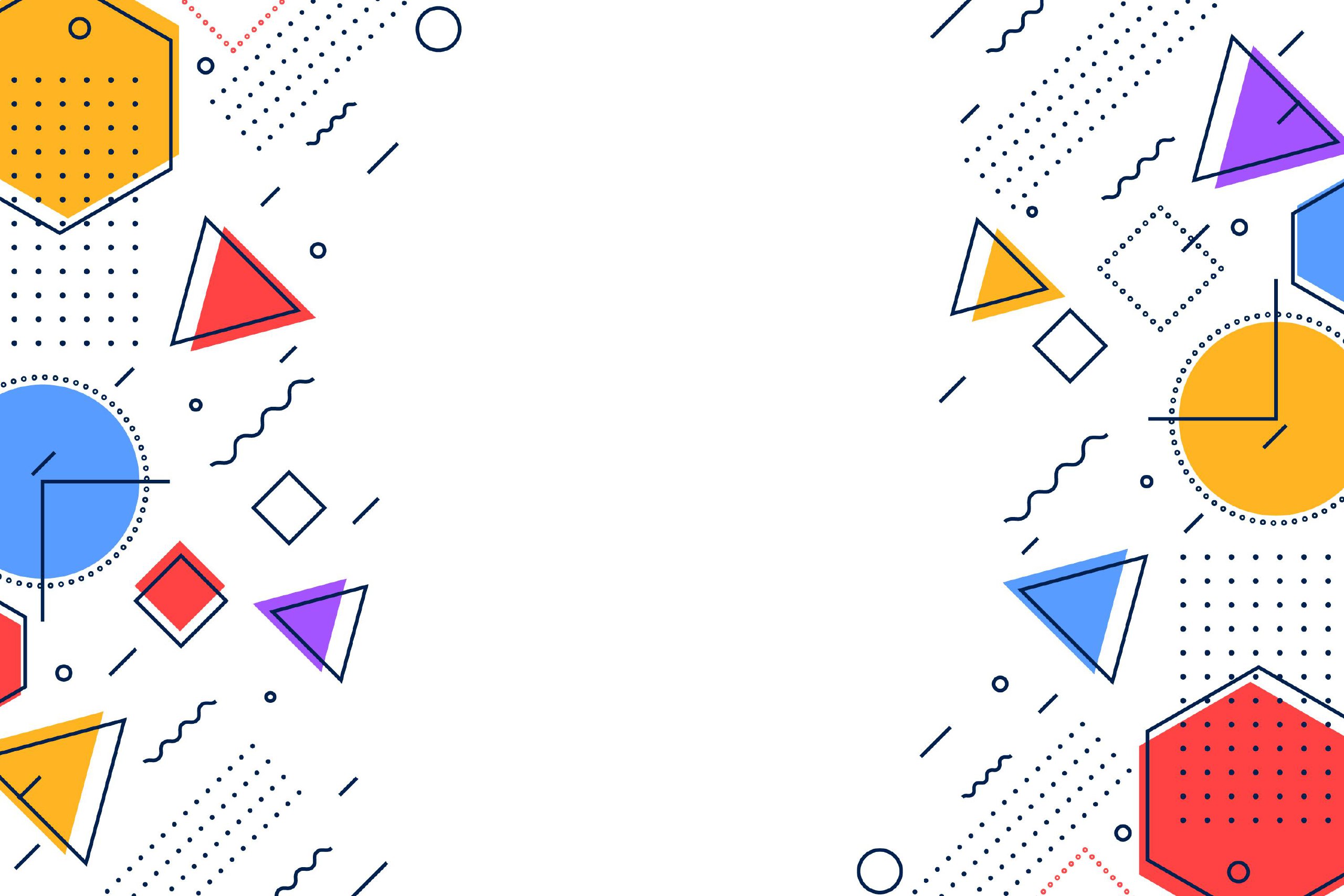 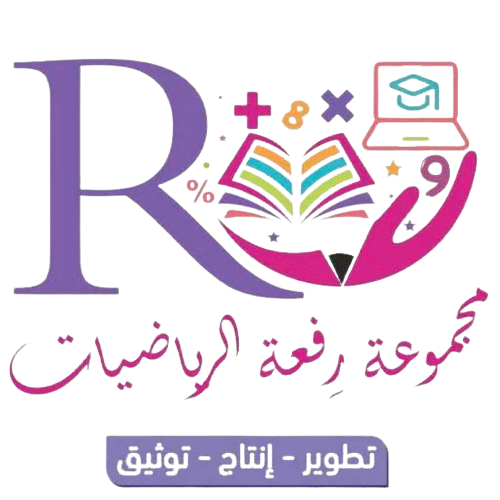 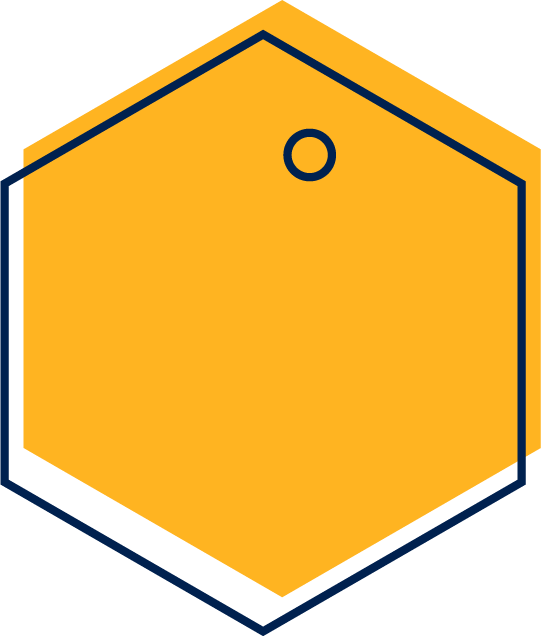 هل تساءلت عن نوع الشعار الموجود برؤية 2030
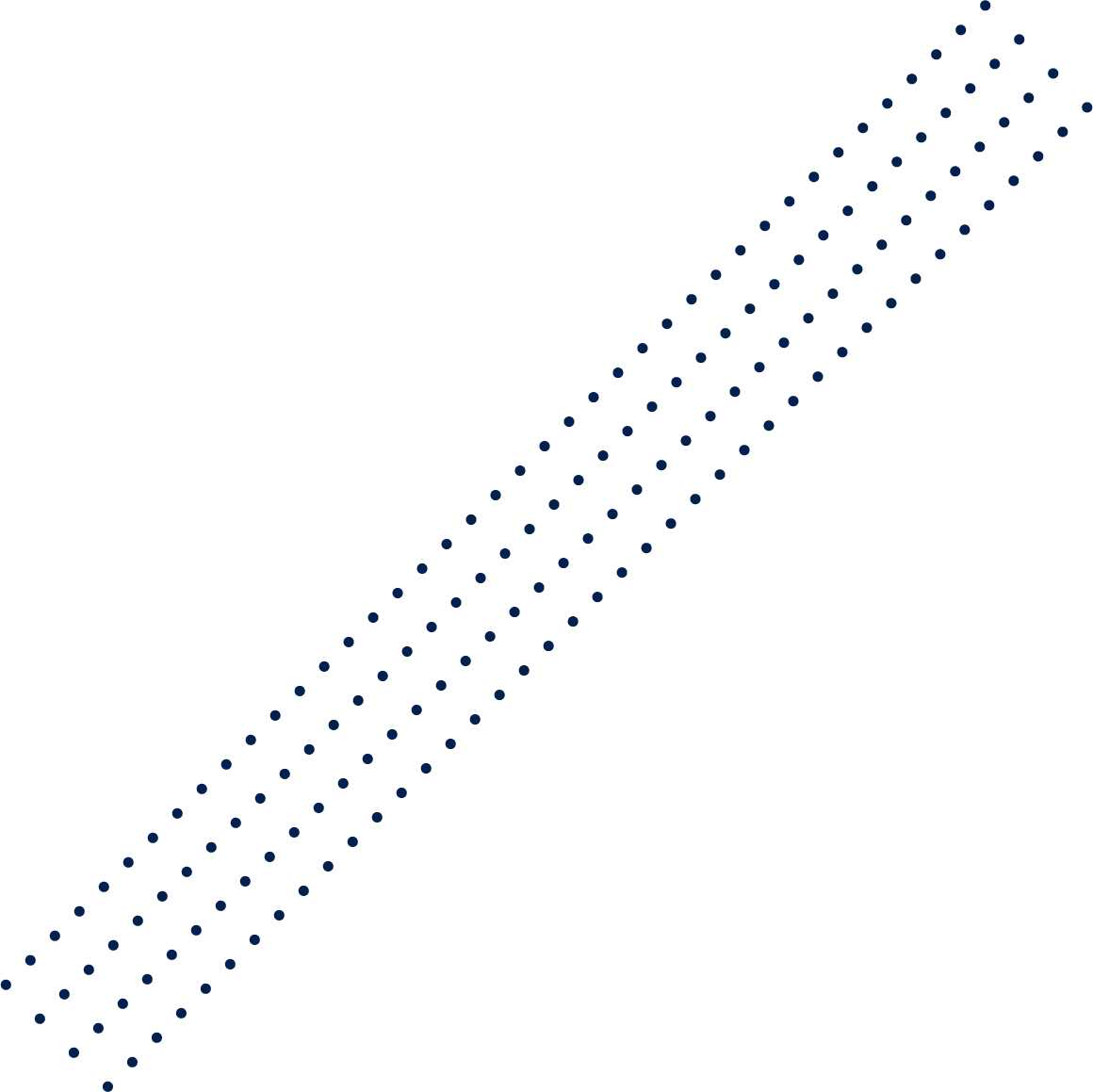 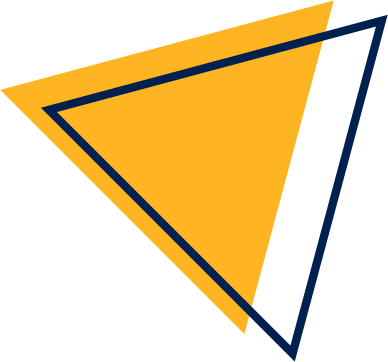 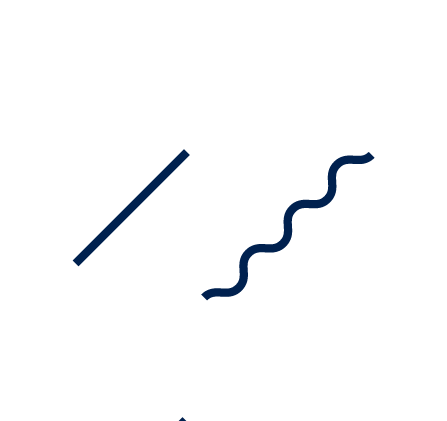 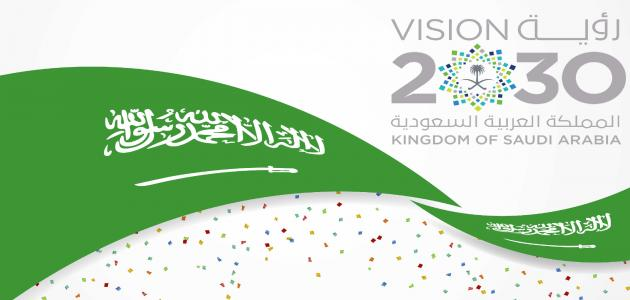 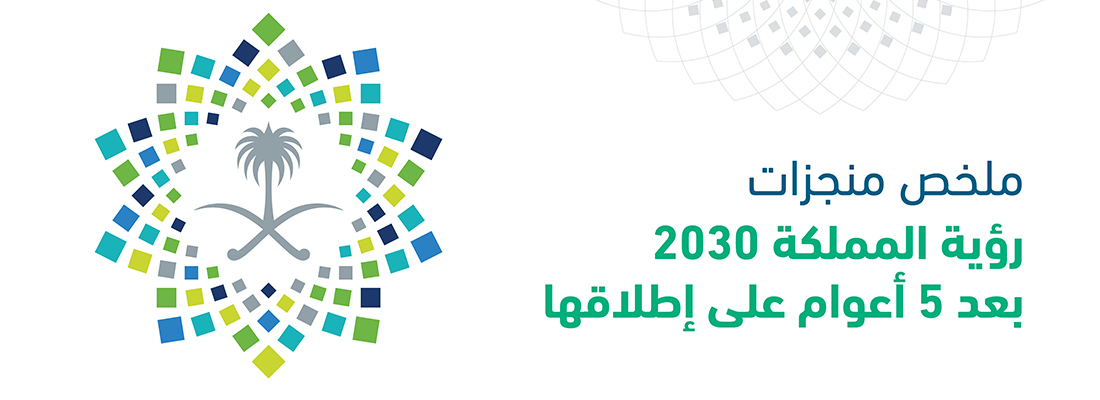 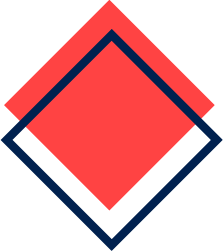 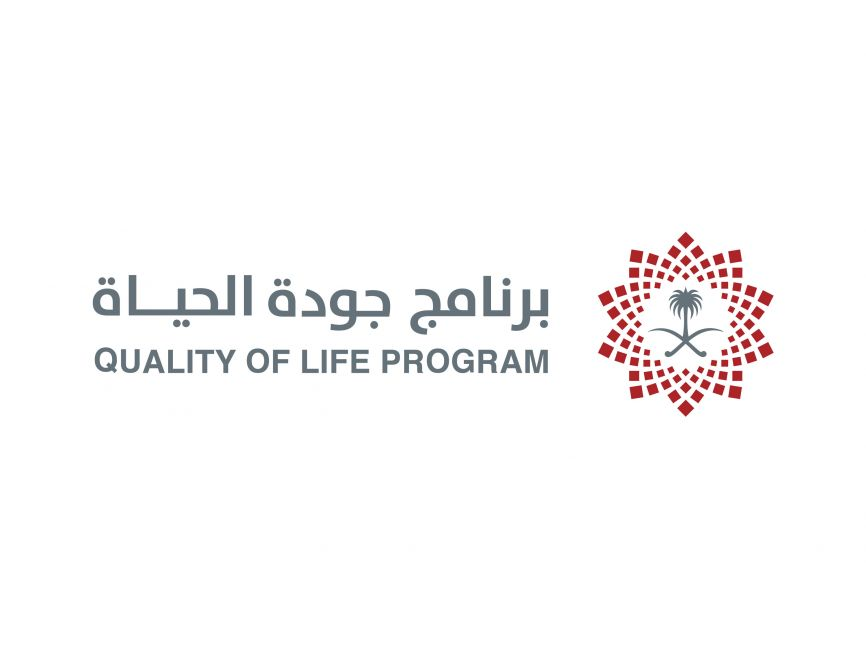 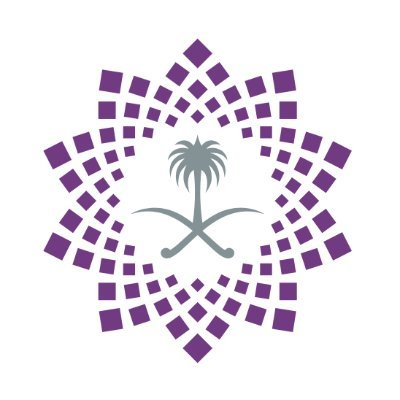 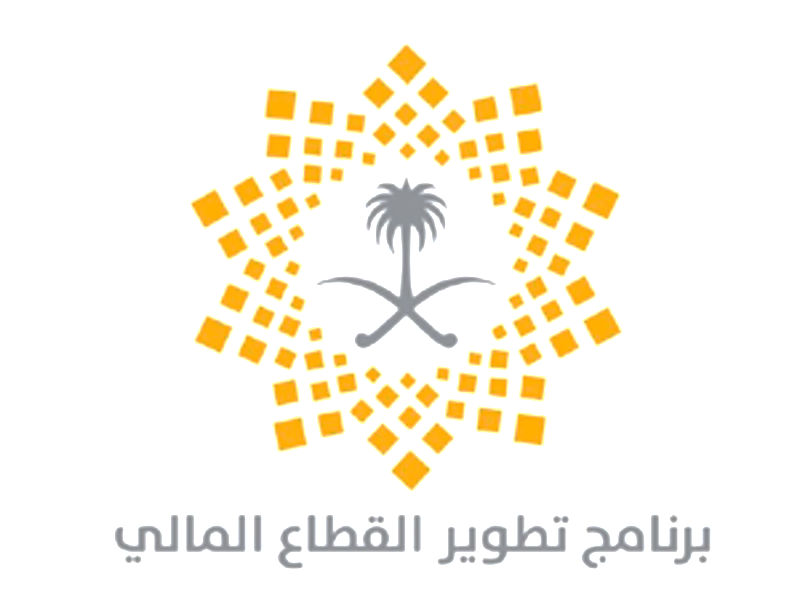 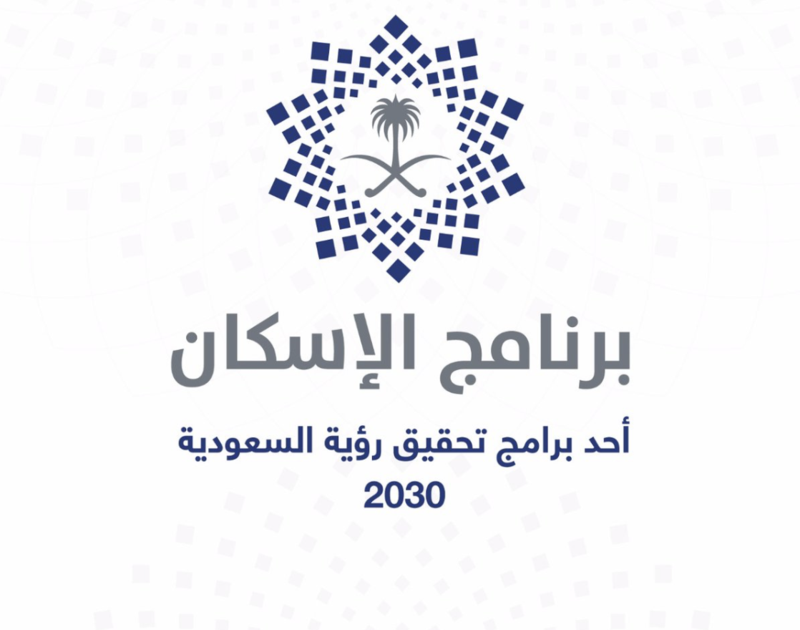 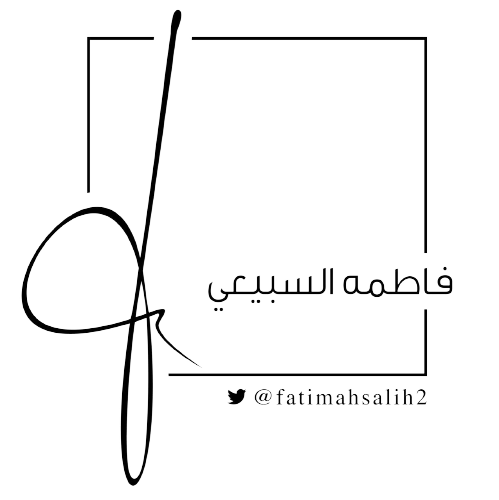 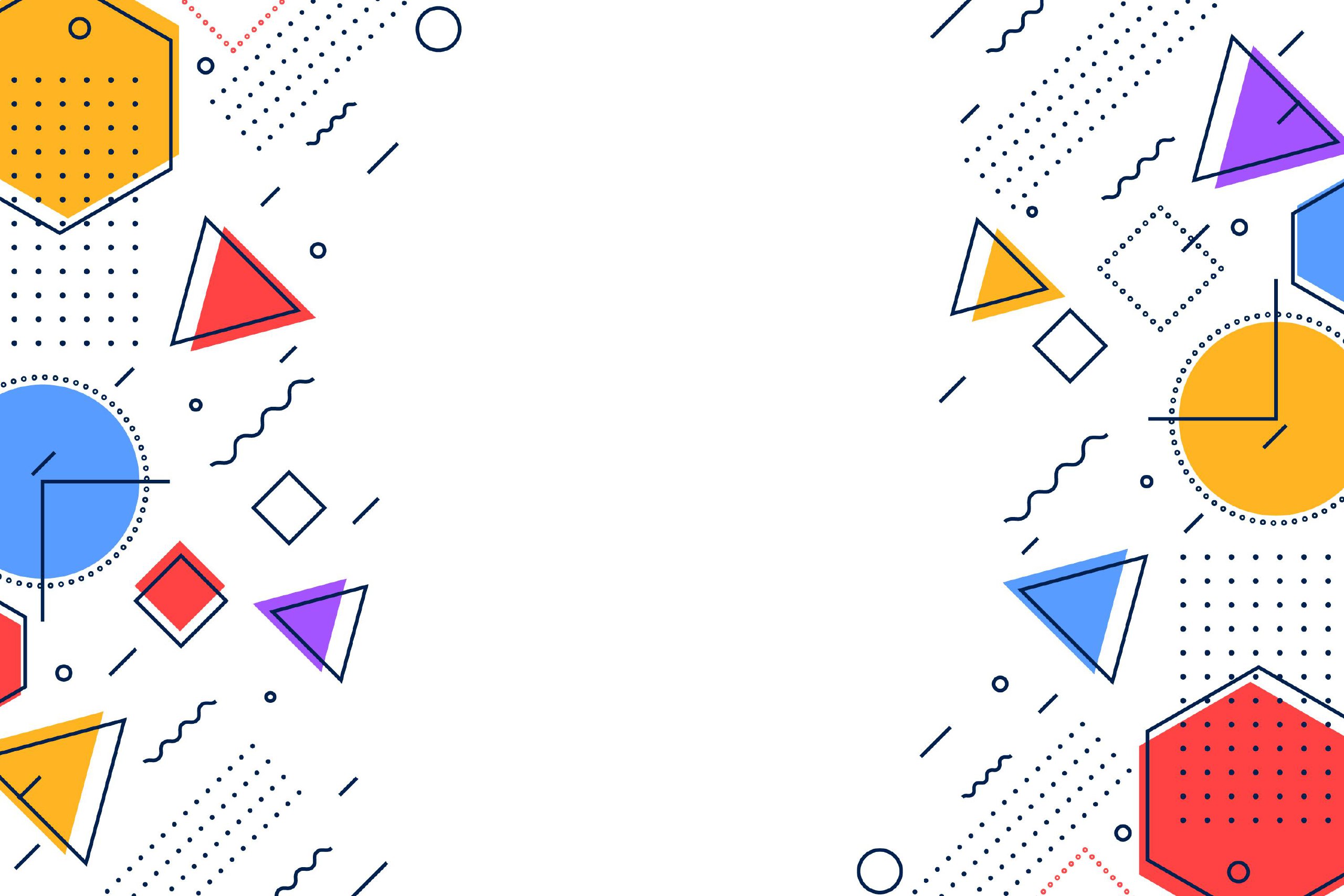 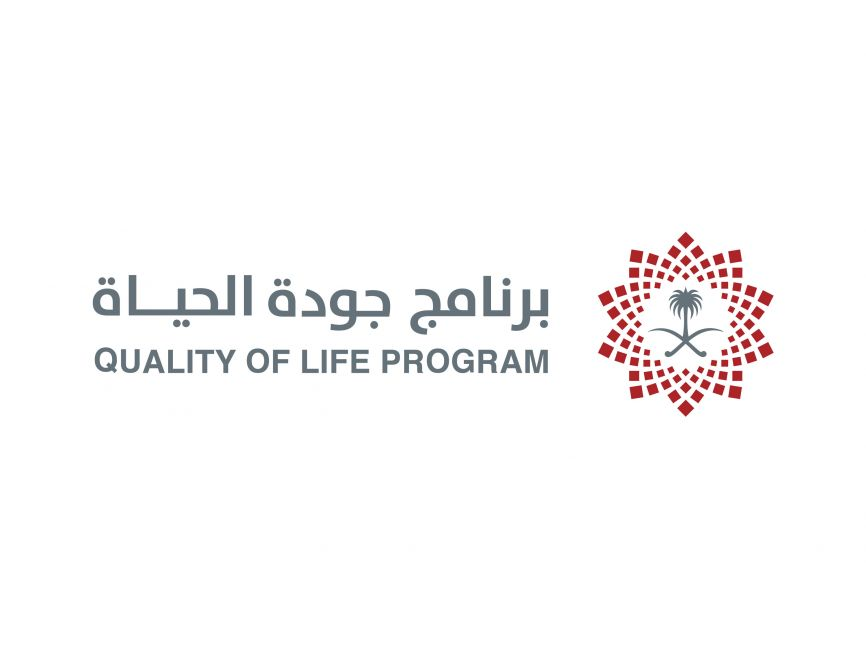 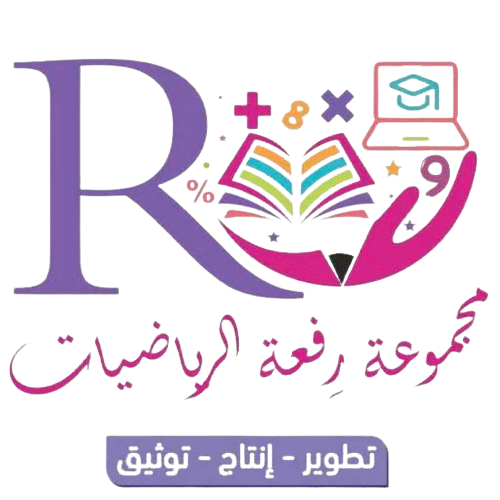 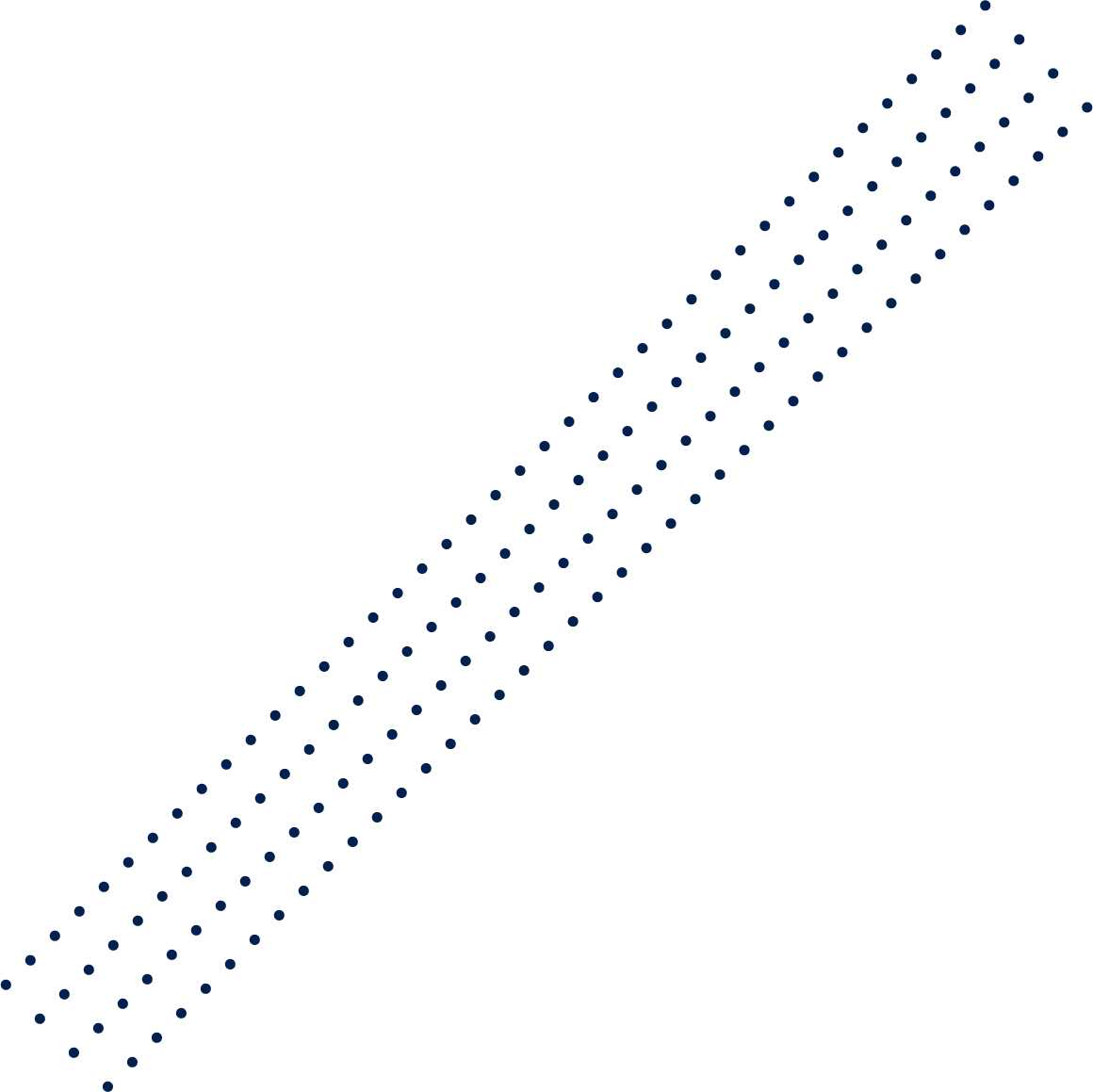 برنامج جودة الحياة
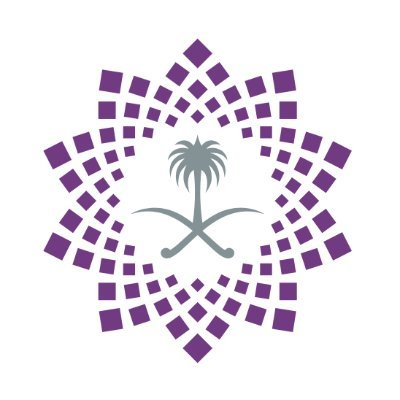 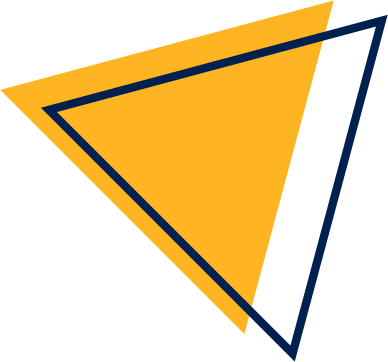 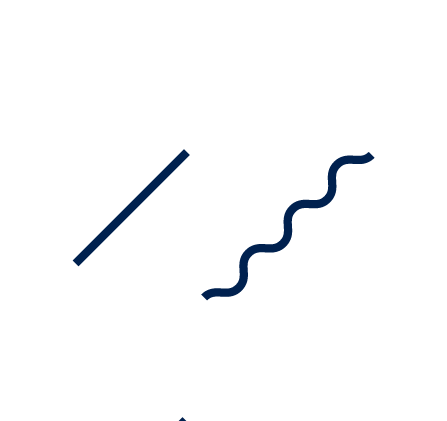 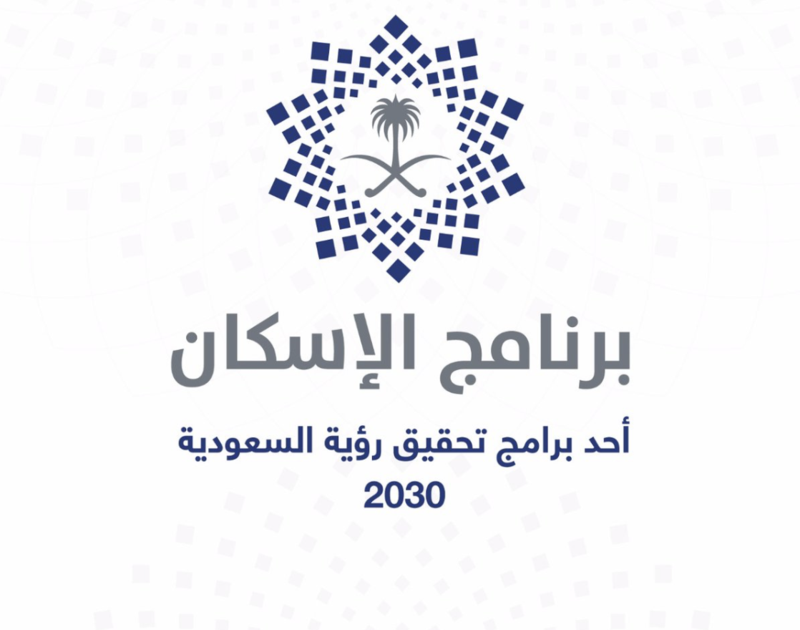 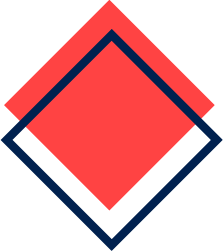 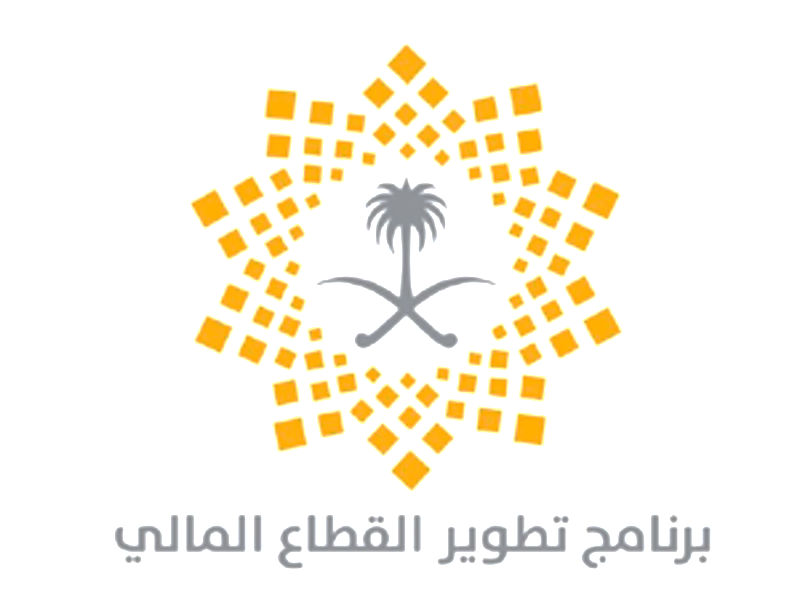 برنامج تطوير الصناعات الوطنية والخدمات اللوجستية
برنامج الإسكان
برنامج تطوير القطاع المالي
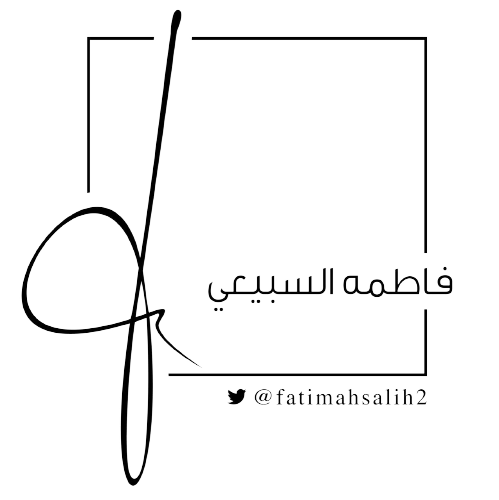 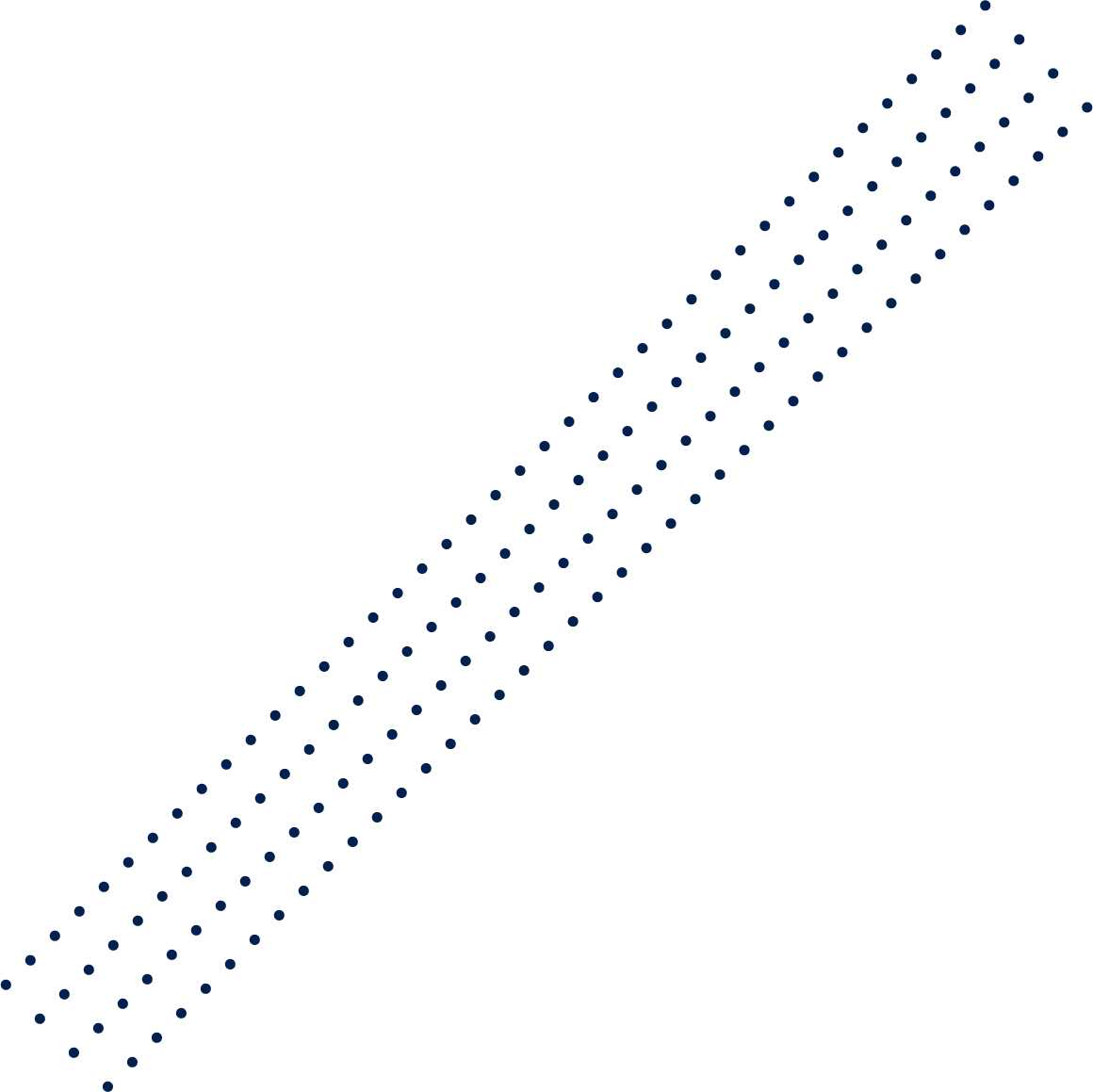 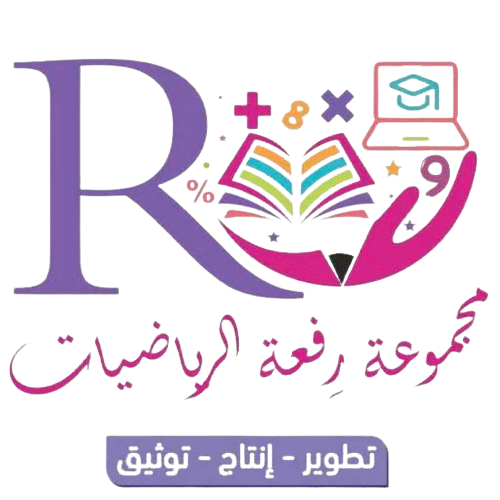 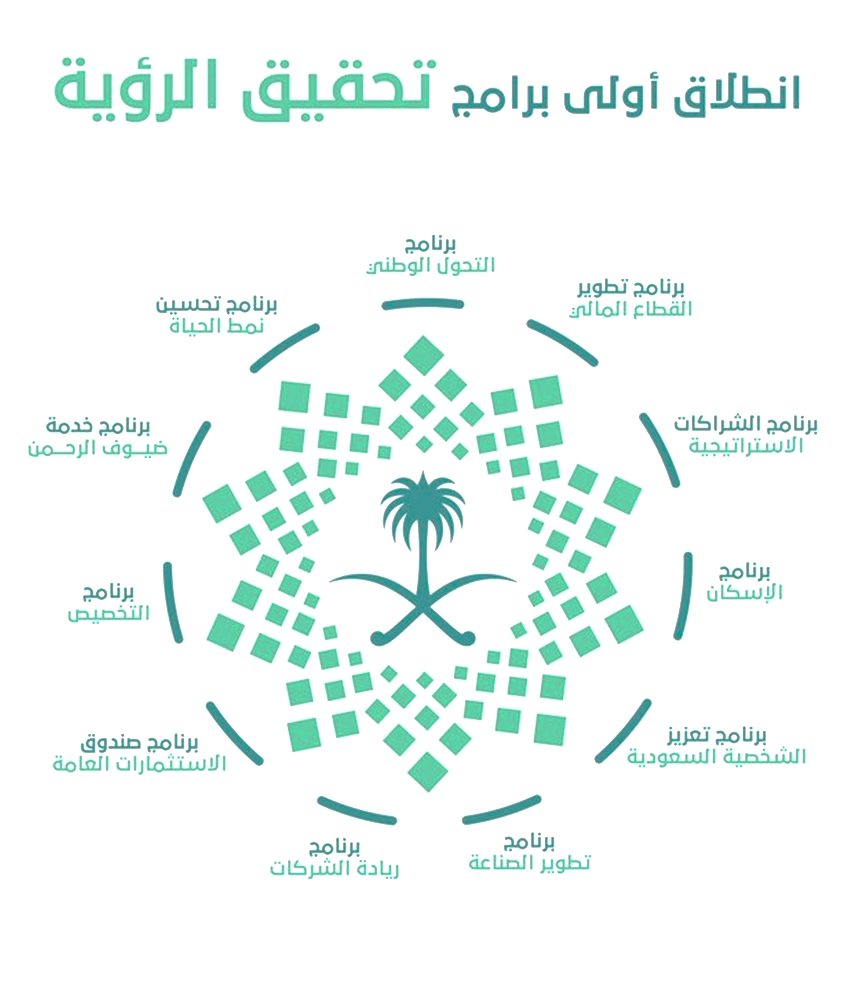 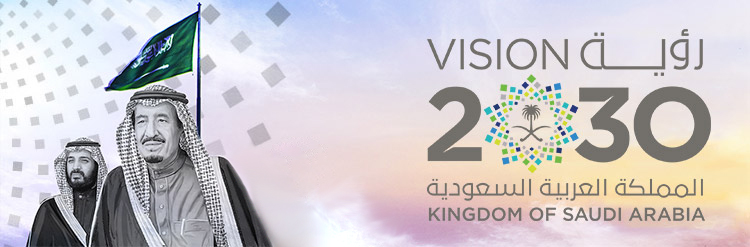 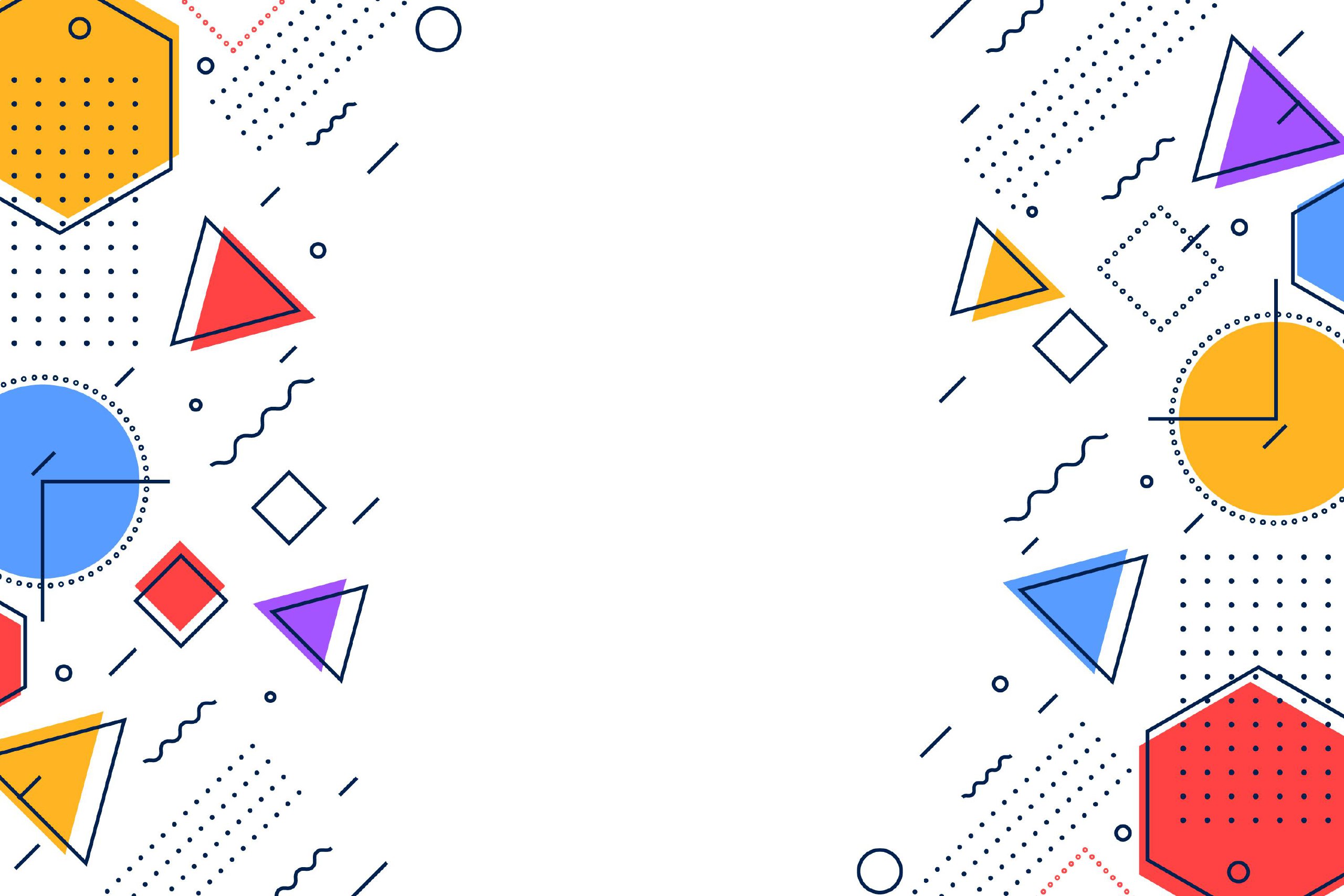 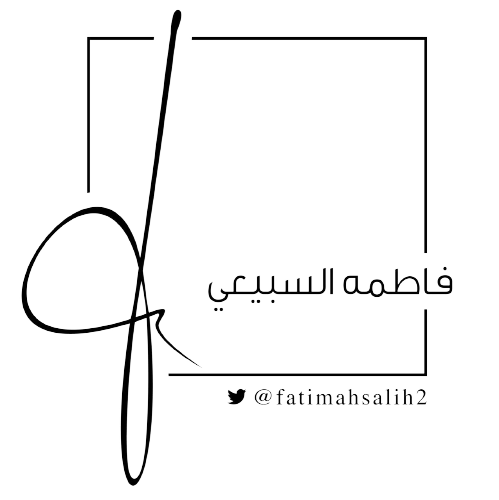 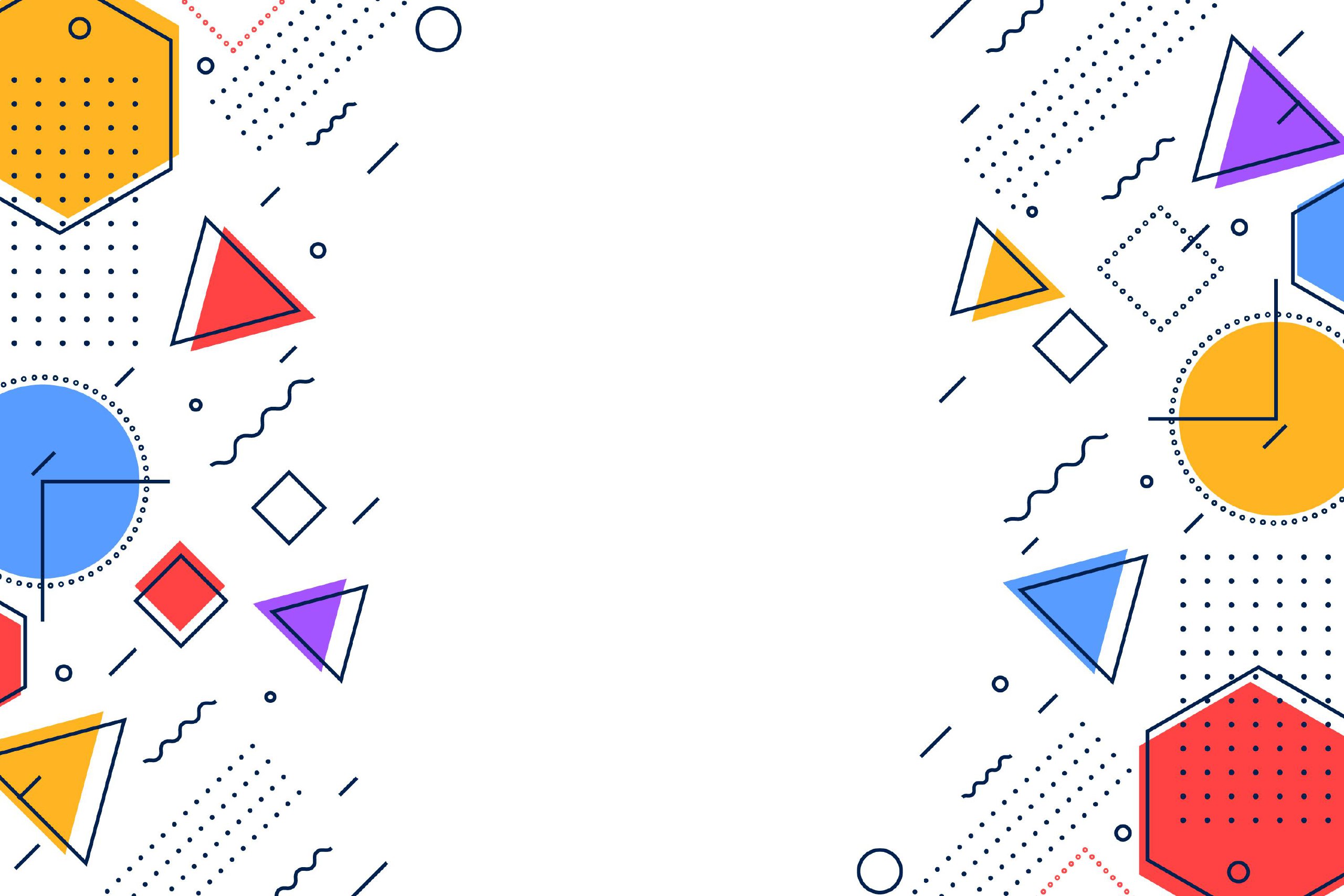 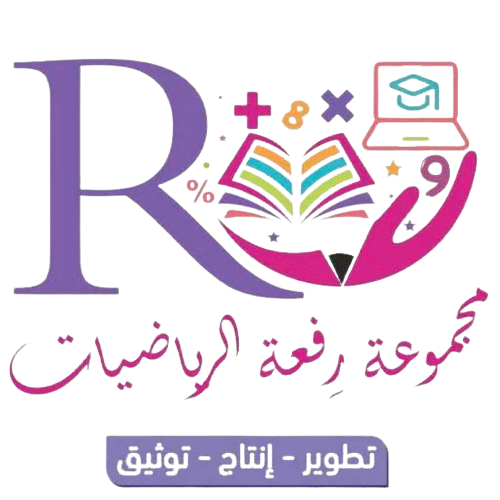 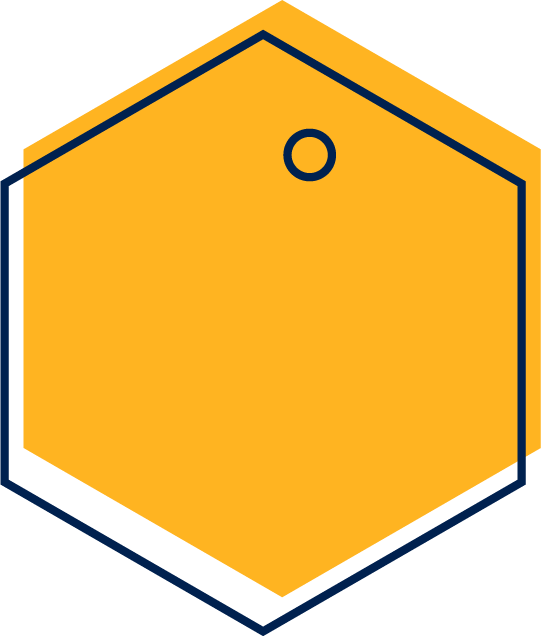 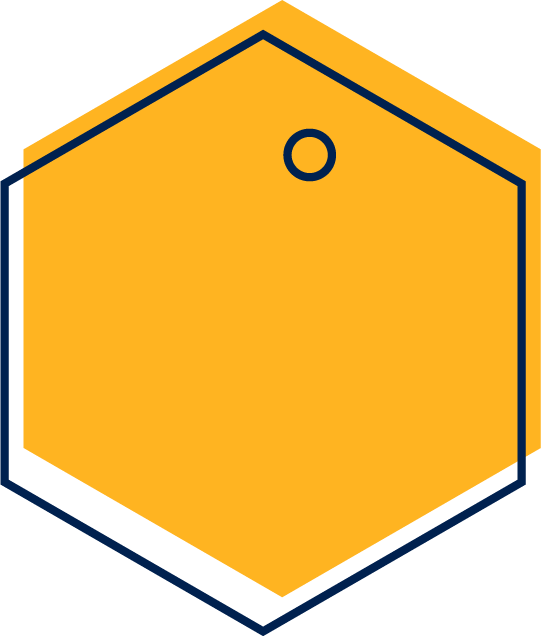 تدرب وحل المسائل
تأكد :
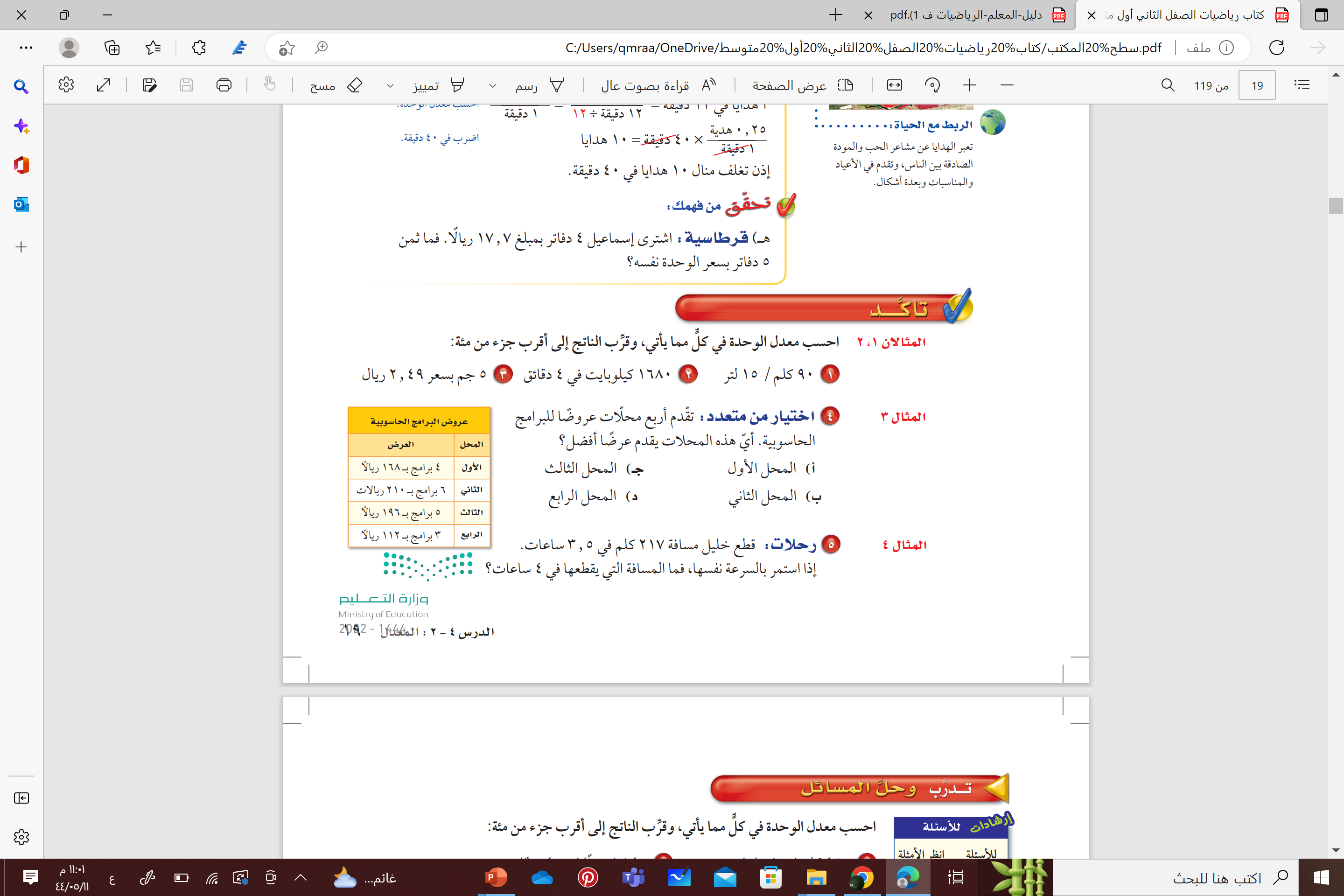 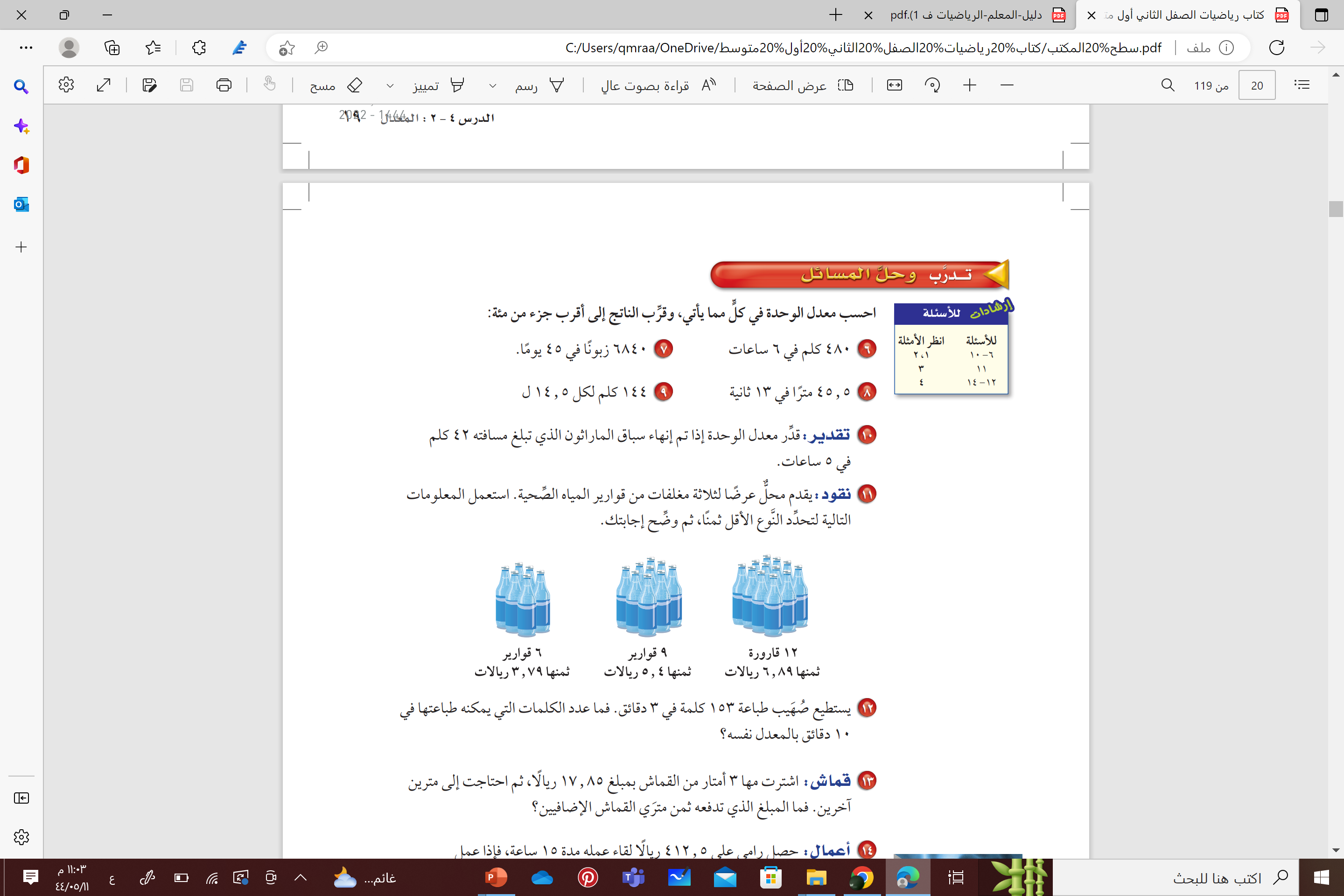 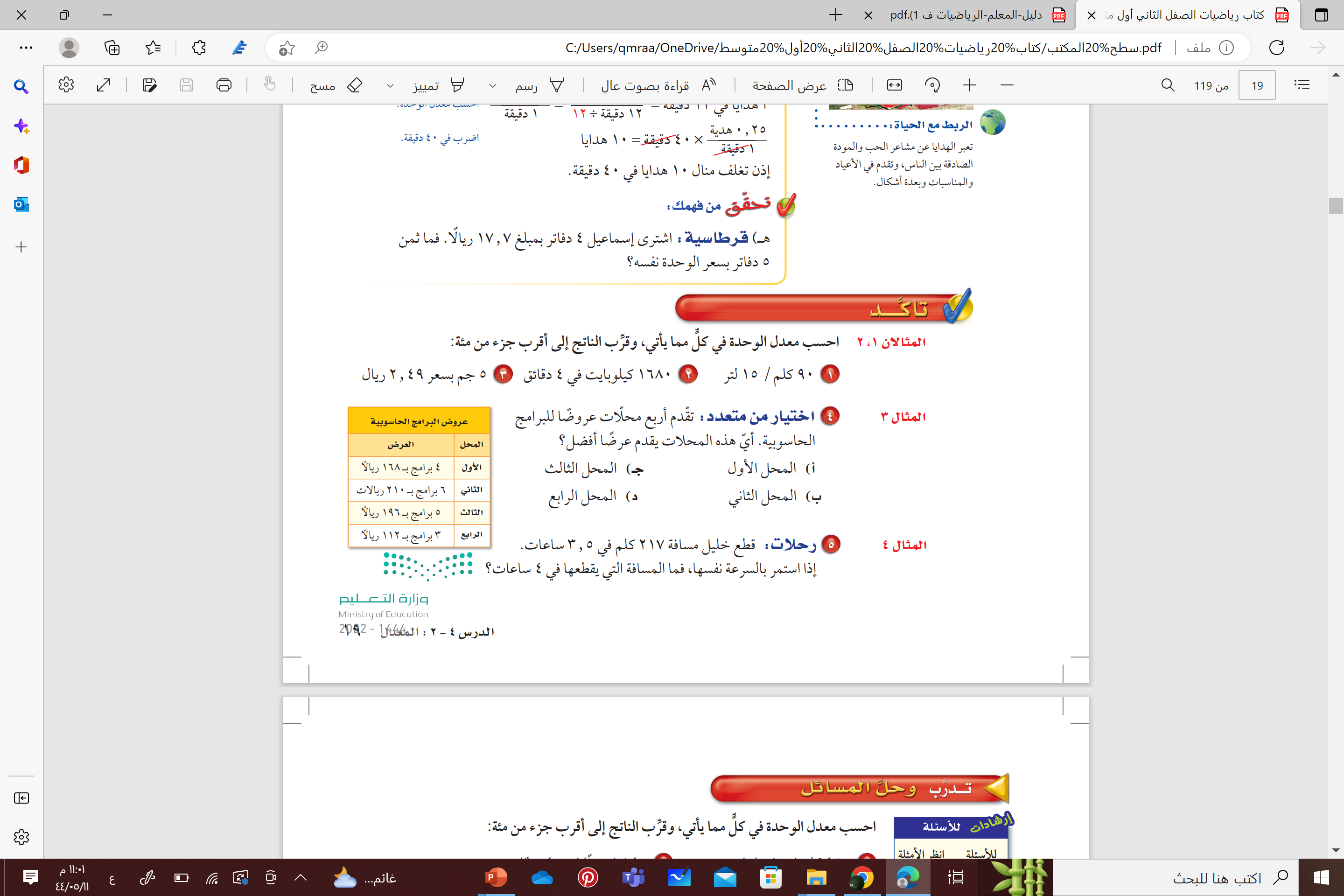 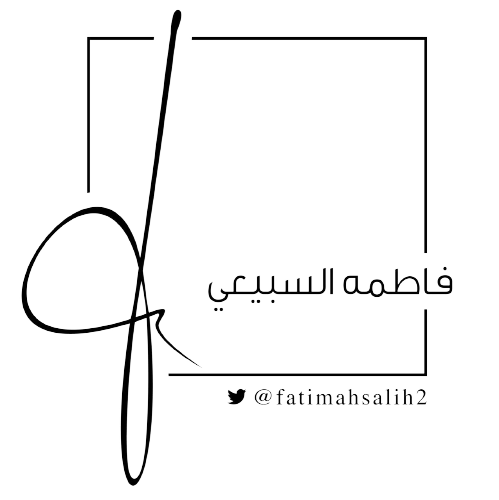 التعلم التعاوني
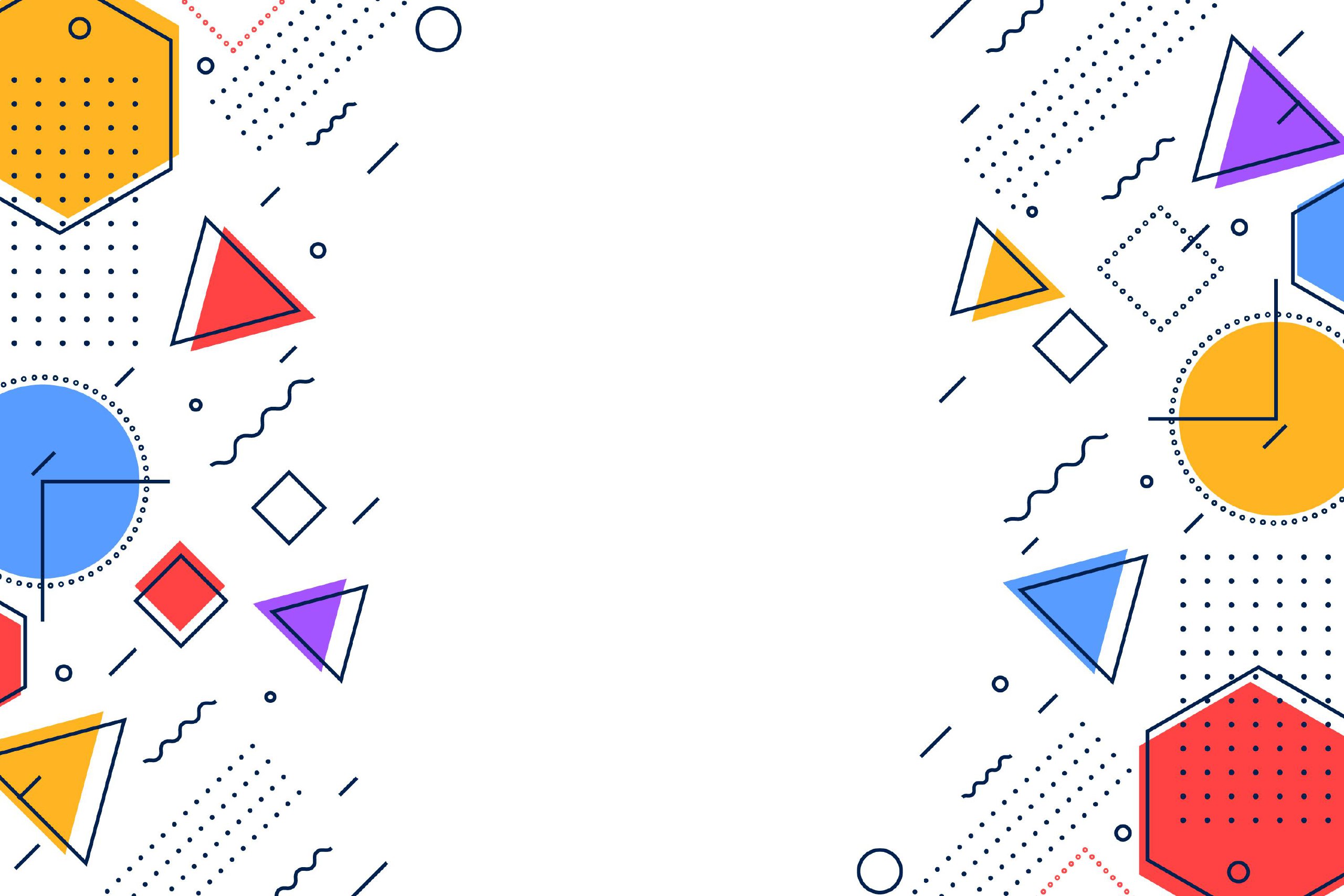 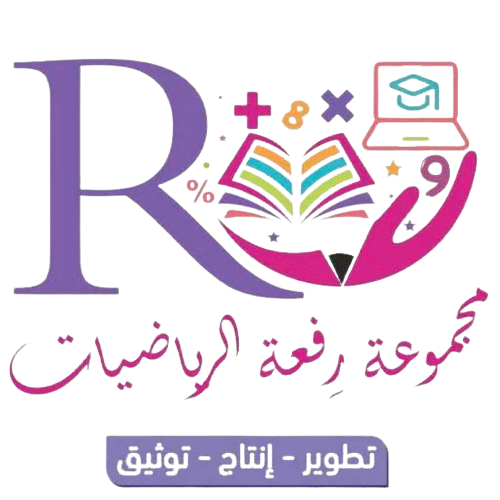 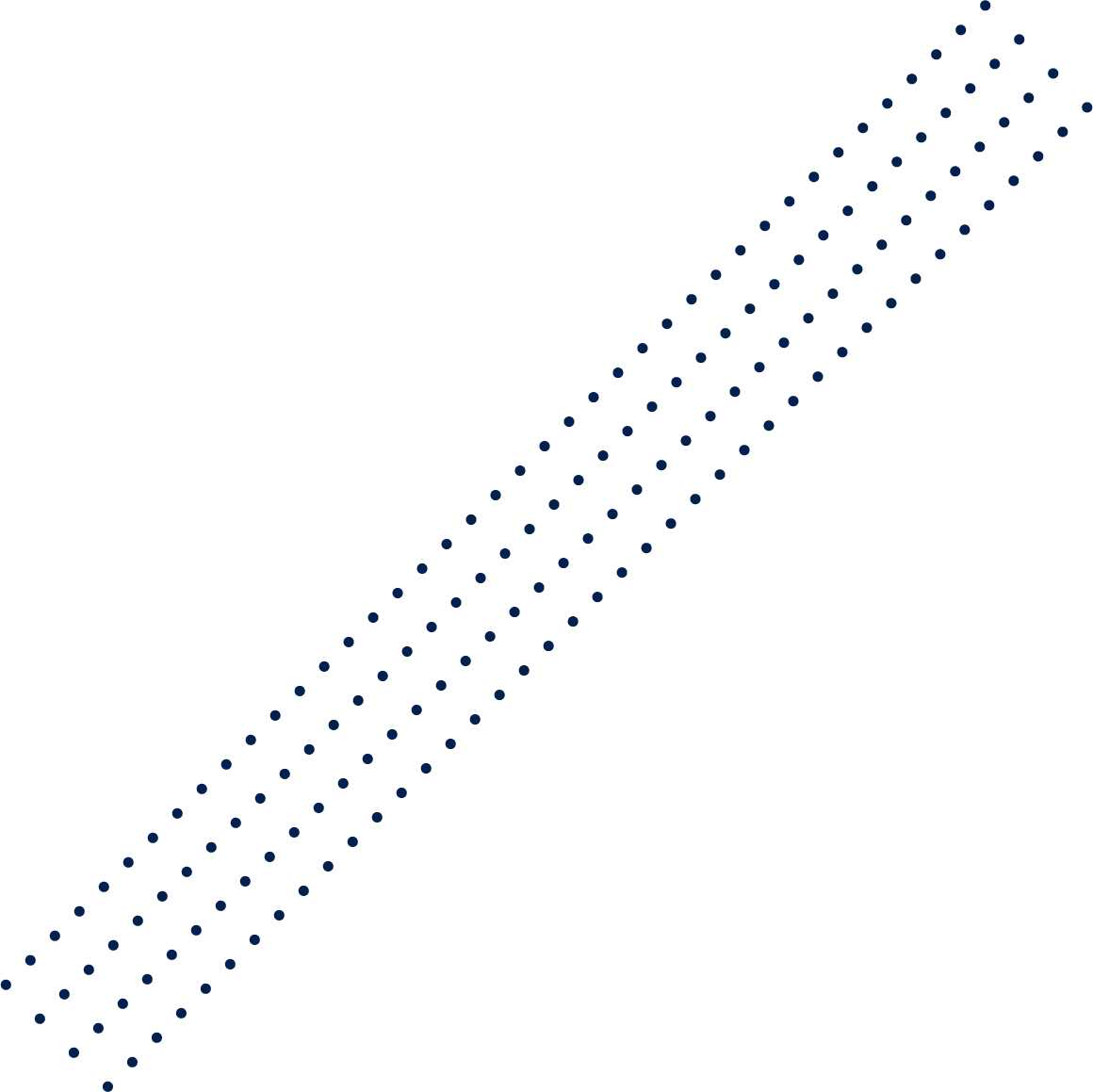 مسائل مهارات التفكير العليا
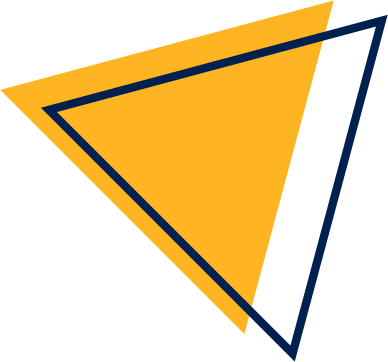 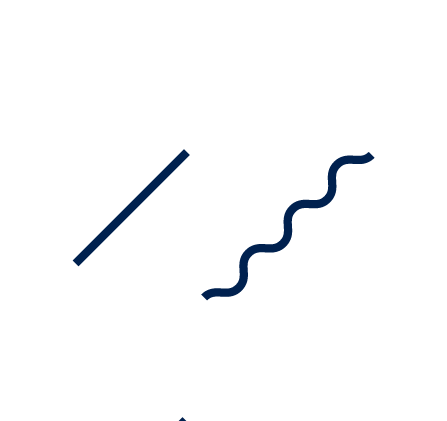 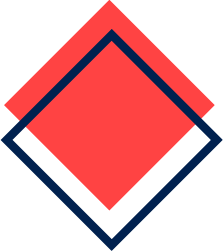 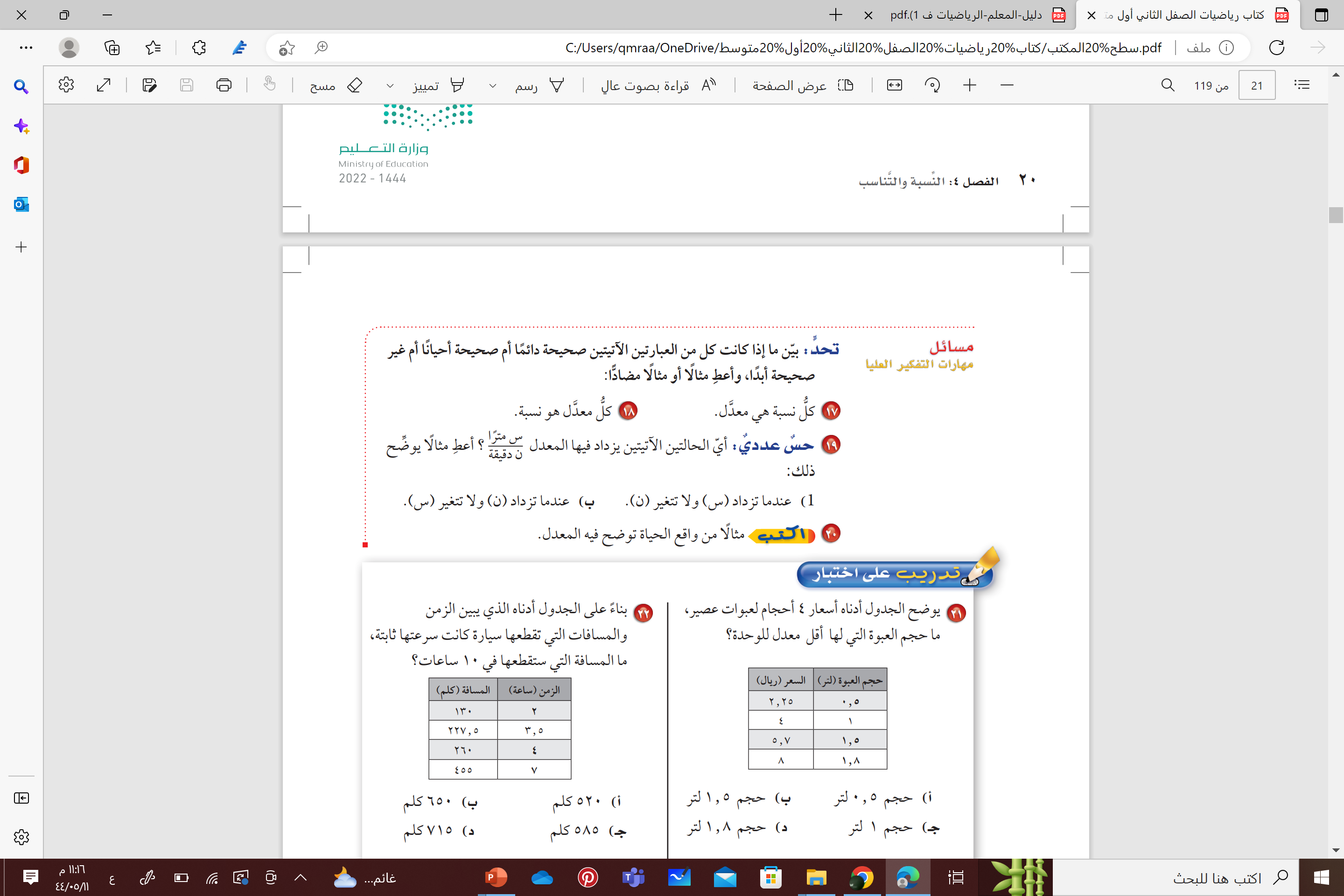 صحيحة أحيانا؛ النسبة التي تقارن كميتين بوحدتين مختلفتين هي معدل 
 أما النسبة التي تقارن كميتين بوحدتين متشابهتين فليست معدل
صحيحة دائما ؛ كل معدل هو نسبة ؛ لأنه مقارنة بين كميتين باستعمال القسمة .
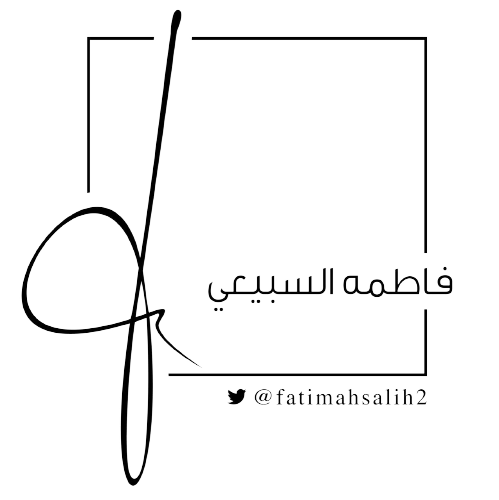 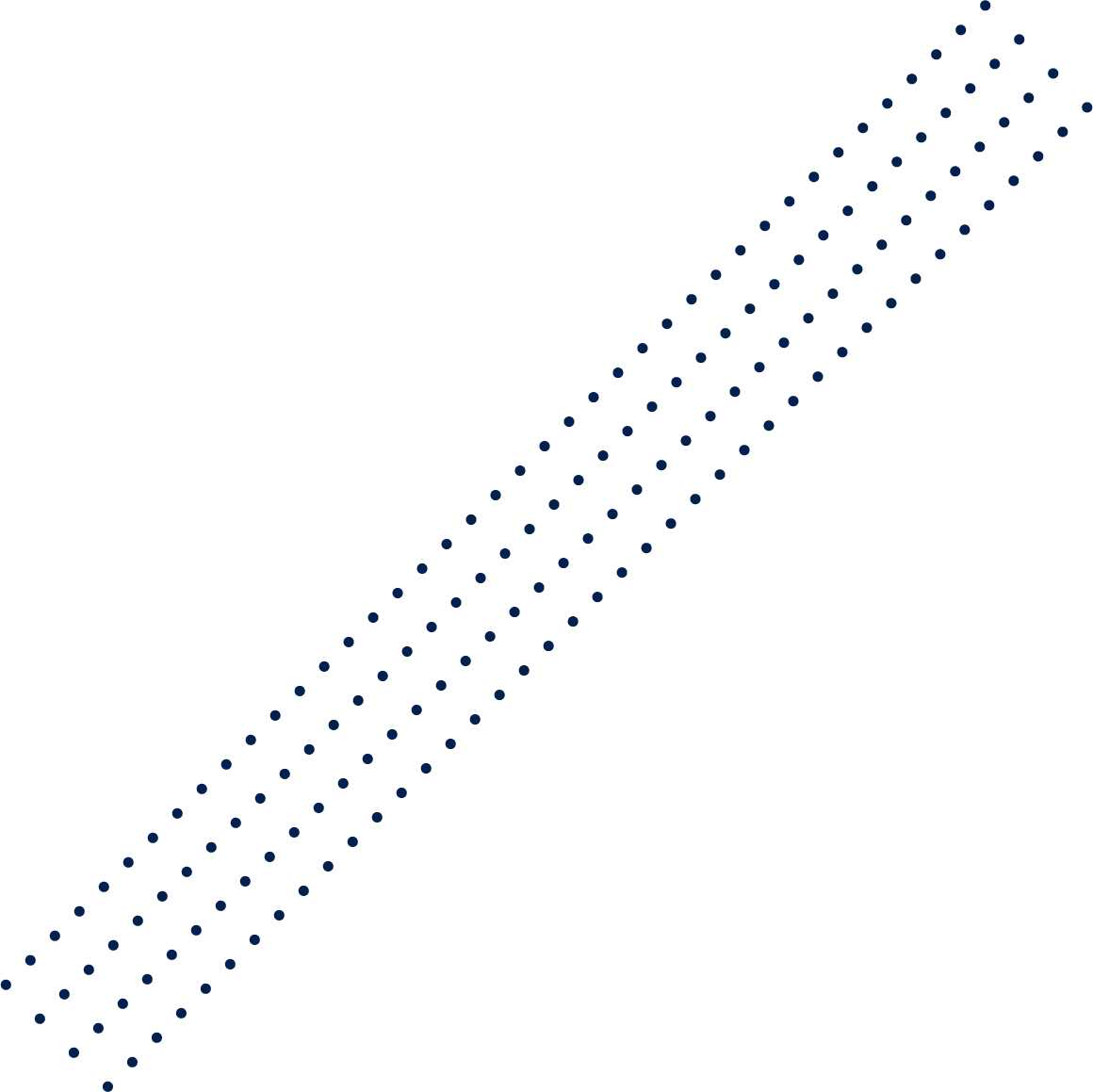 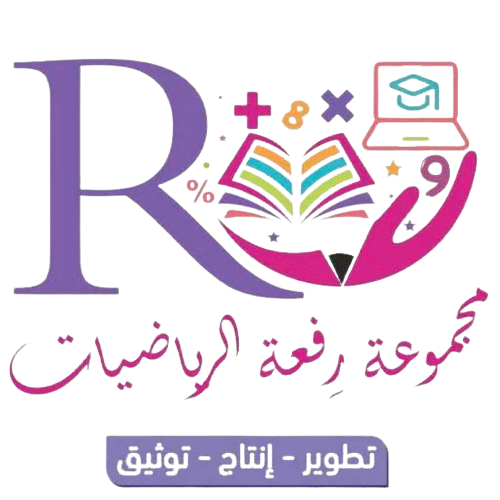 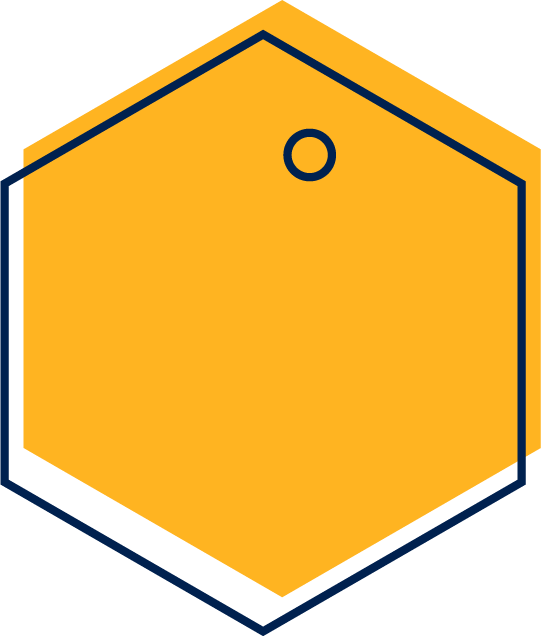 الاختبارات الدولية
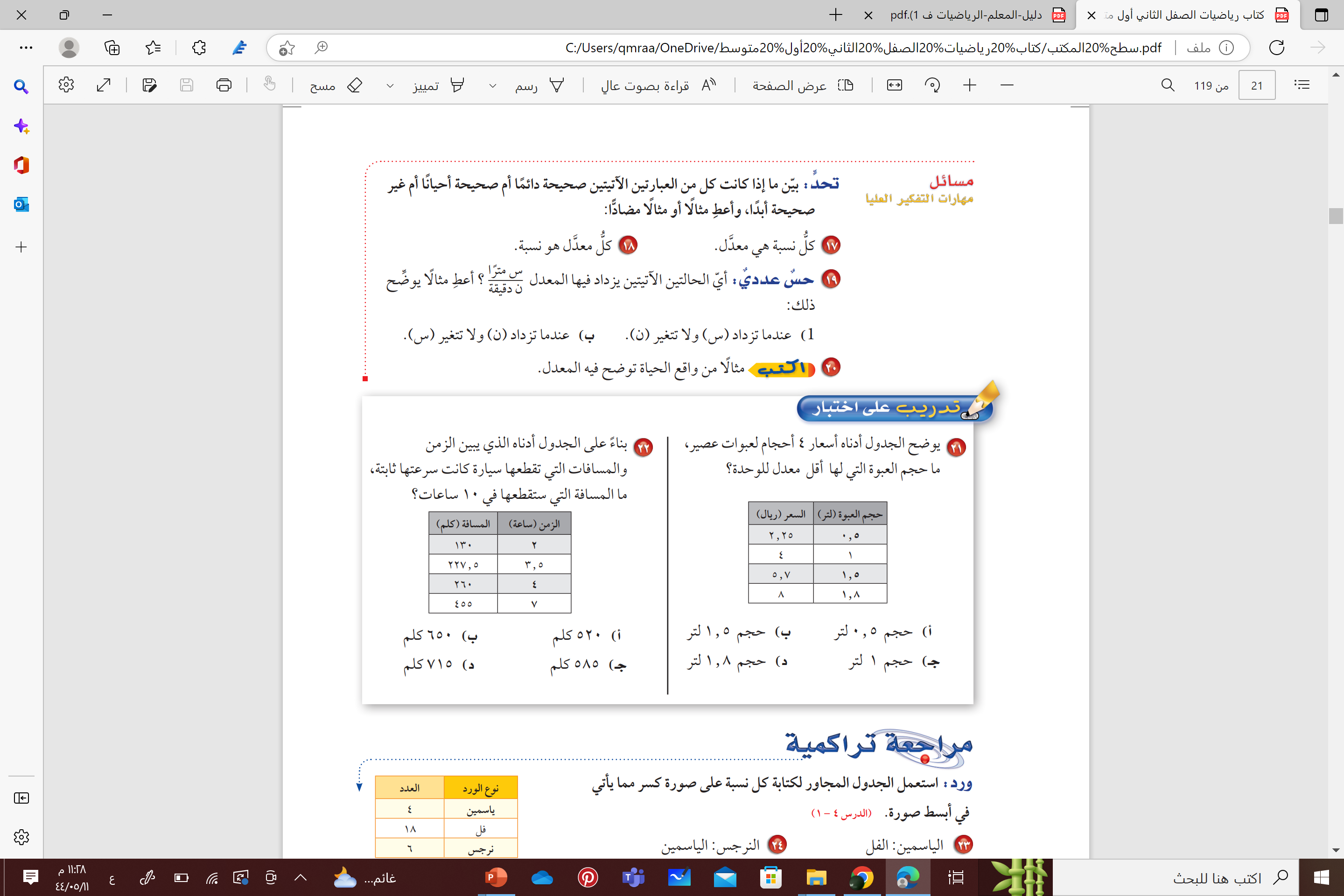 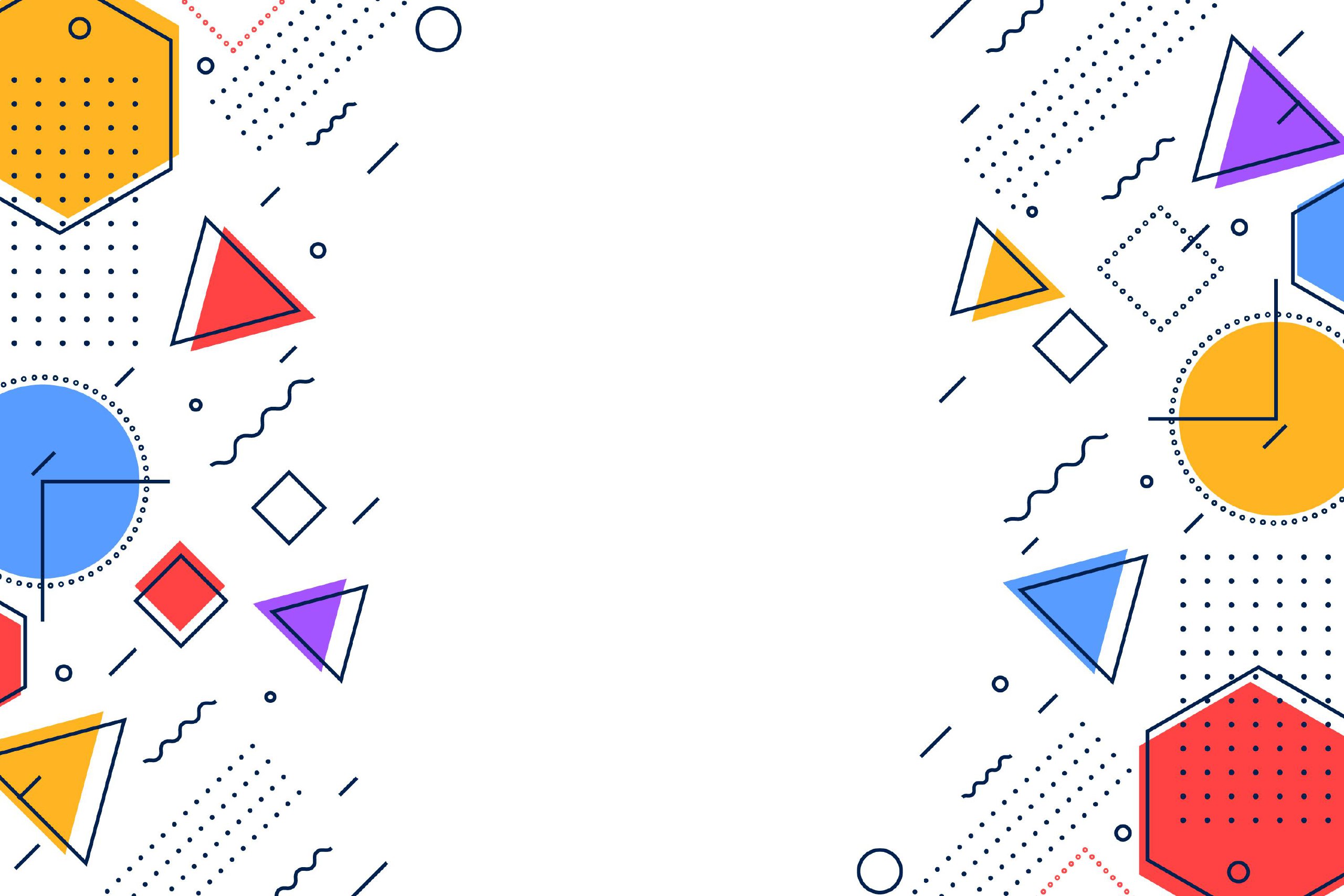 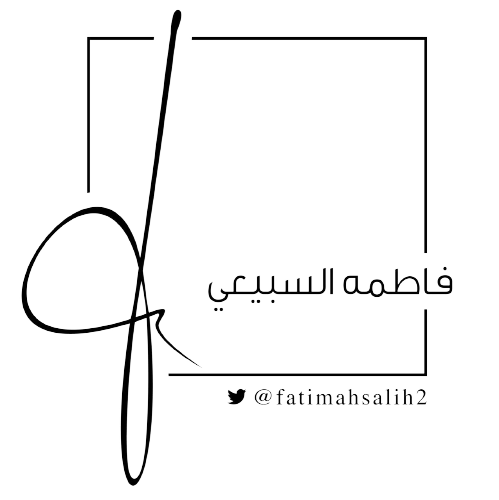 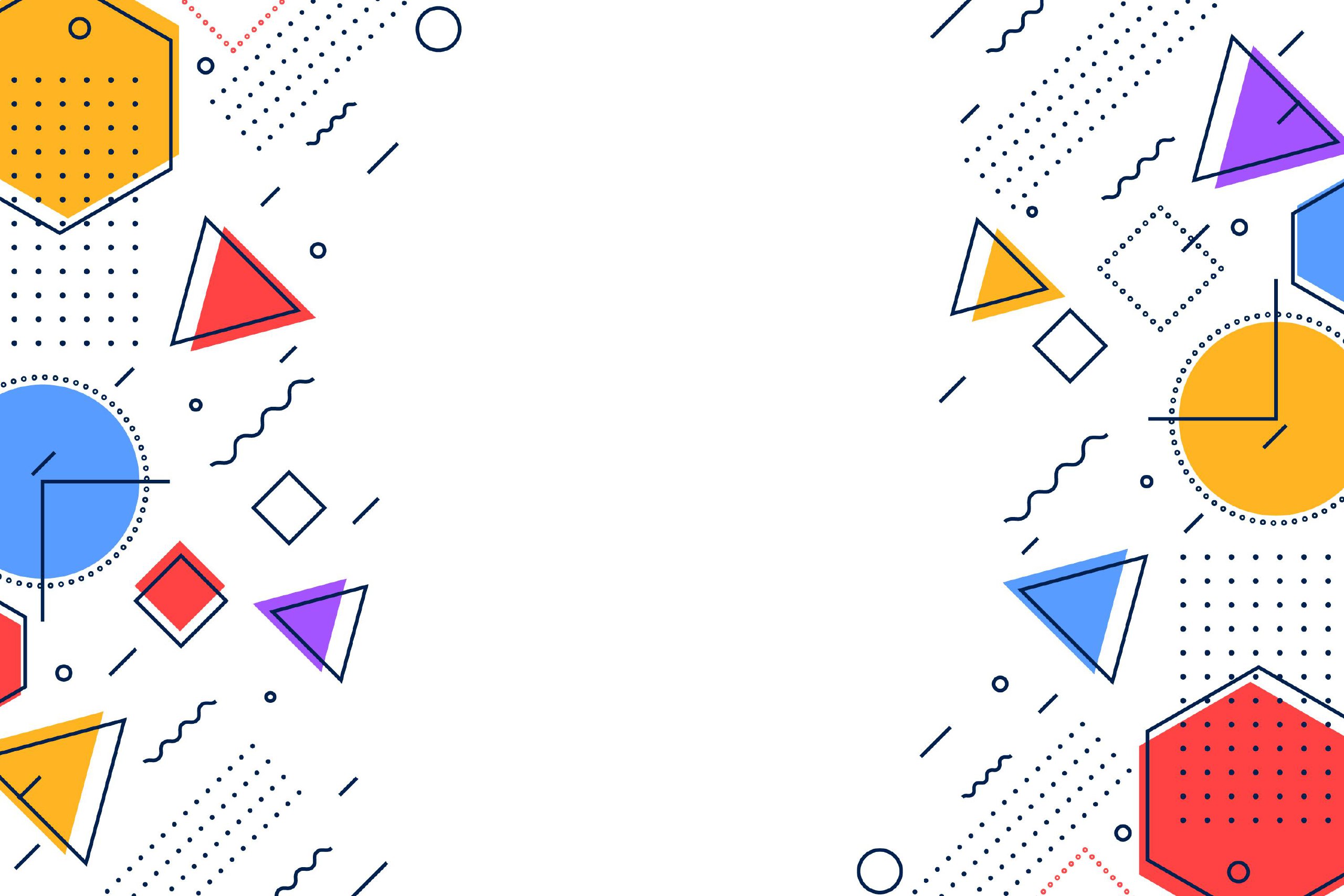 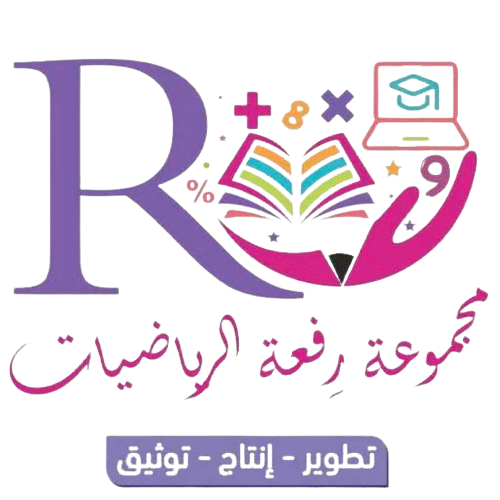 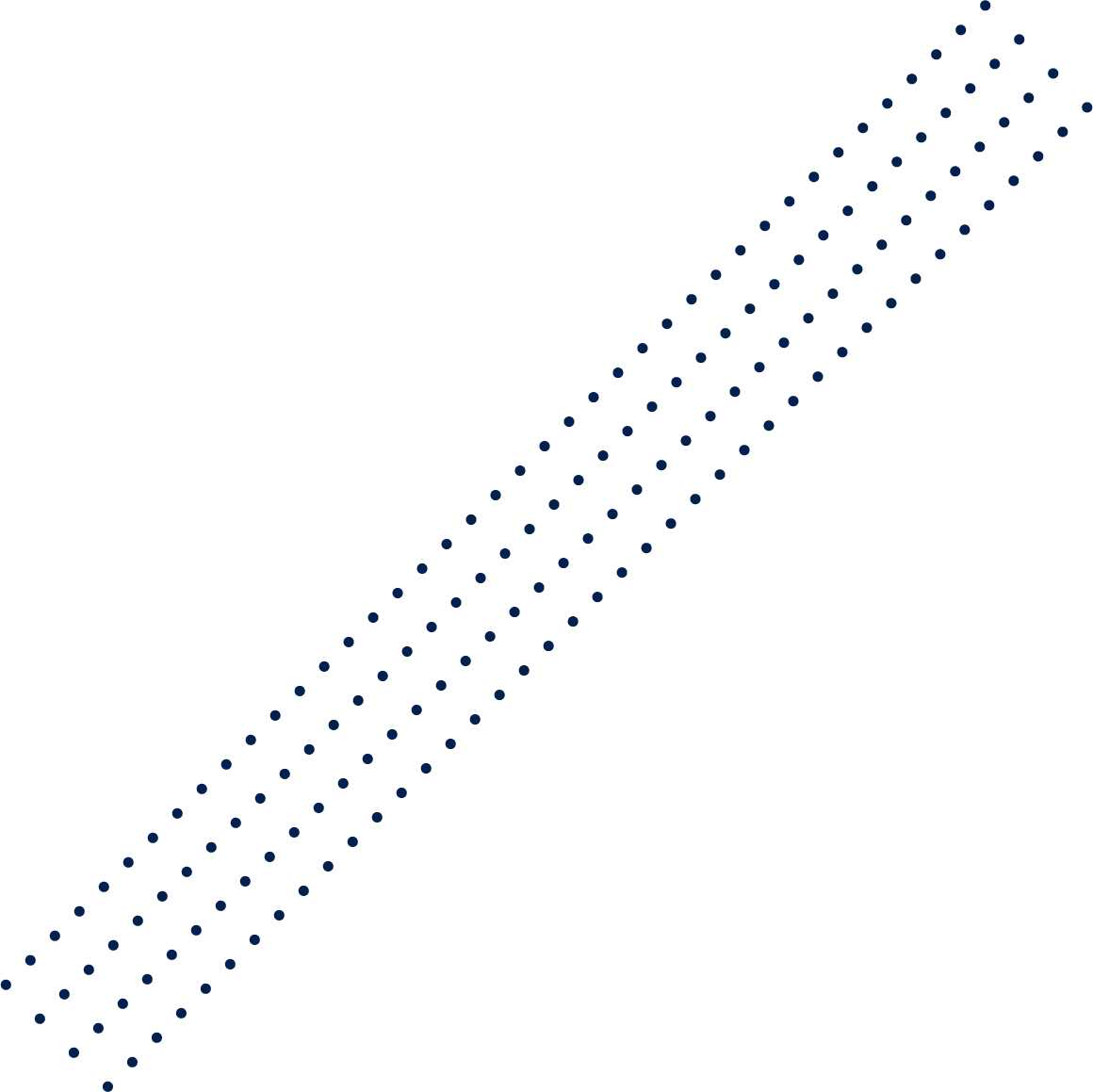 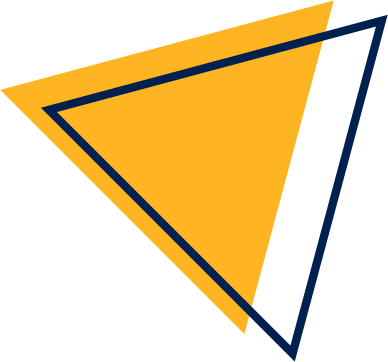 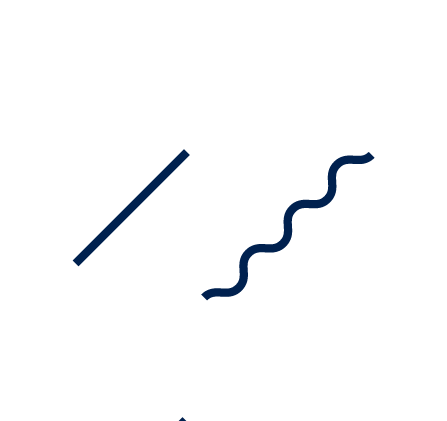 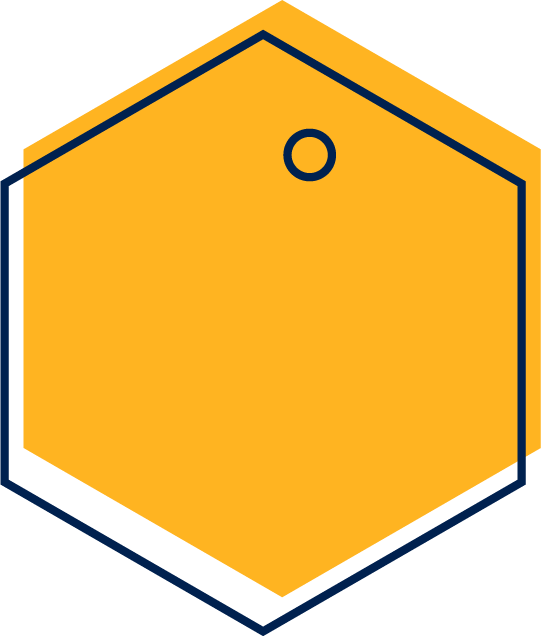 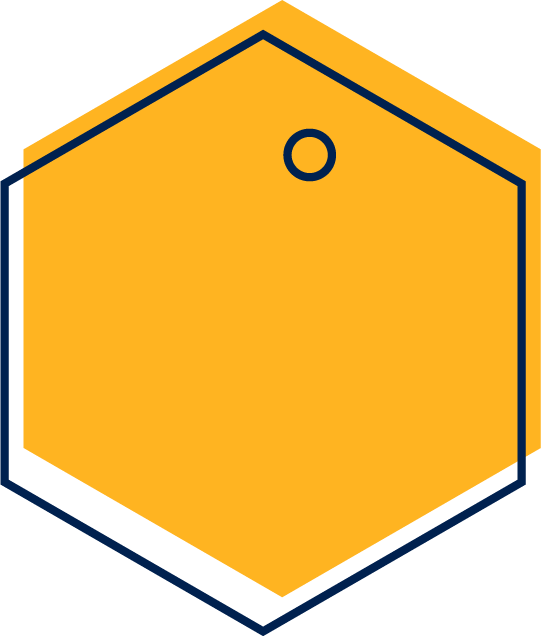 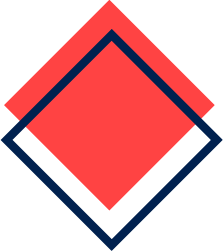 ورقة عمل
لعبة تفاعلية
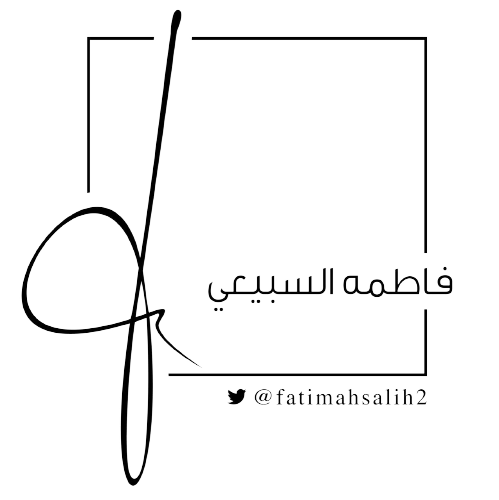 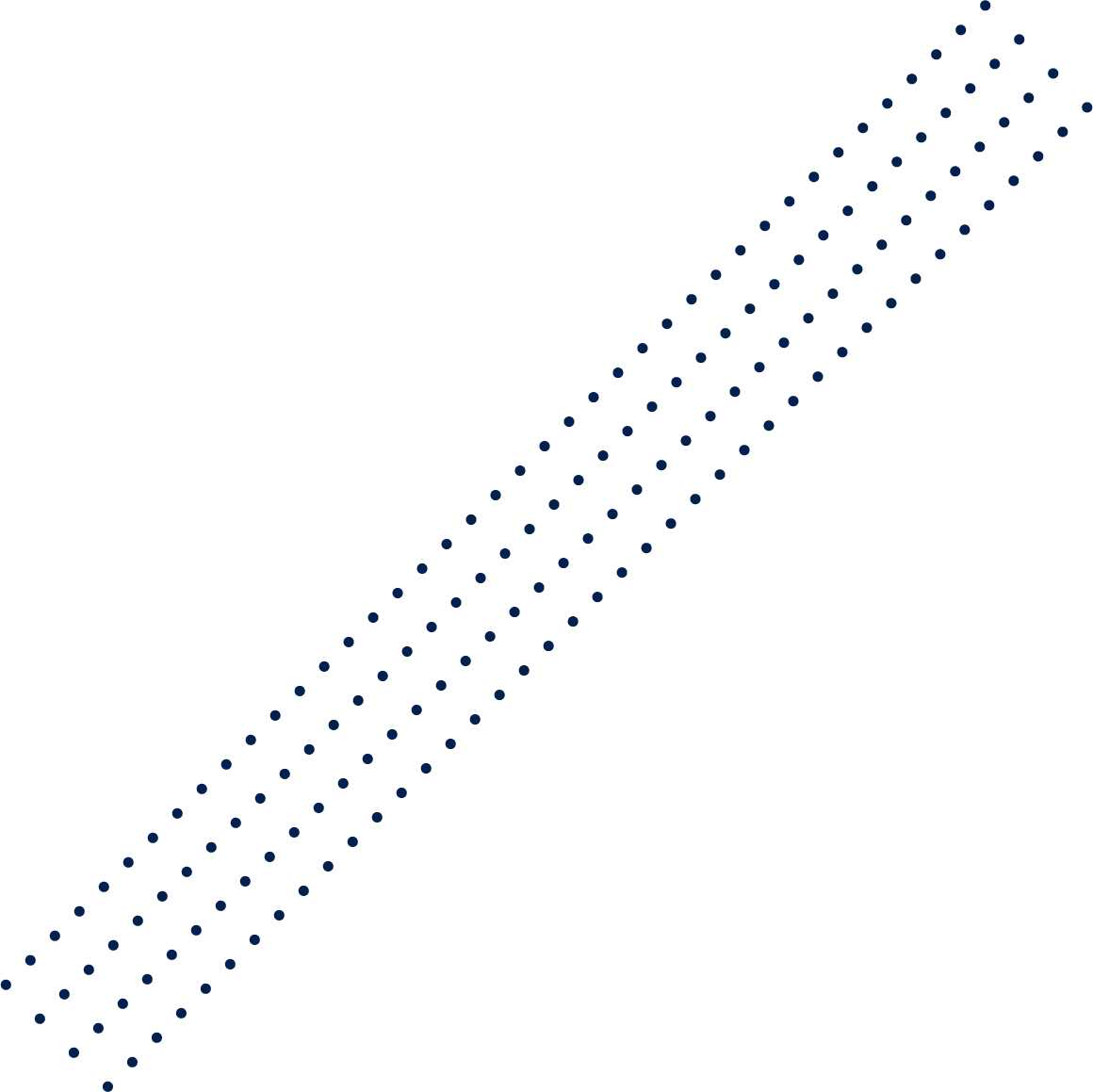 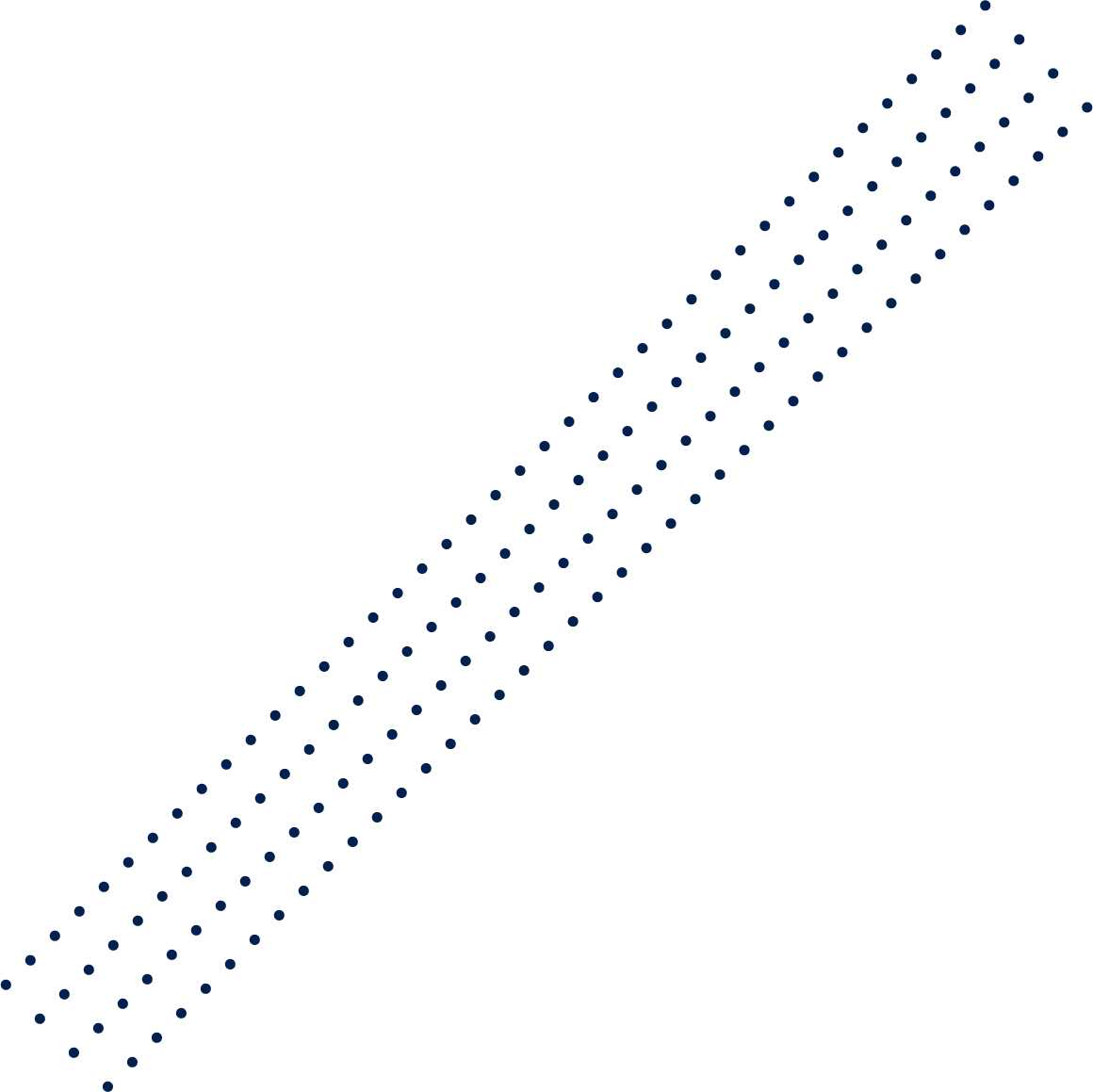 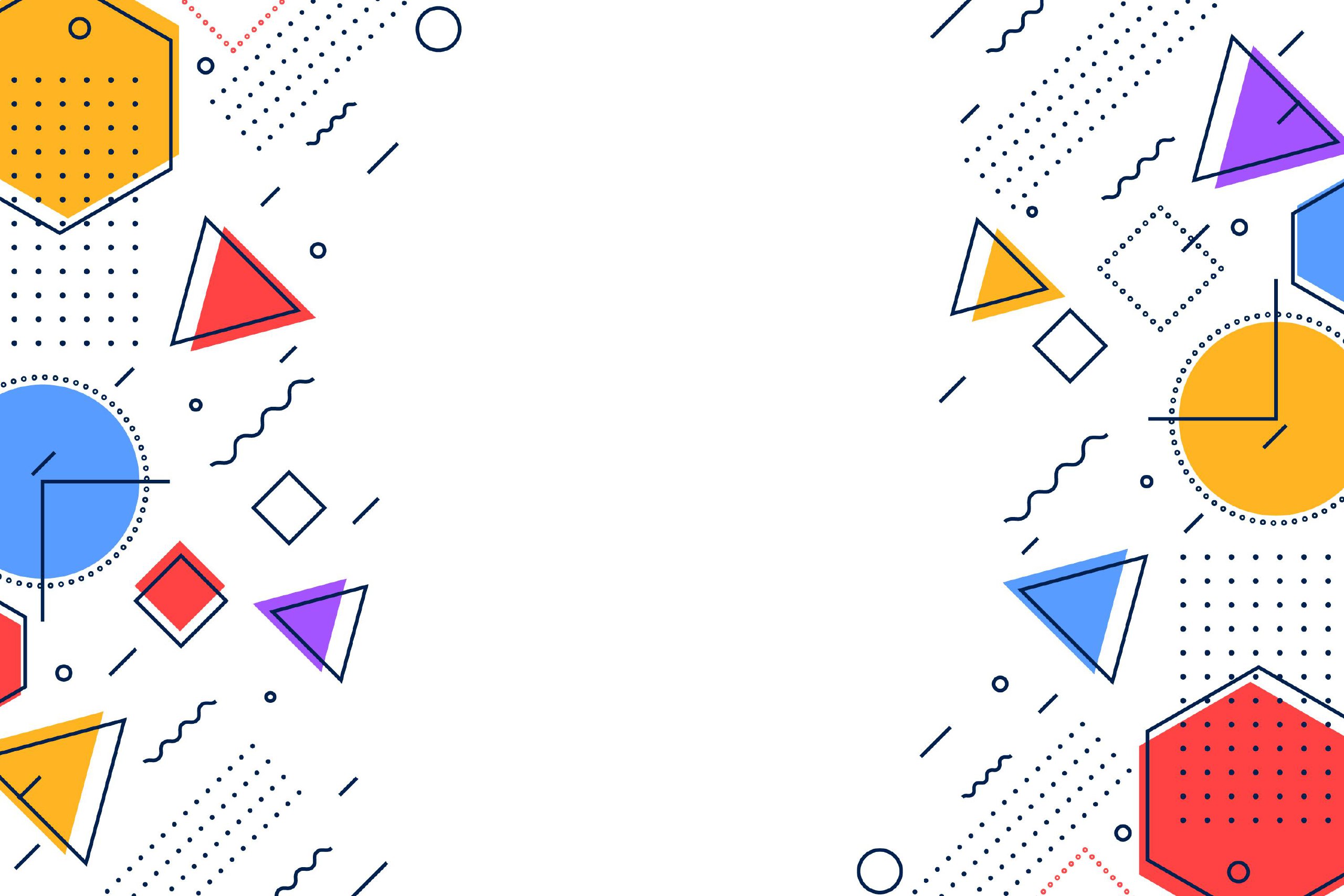 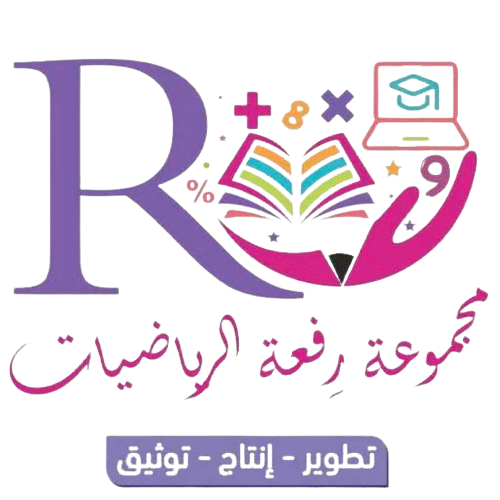 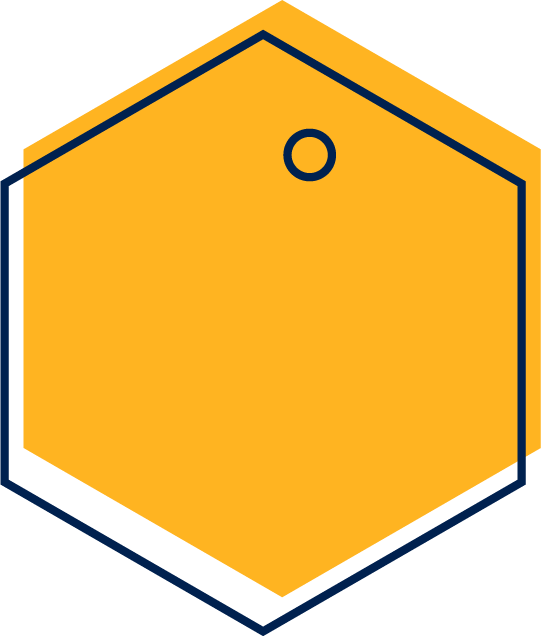 قناة مجموعة
رفعة التعليمية
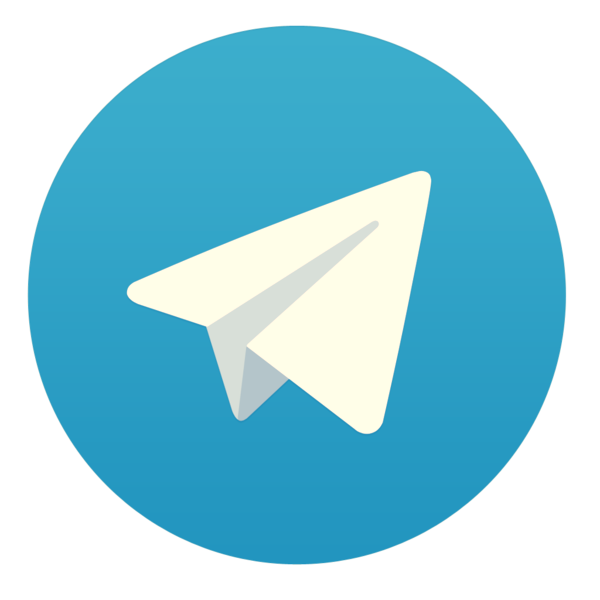 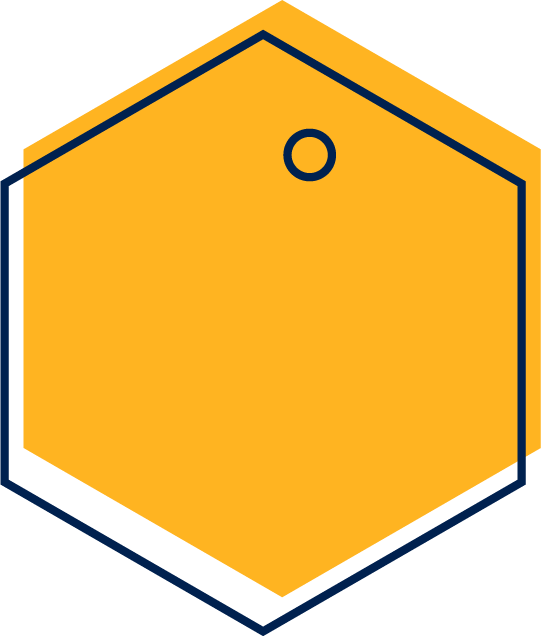 الواجب
منصة مدرستي
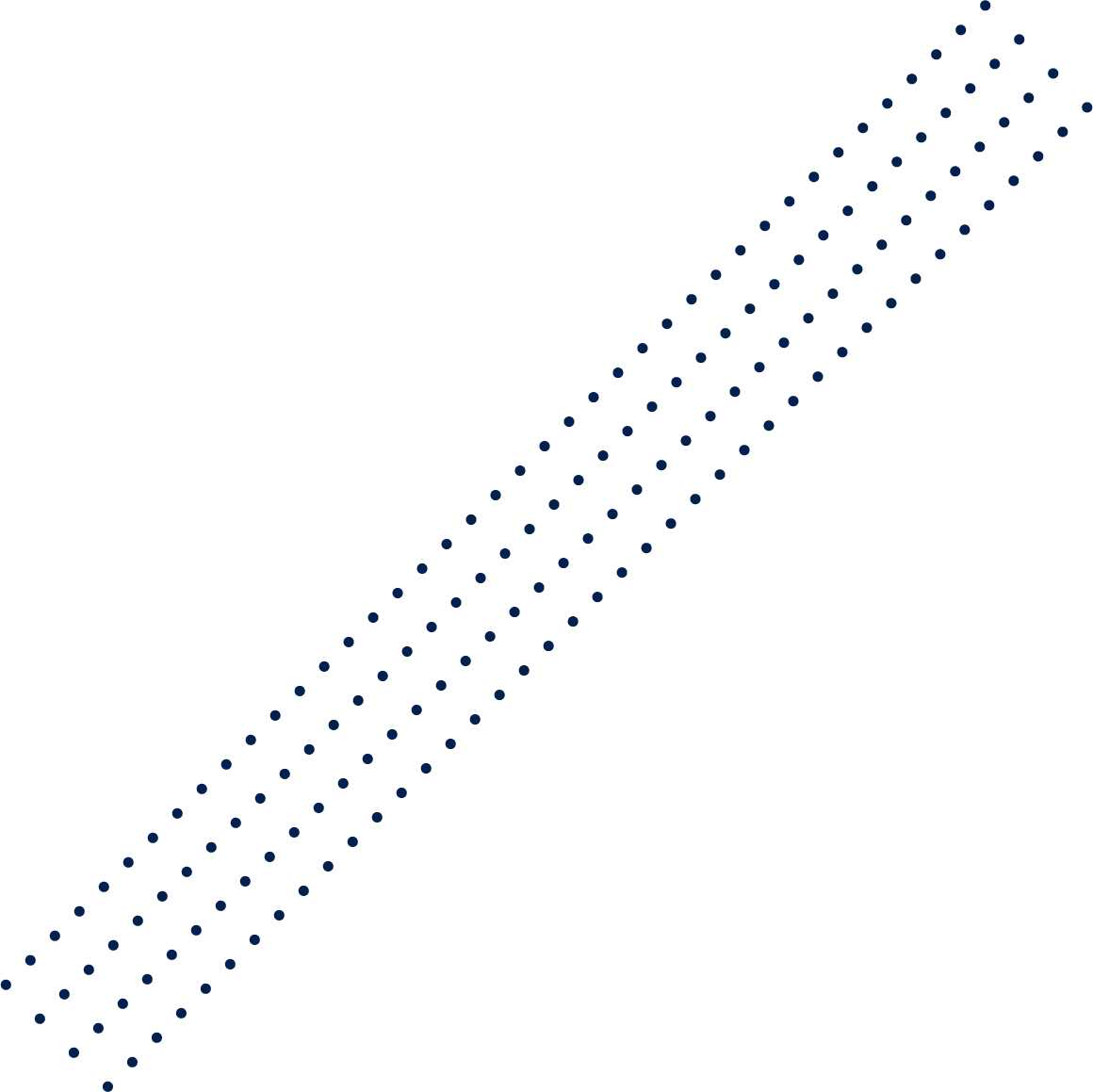 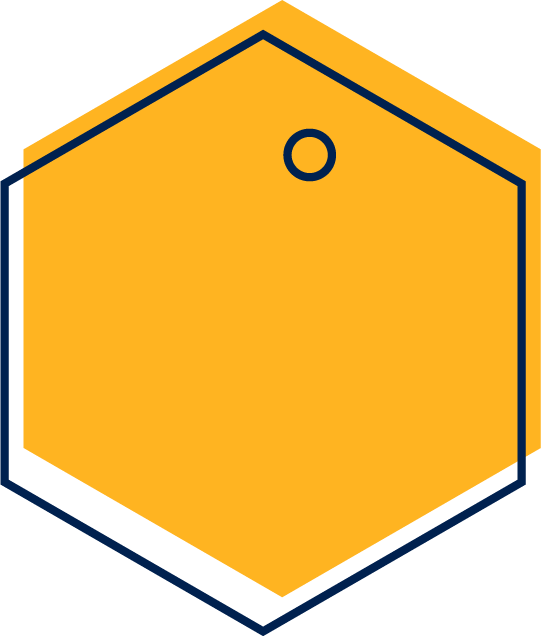 قناة الأستاذة
فاطمه السبيعي
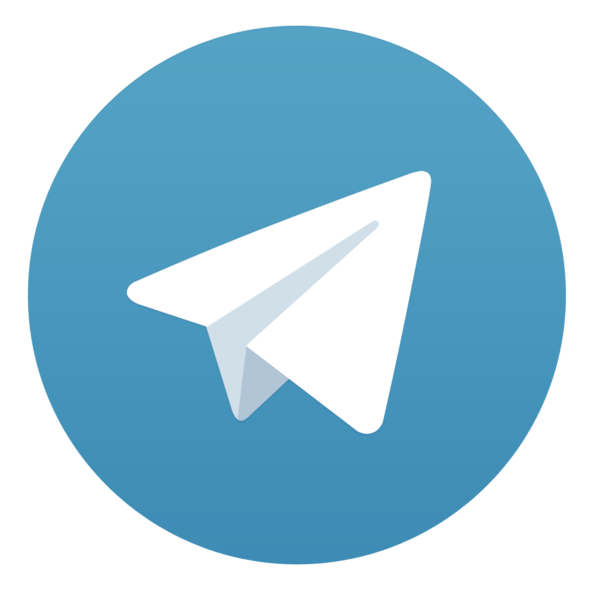 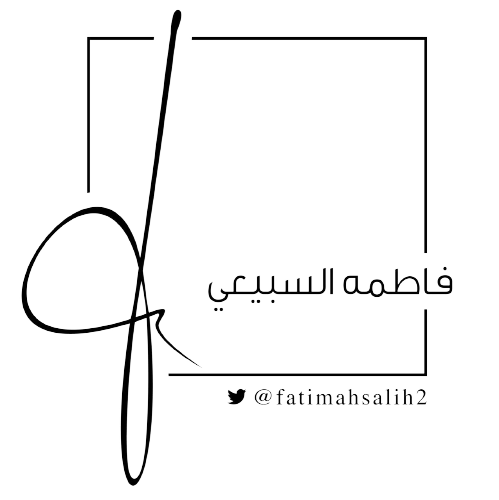